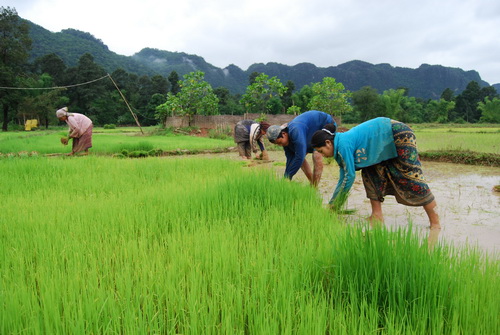 The impact of foreign aid from traditional donors on the quality ofgovernment in a one-party state (the case study of Laos)
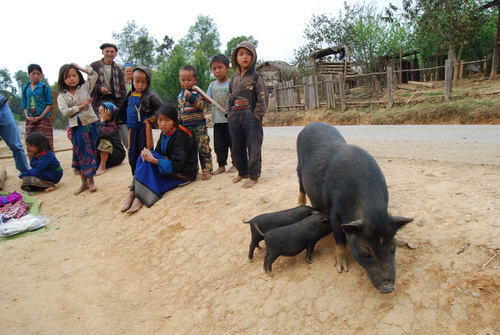 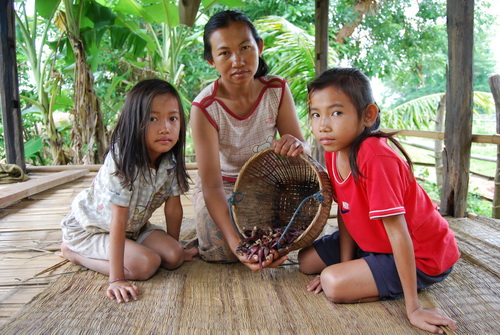 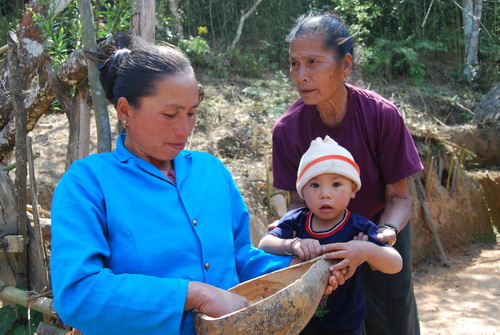 Phanthanousone (Pepe) Khennavong 
PhD candidate - Public policy programme Crawford School of Economic and Governance

Principal Supervisor: Stephen Howes
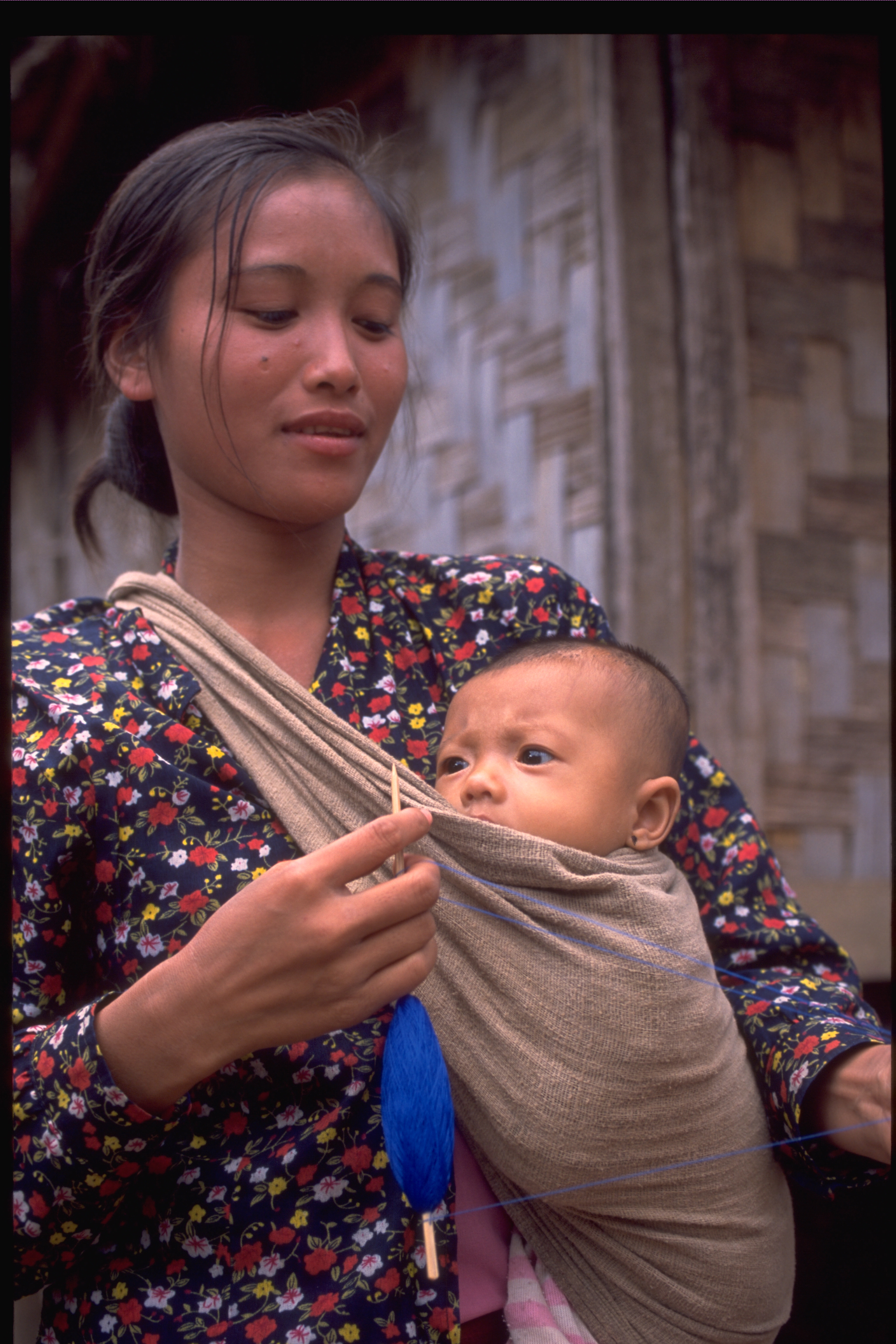 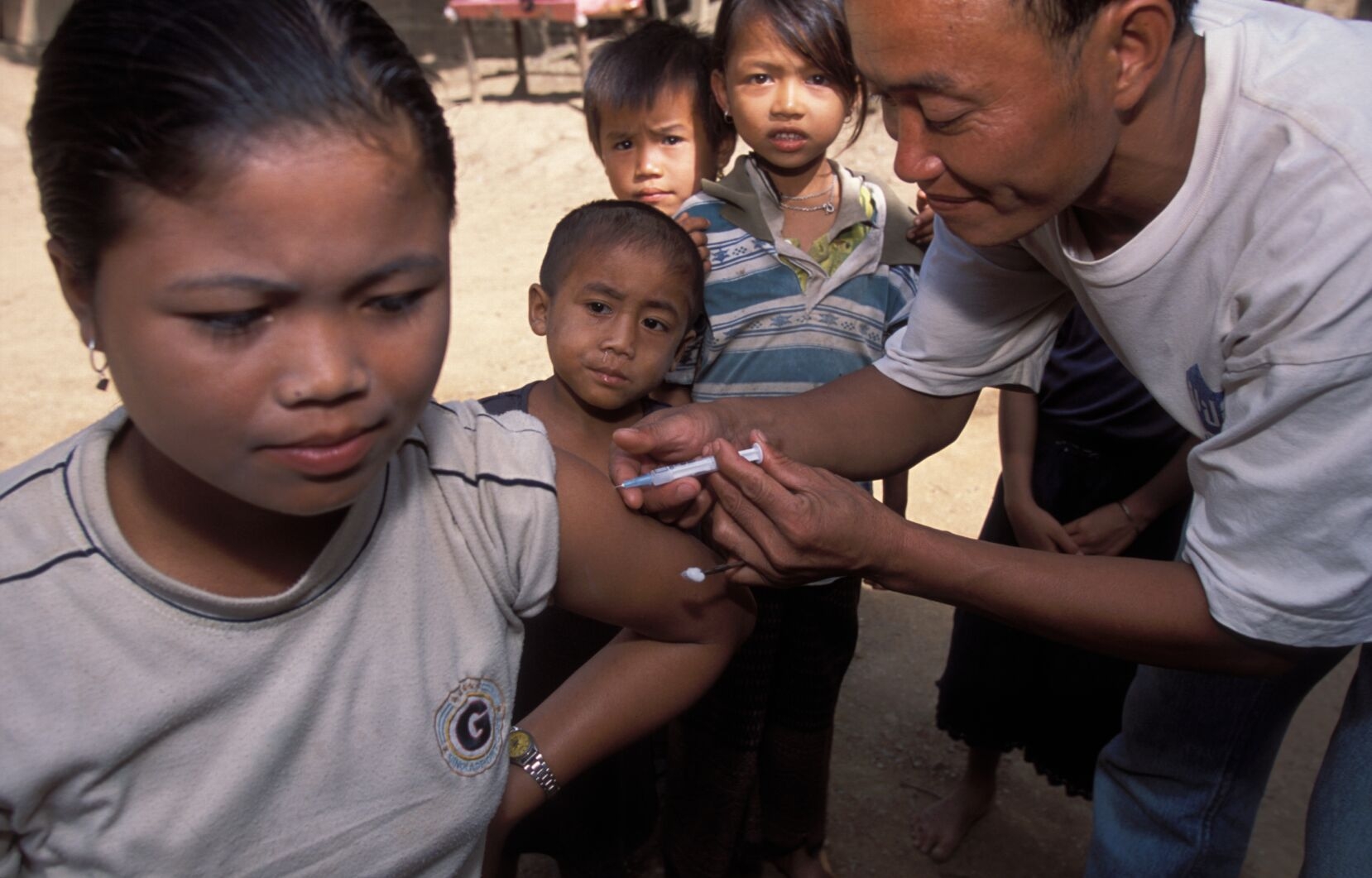 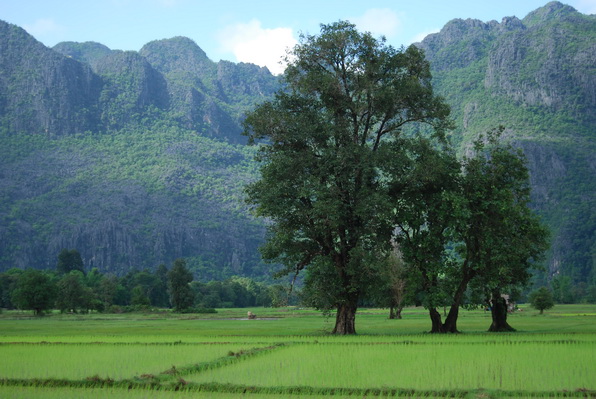 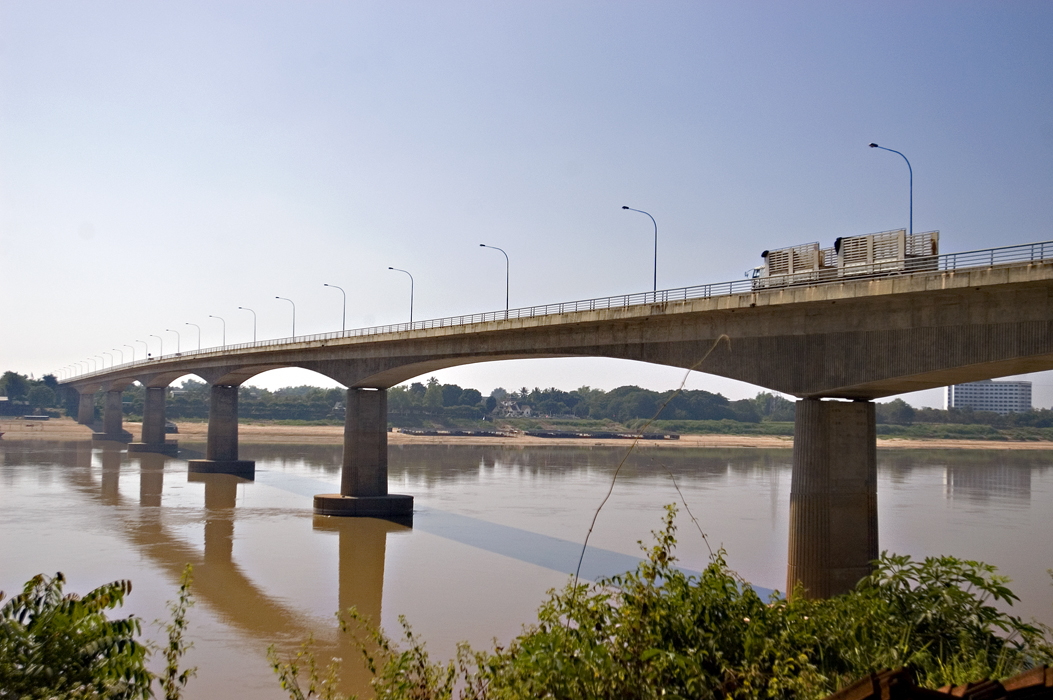 1
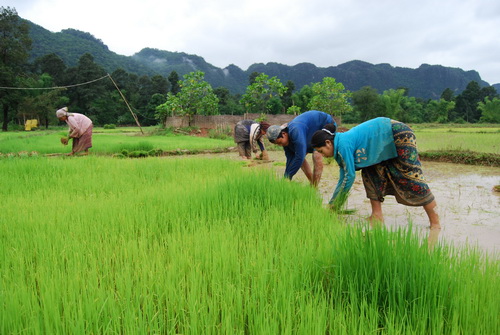 Presentation Outline
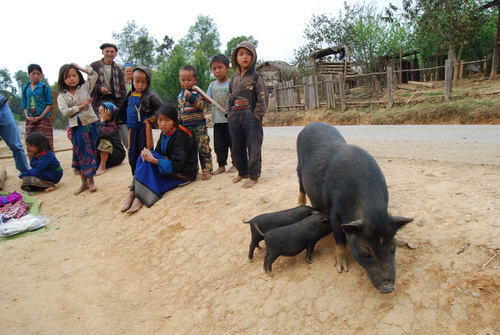 Introduction 
Literature review 
Research methodology 
Findings
Conclusion
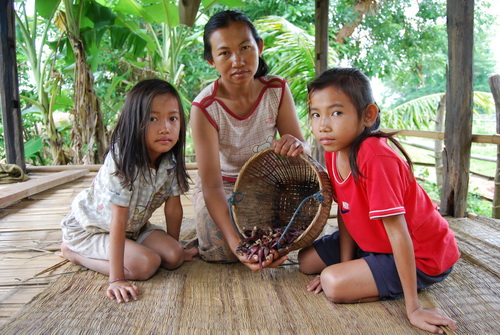 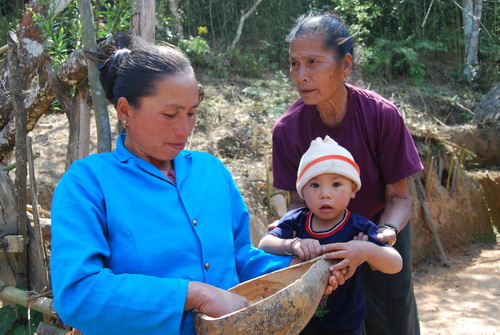 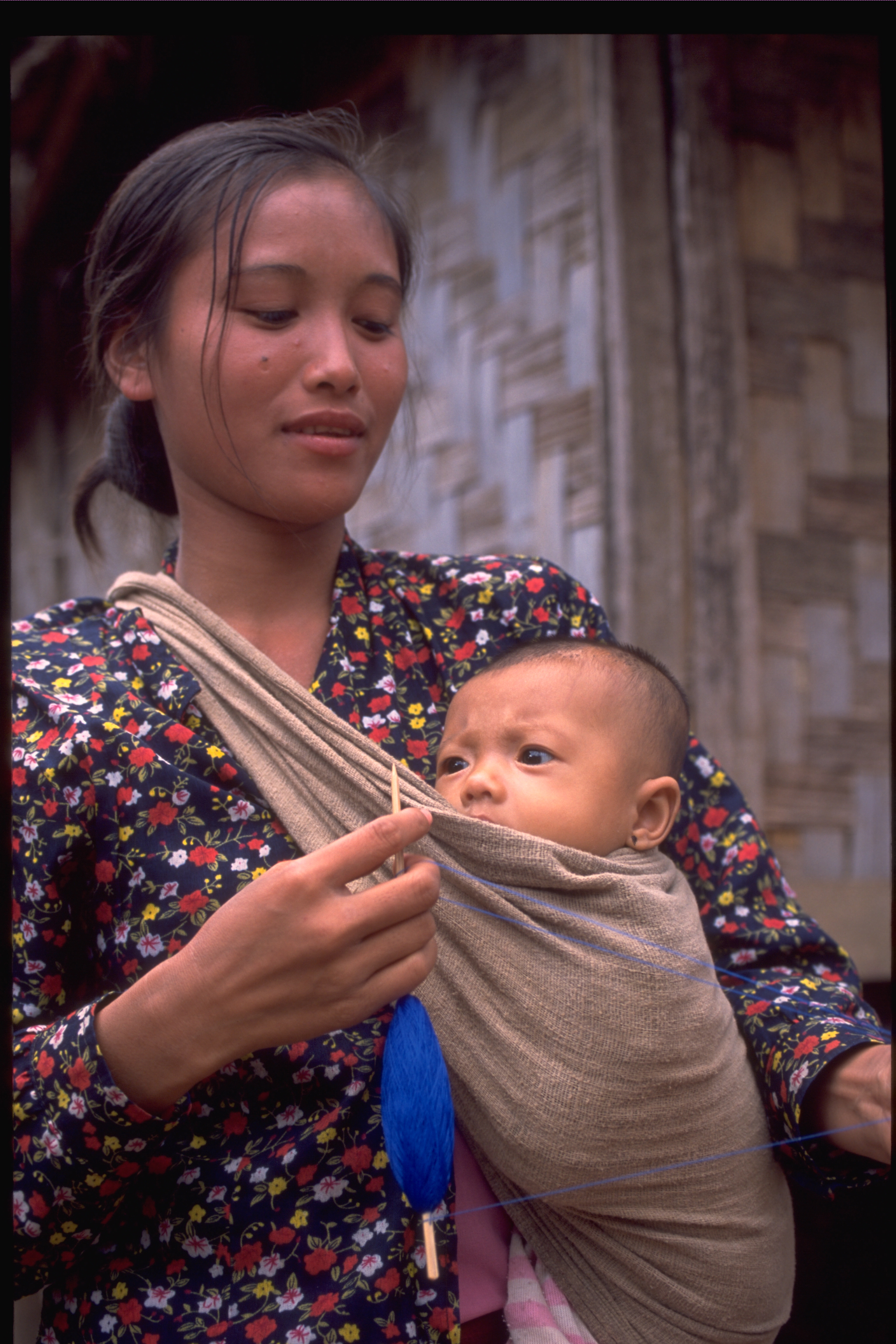 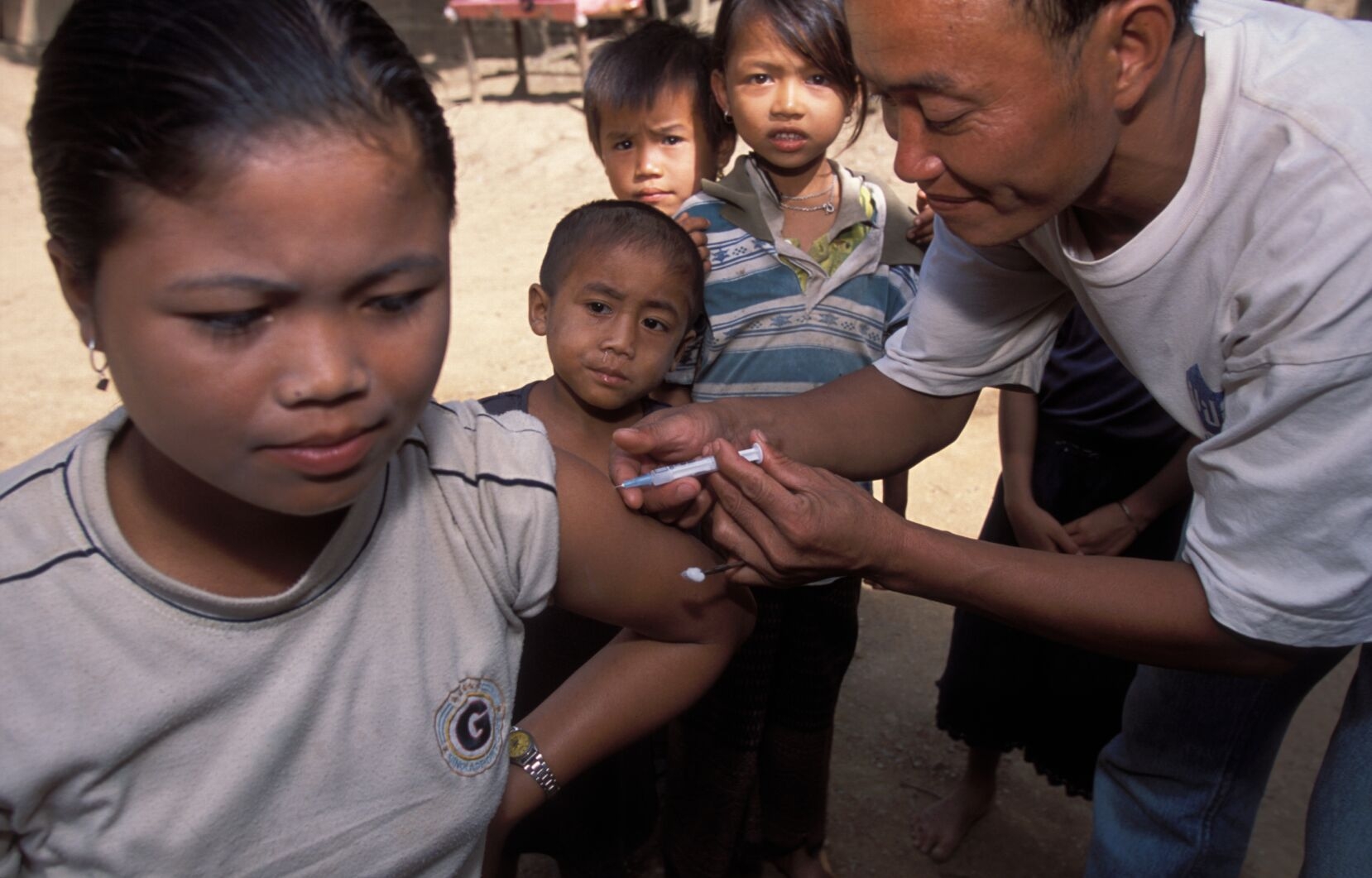 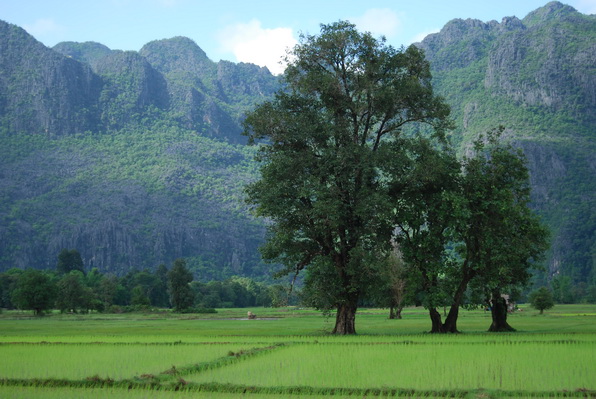 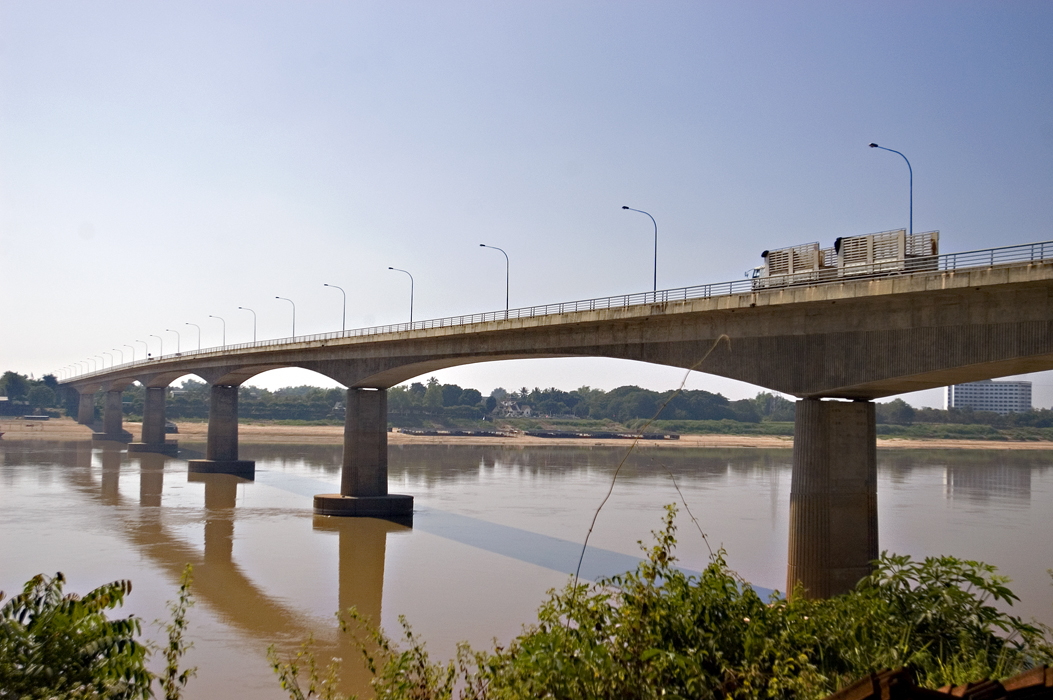 2
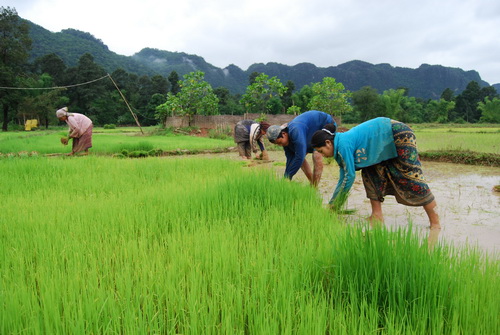 I. Introduction
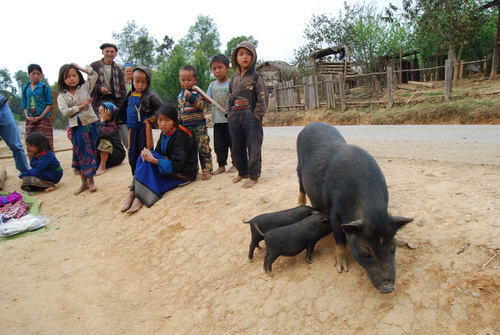 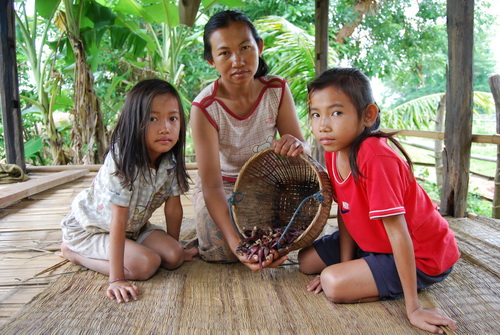 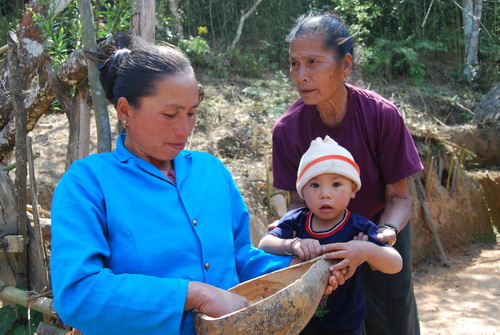 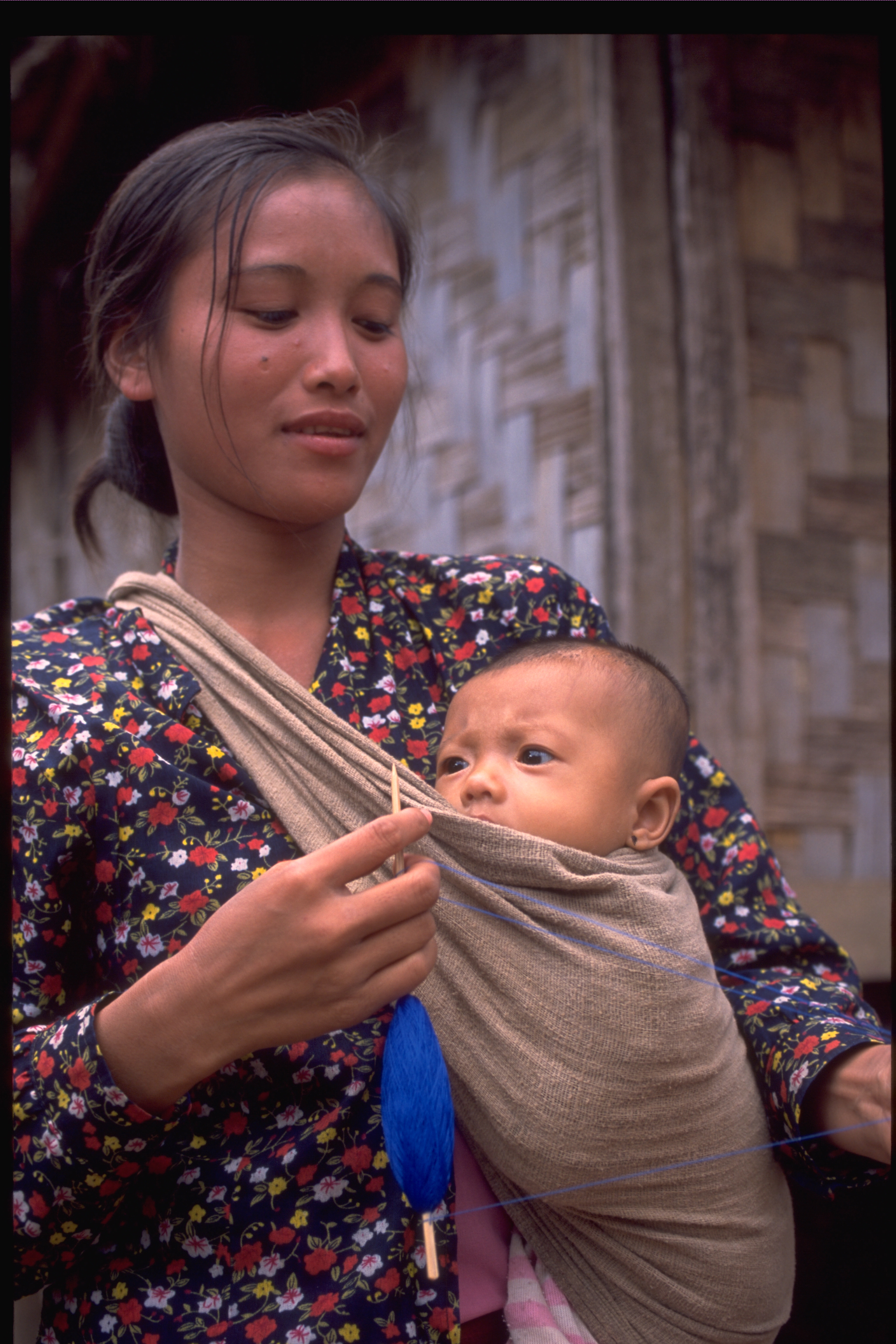 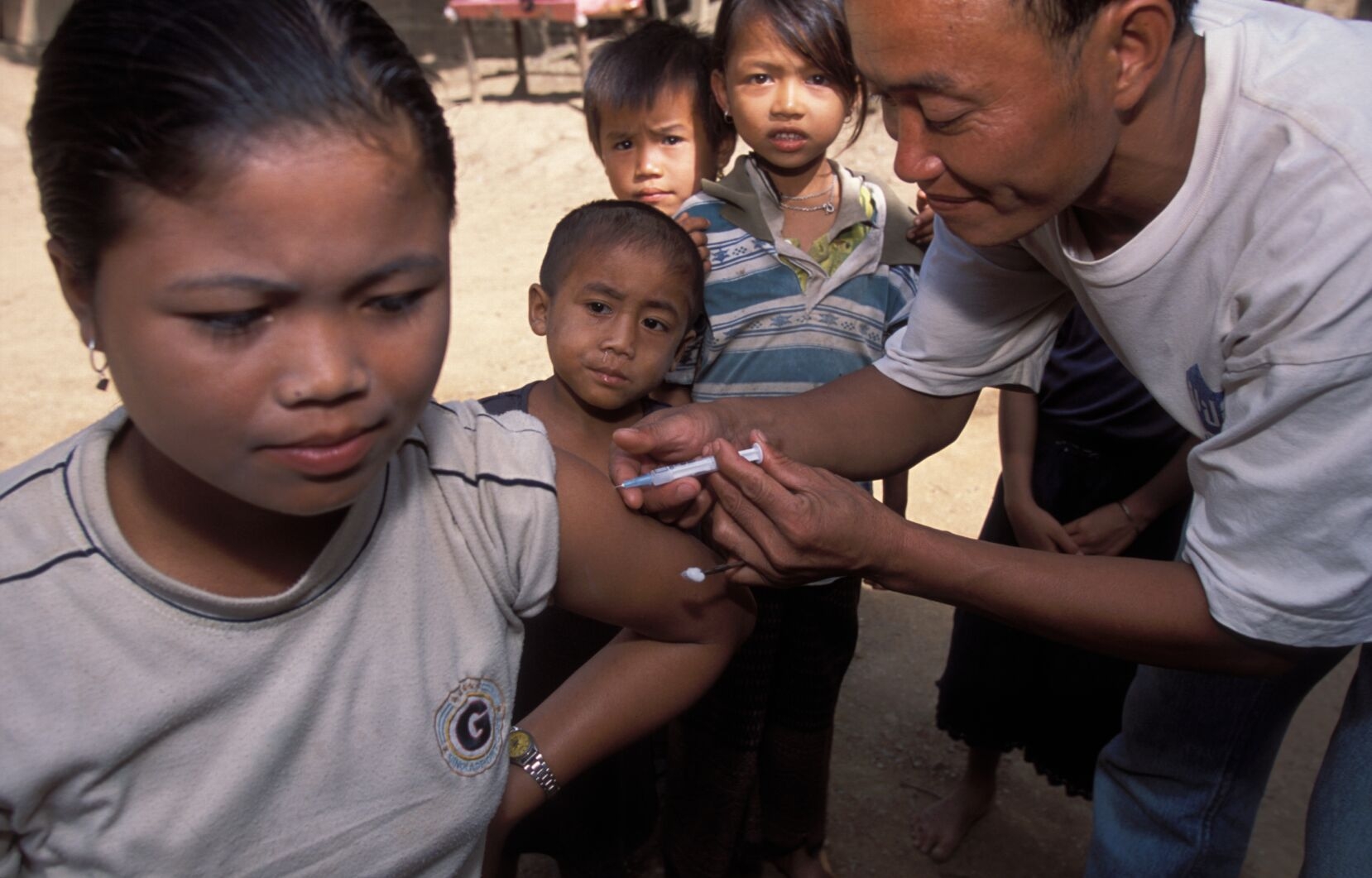 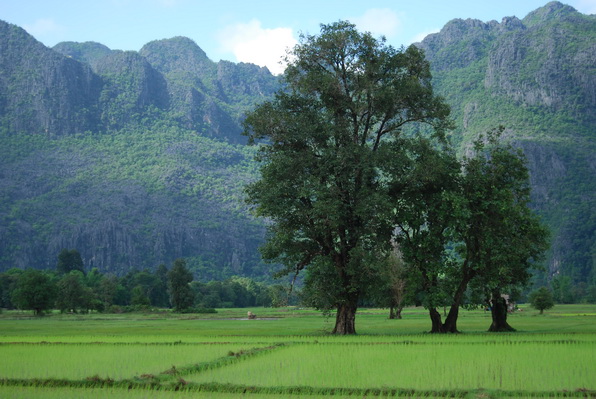 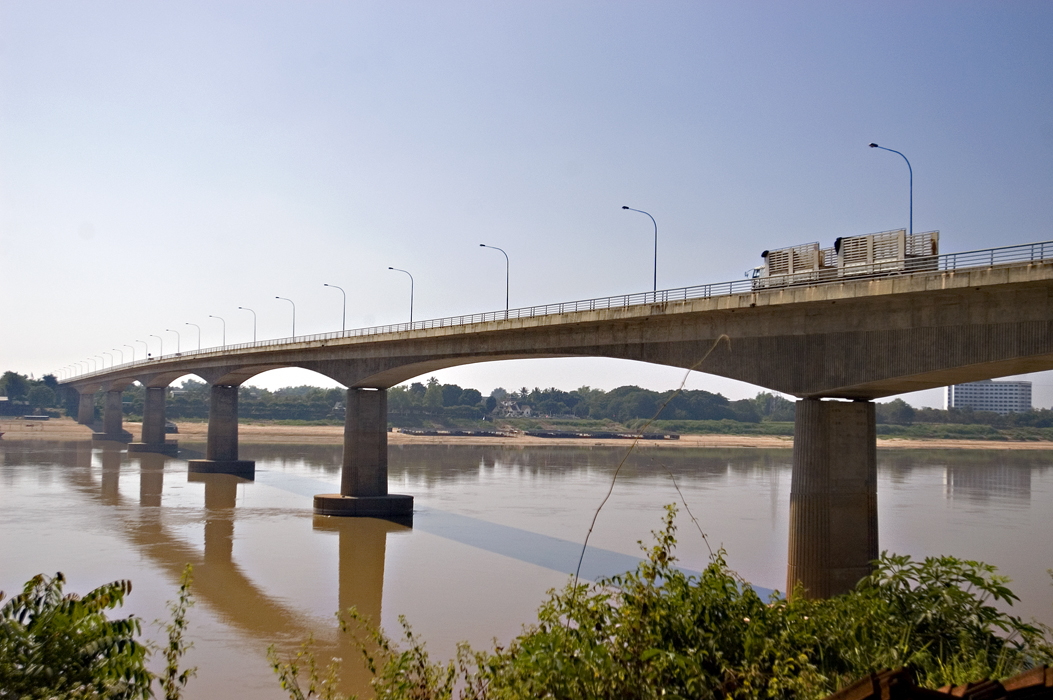 3
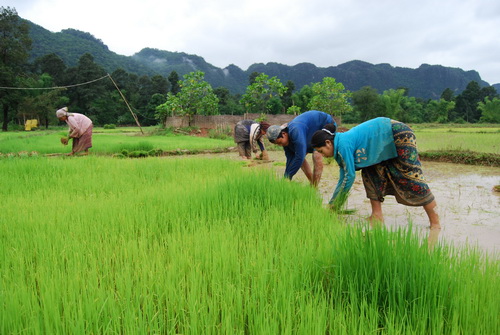 II. Literature review
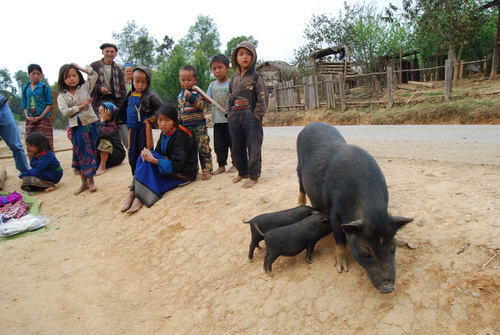 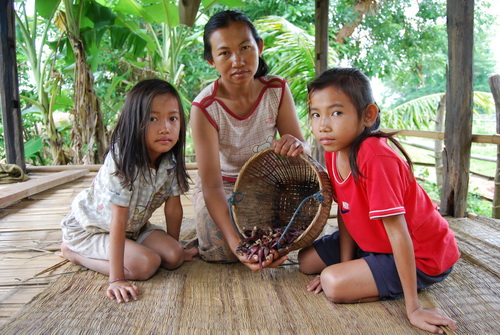 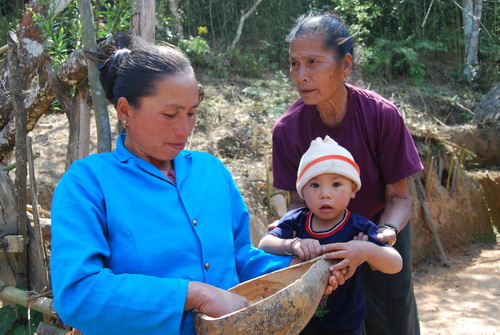 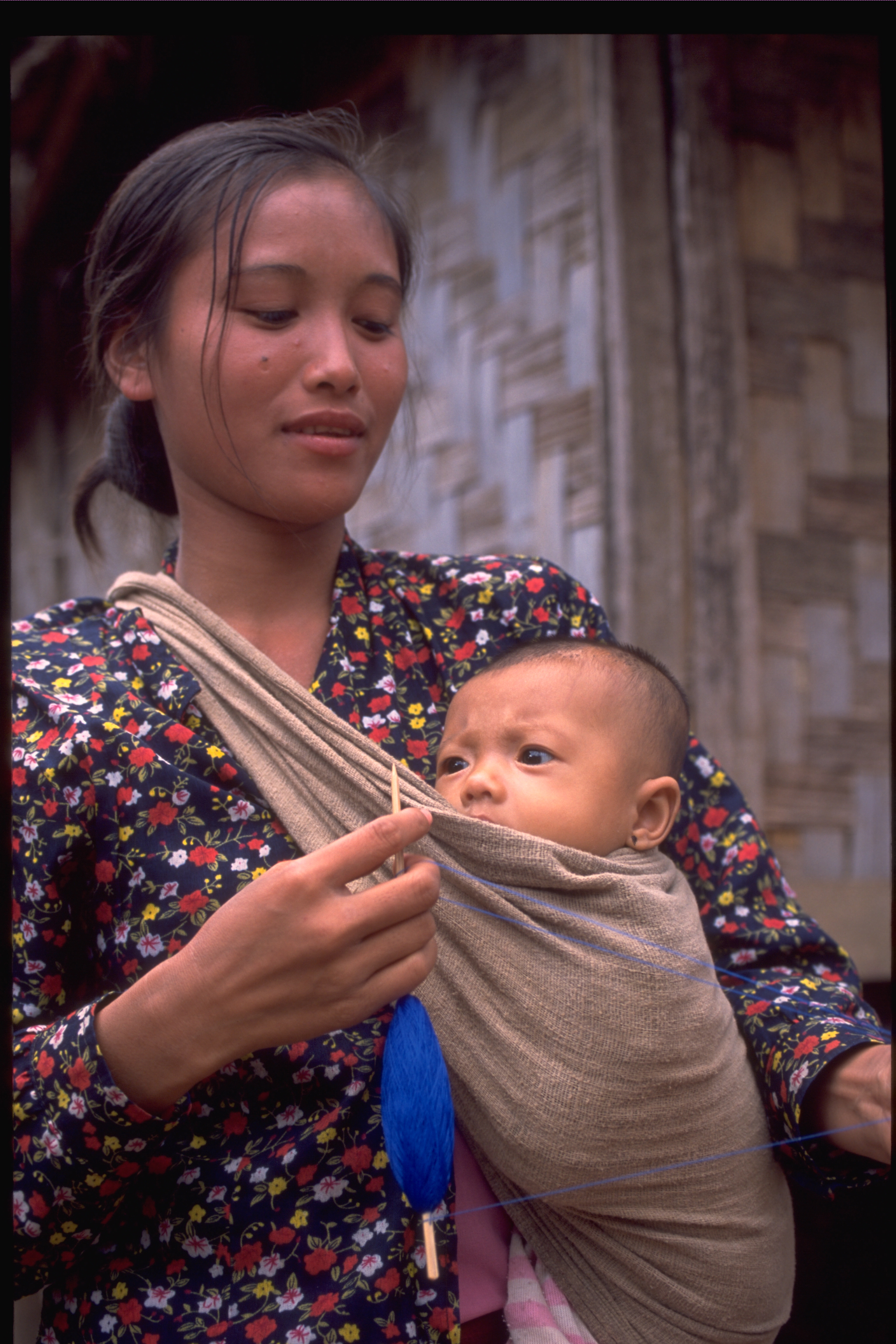 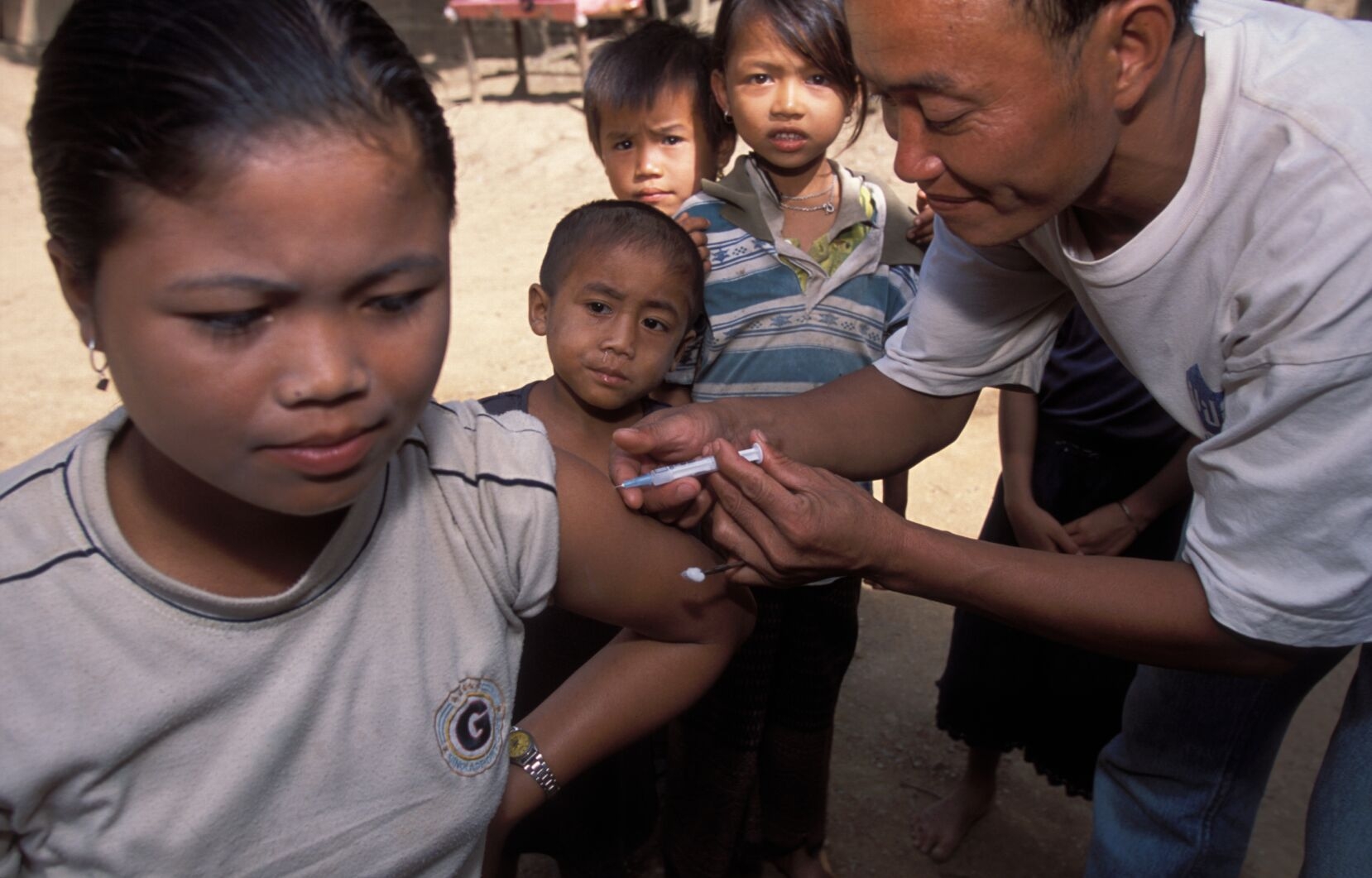 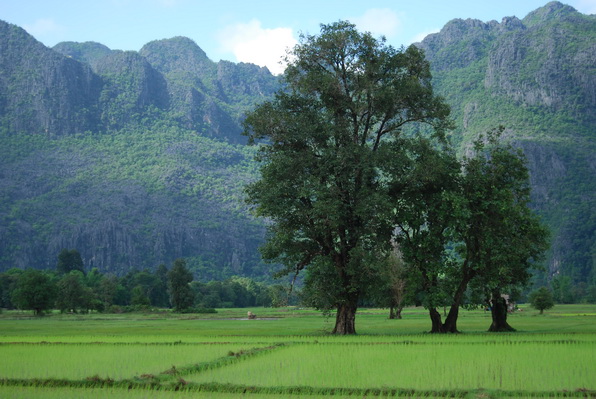 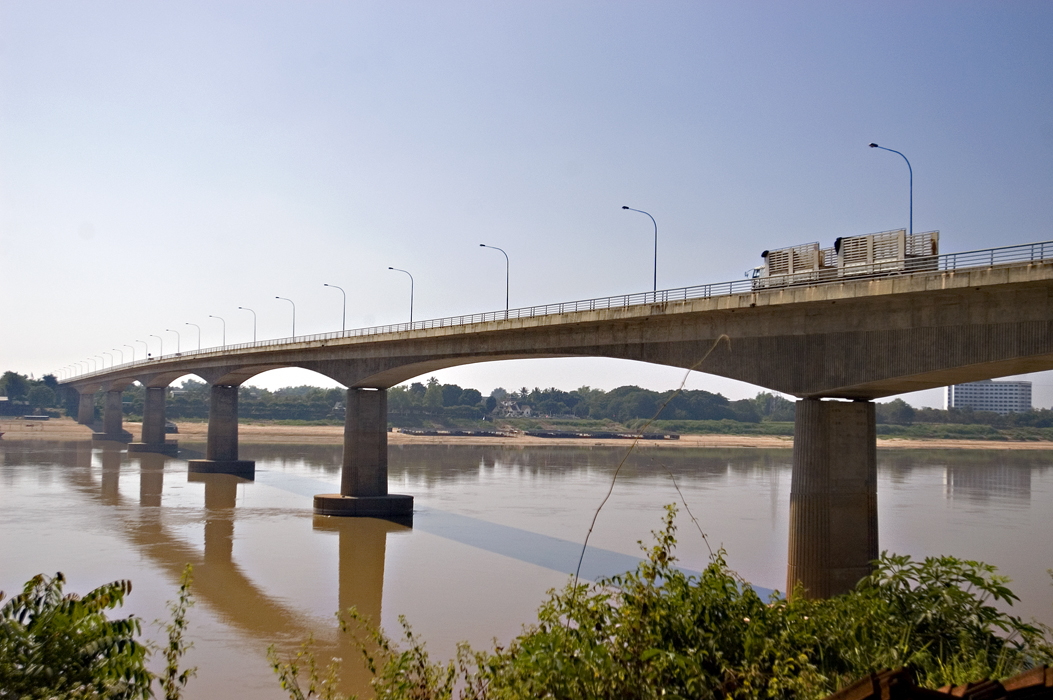 4
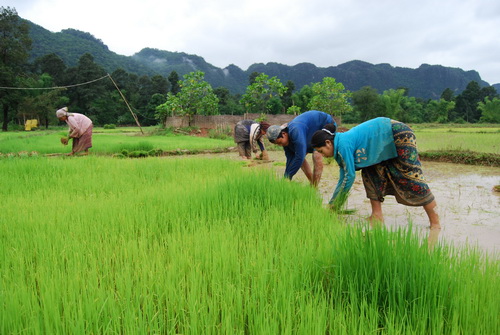 III. Literature review (cont’d)
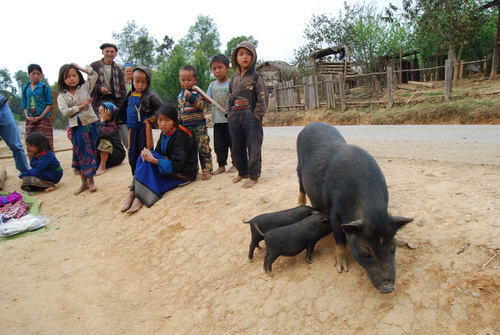 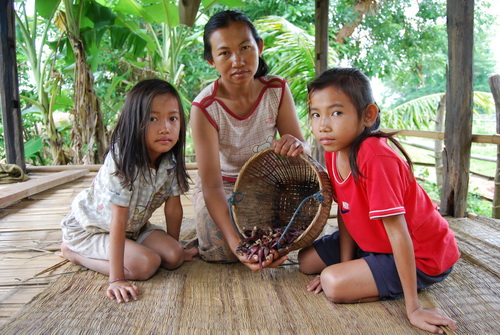 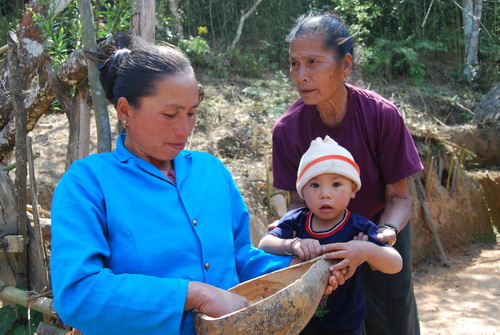 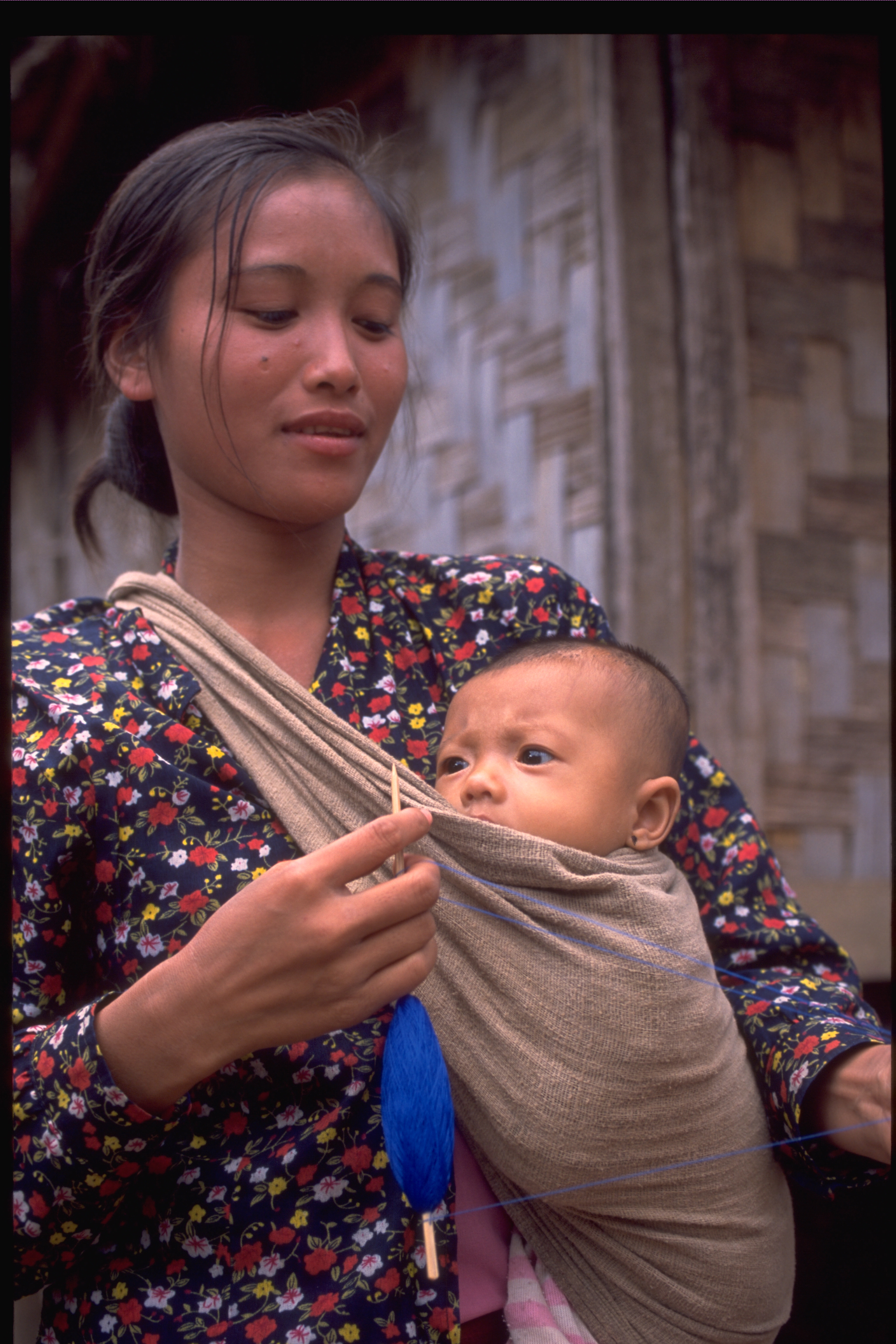 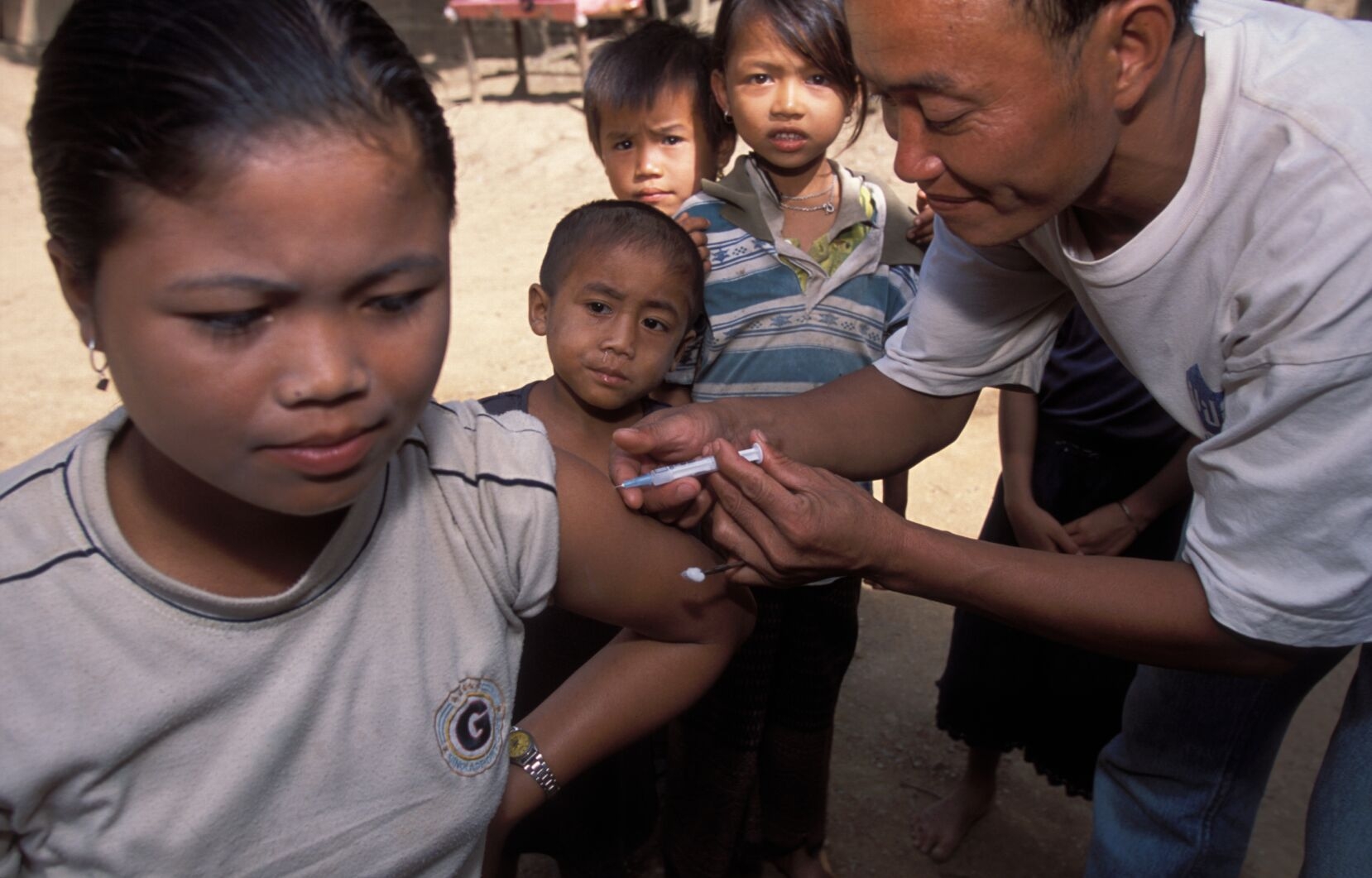 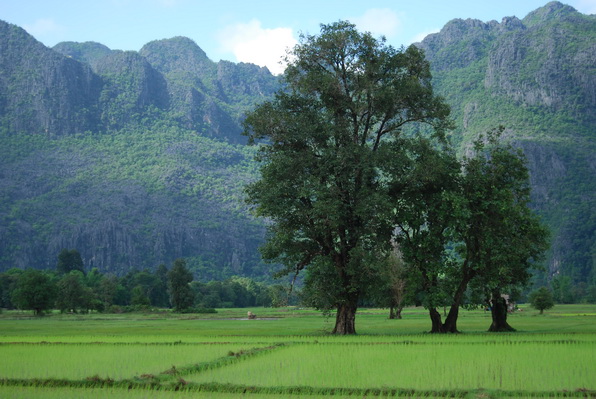 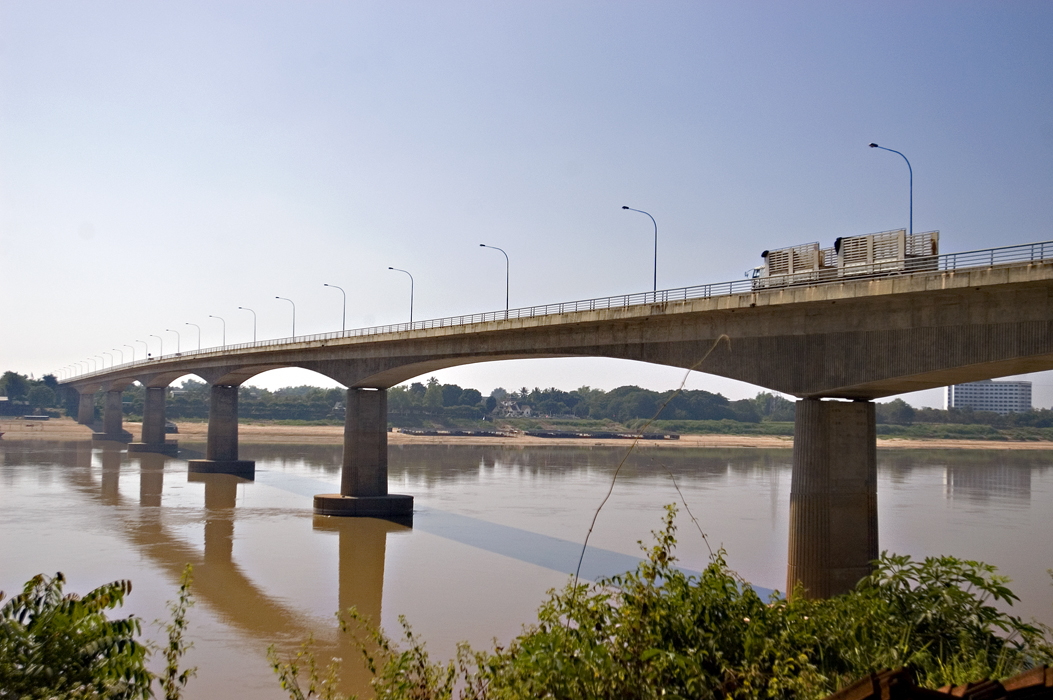 5
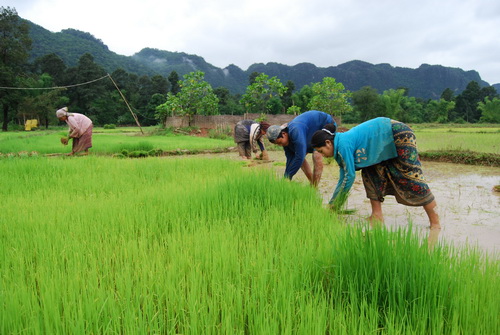 III. Literature review (cont’d)
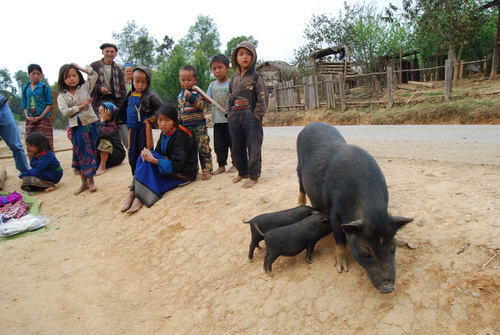 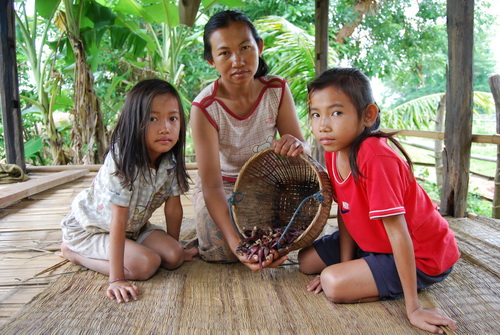 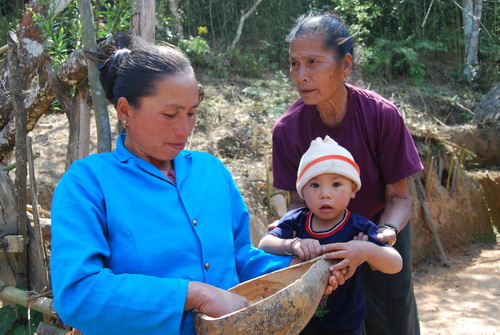 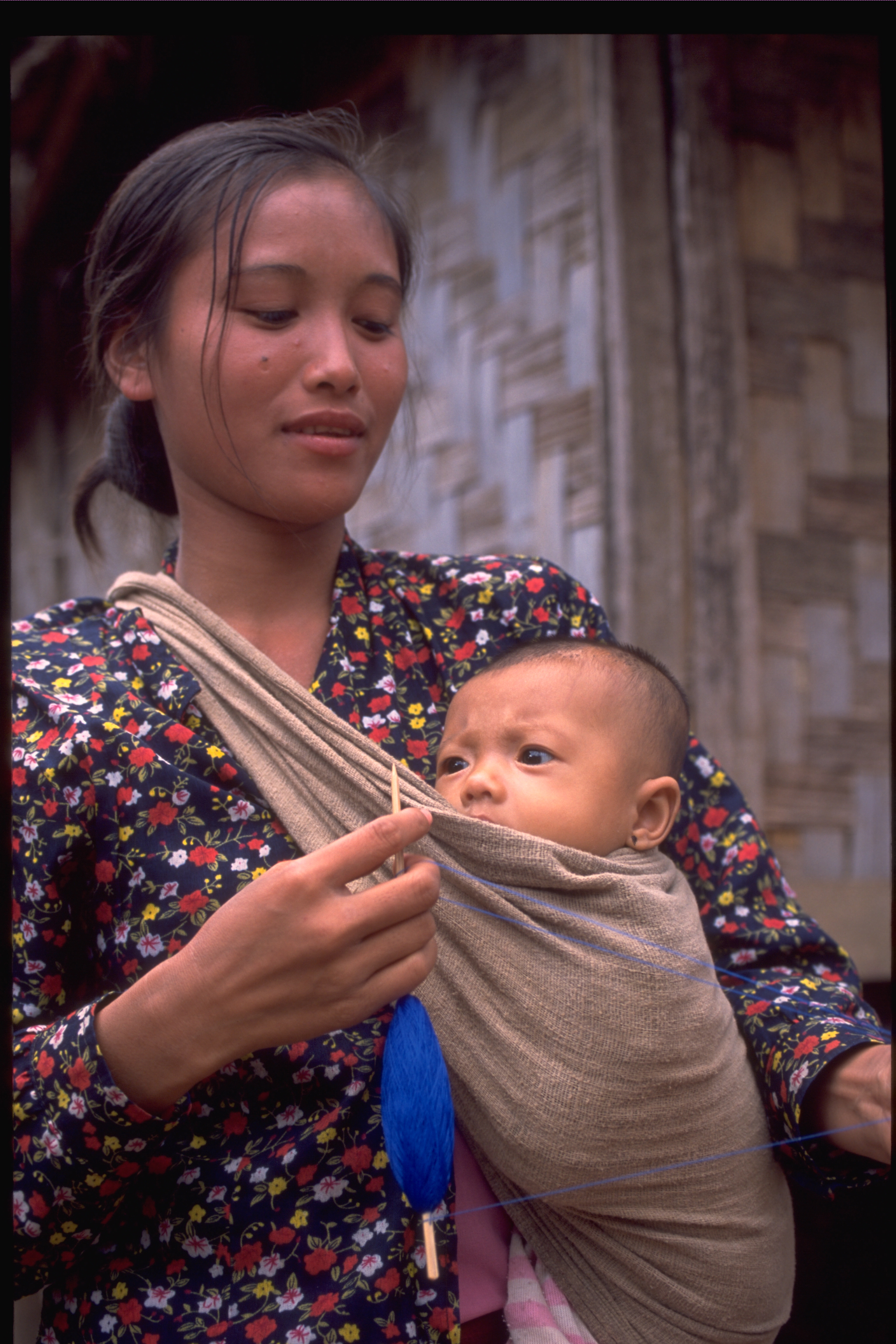 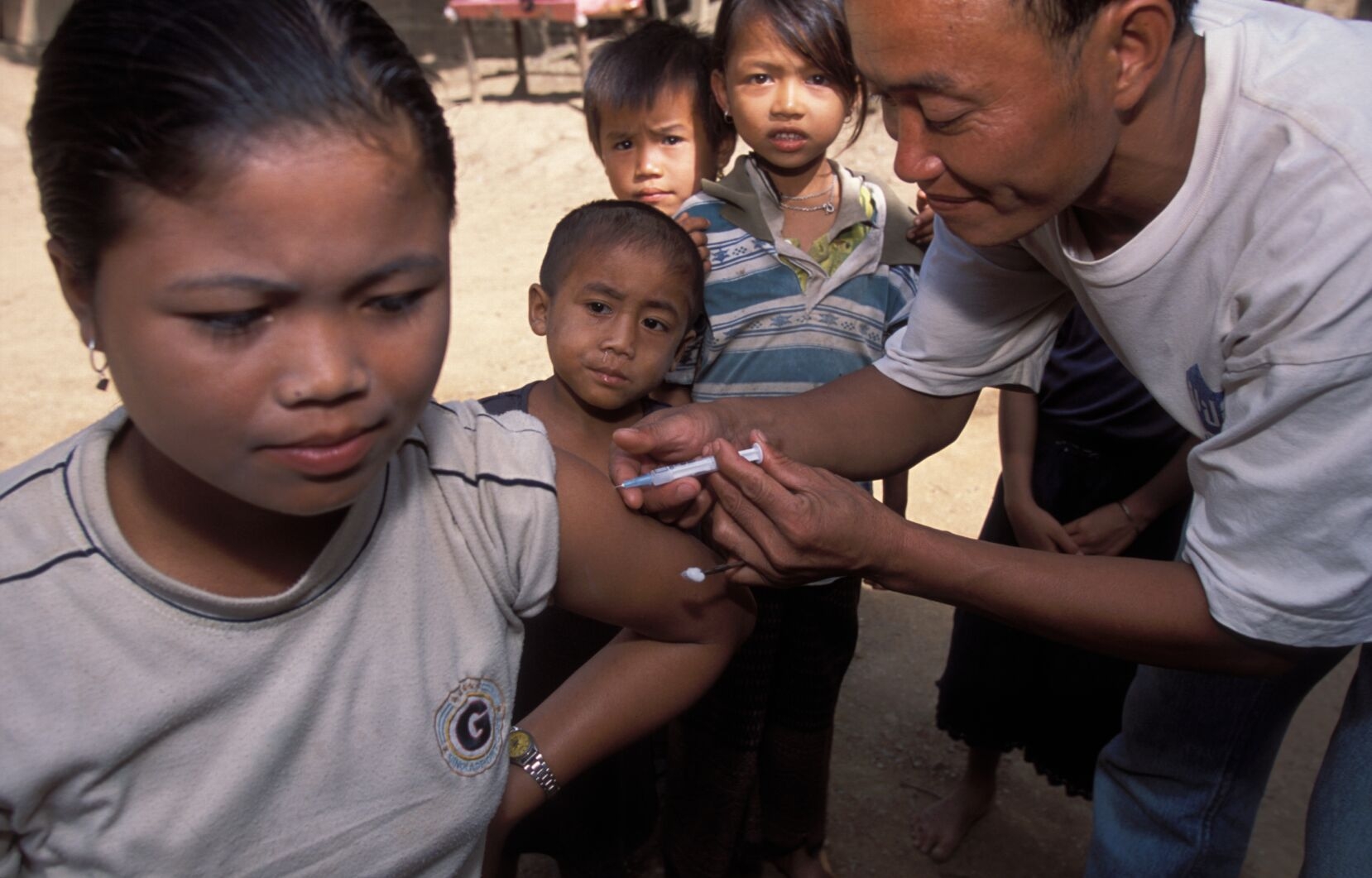 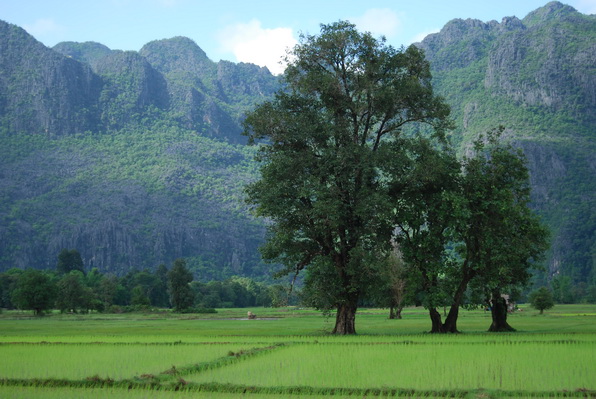 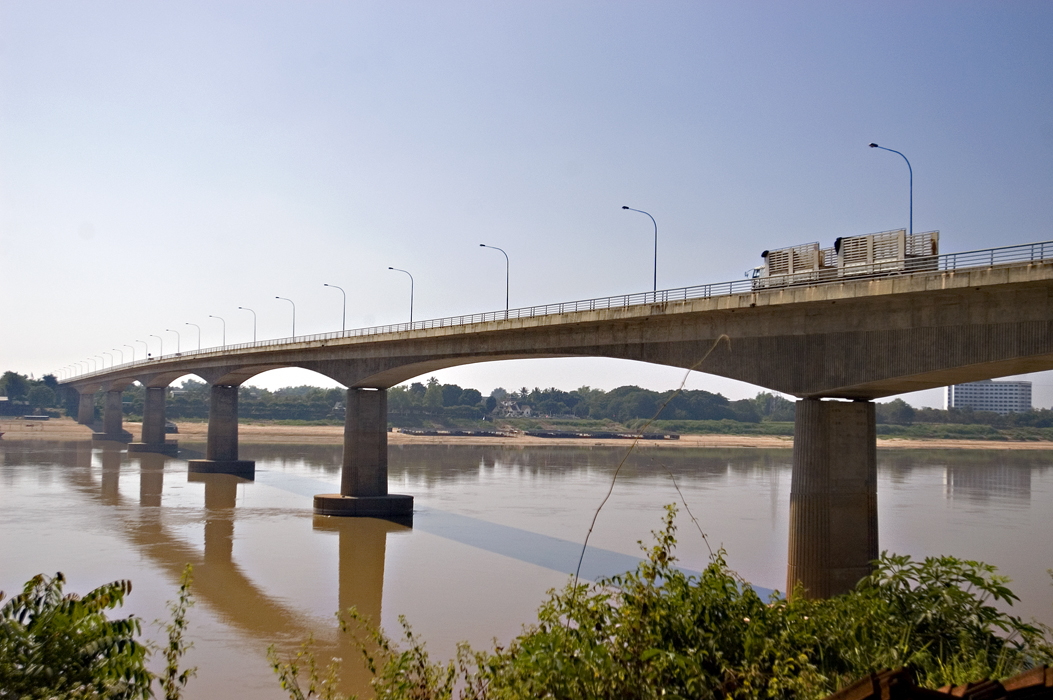 6
[Speaker Notes: Hughes demonstrates that the clientelist strategies of Hun Sen, Cambodia's postwar leader, have created a shadow network of elites and their followers that has been comparatively effective in serving the country's villages, even though so often coercive and corrupt.


 East Timor's postwar leaders, on the other hand, have alienated voters by attempting to follow the guidelines of the donors closely and ignoring the immediate needs and voices of the people.]
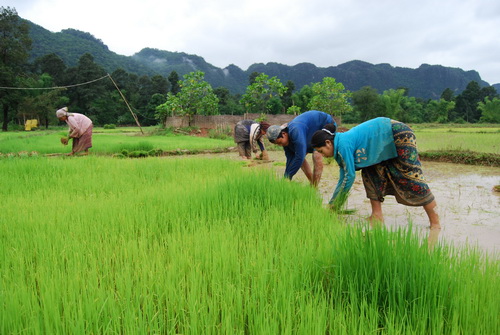 III. Research methodology
Approach - A qualitative case study
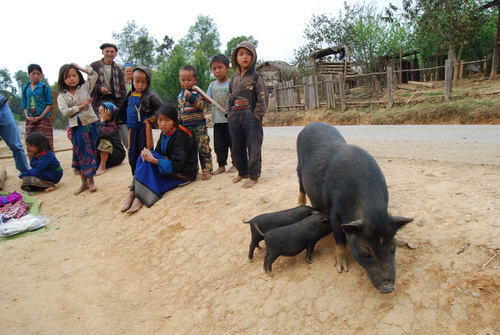 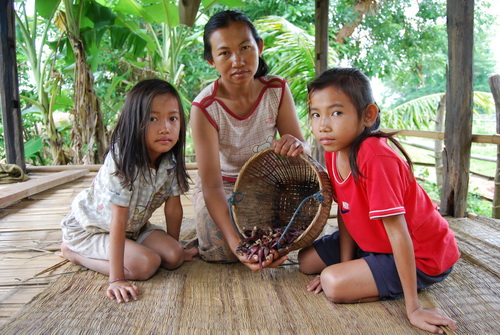 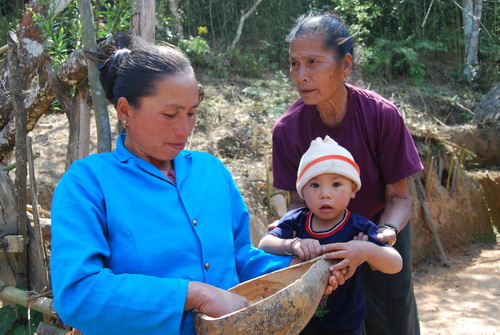 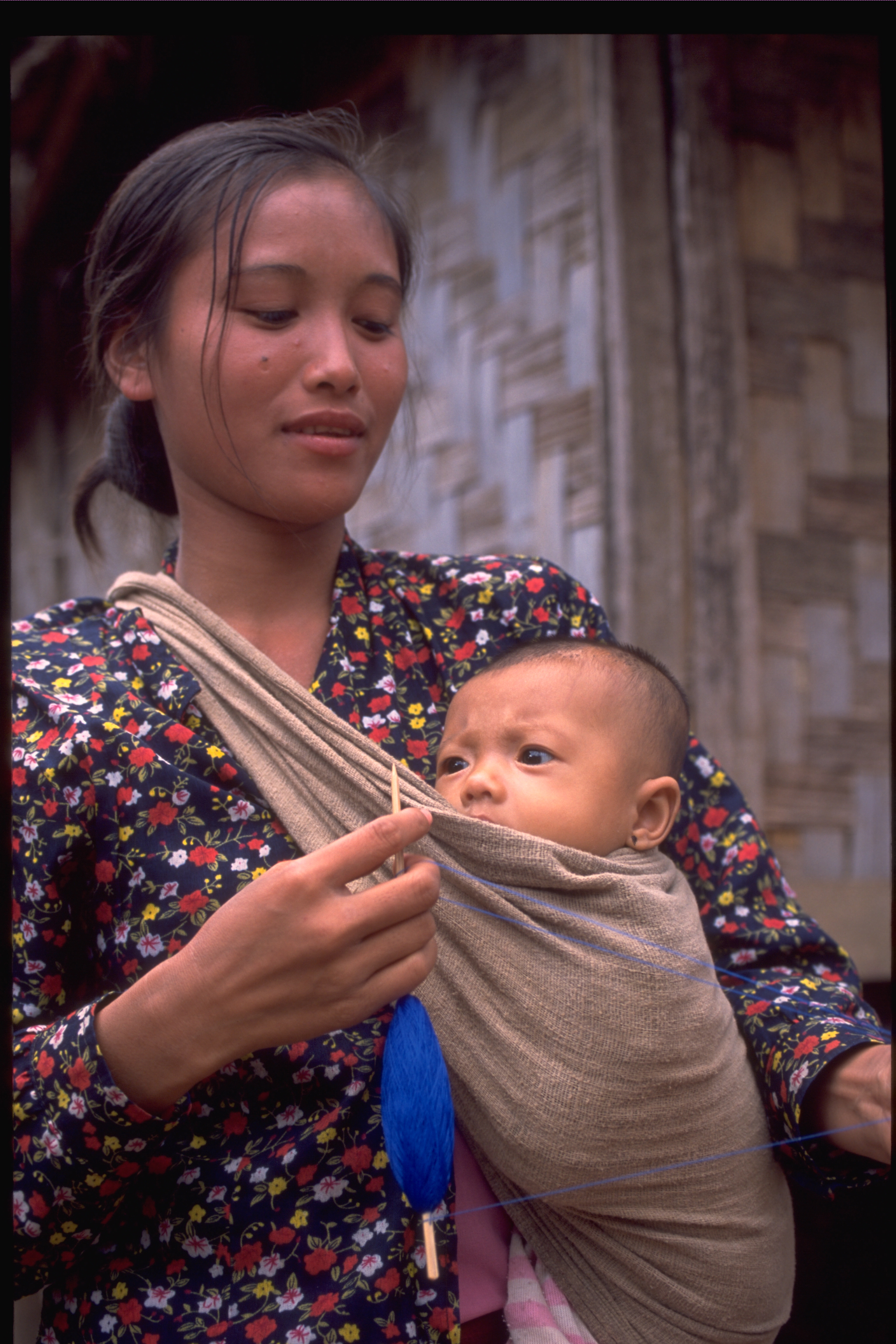 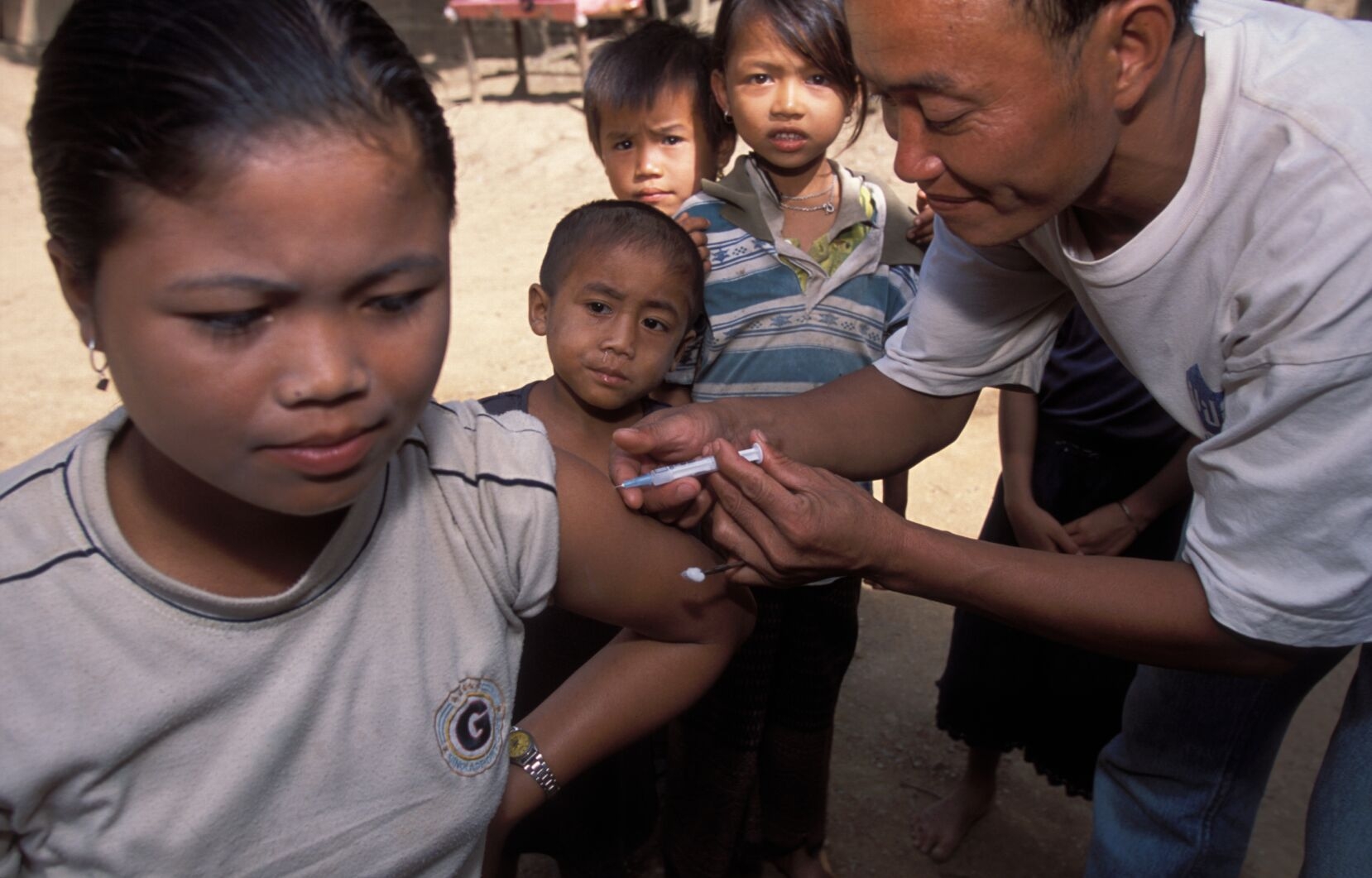 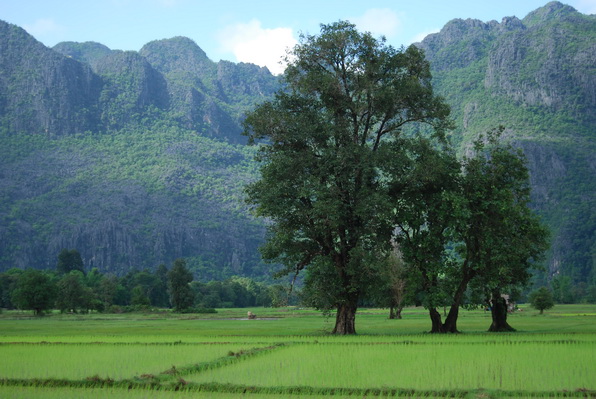 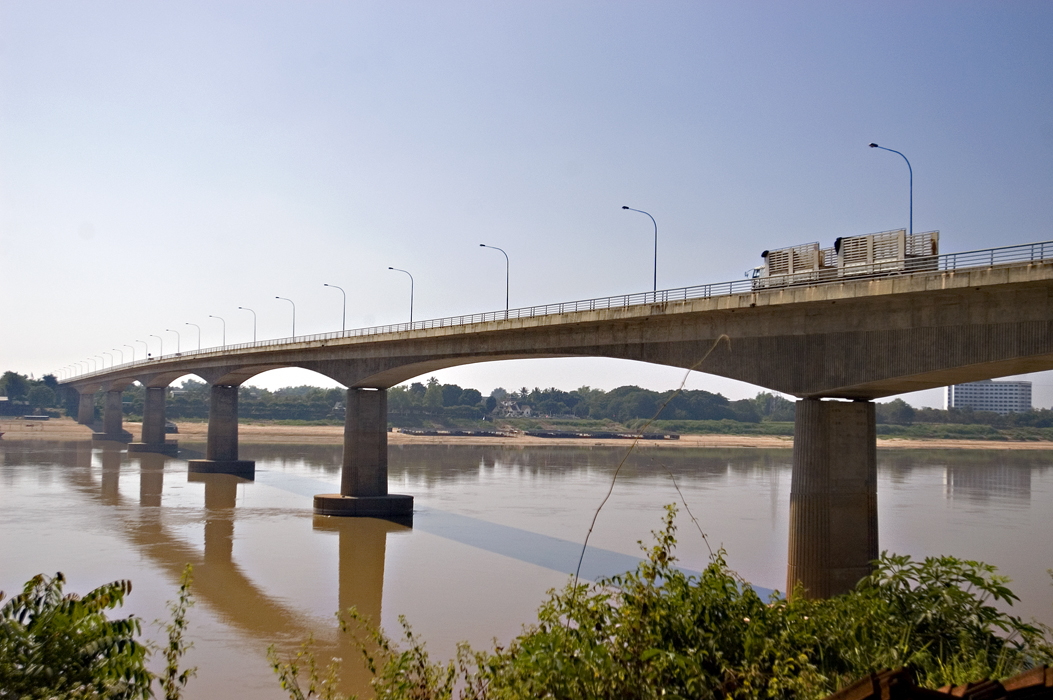 7
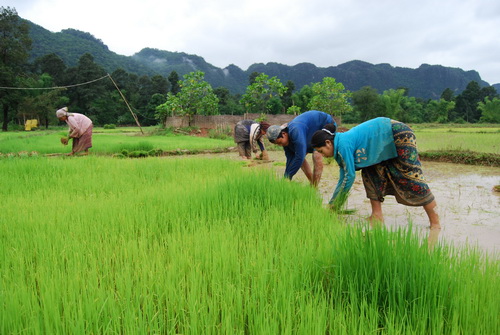 Survey
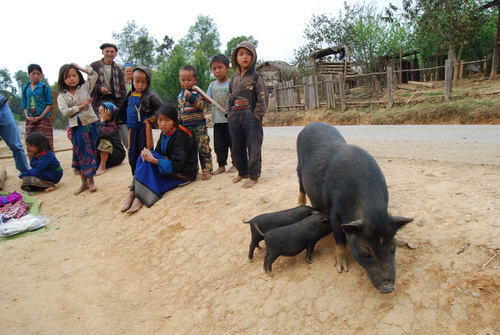 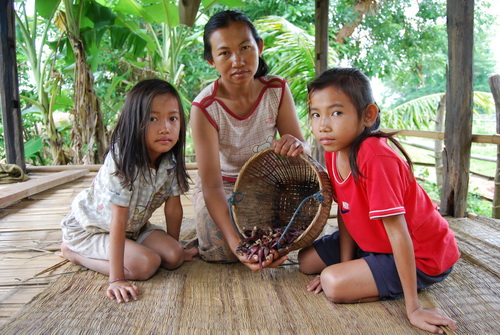 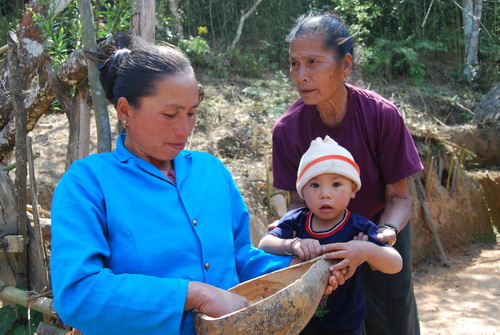 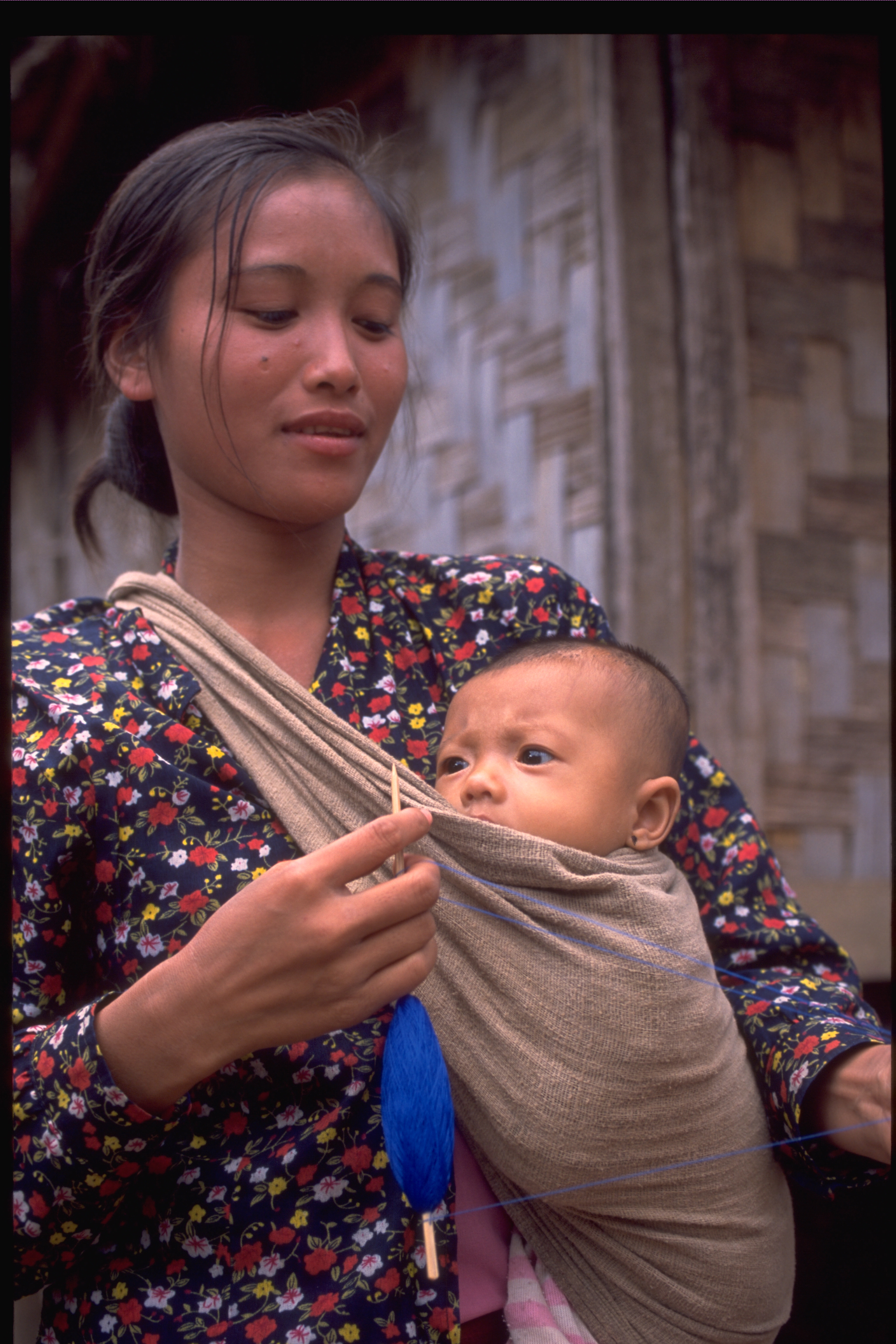 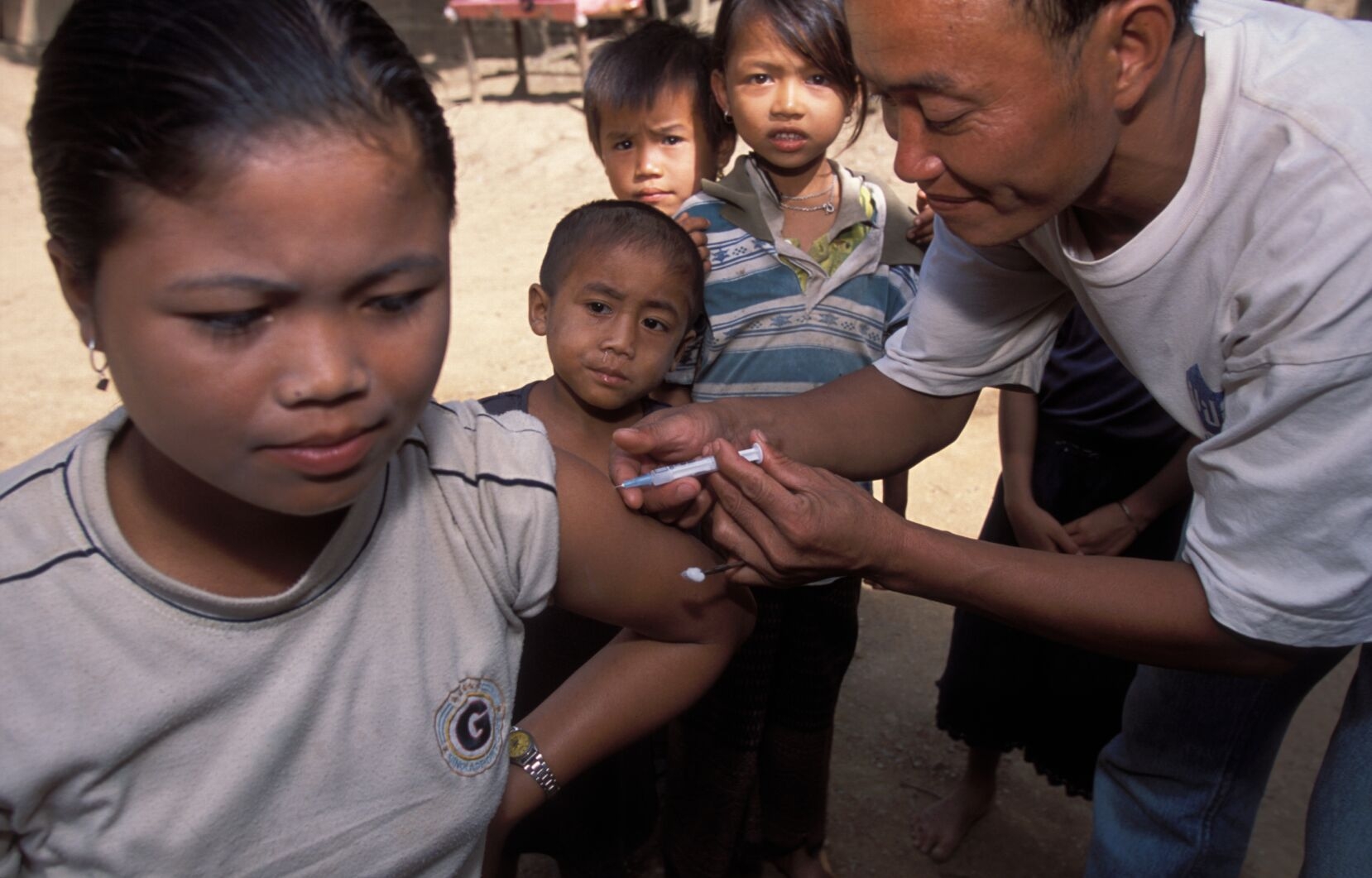 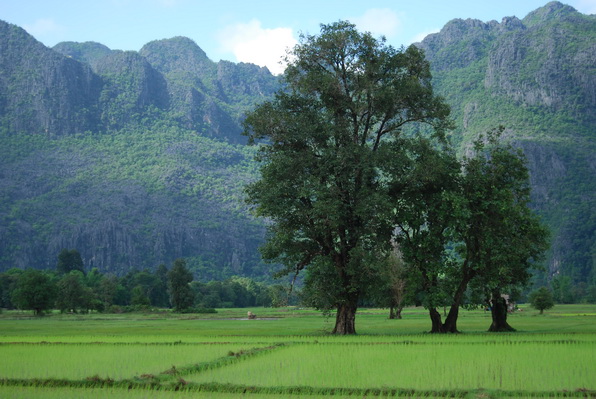 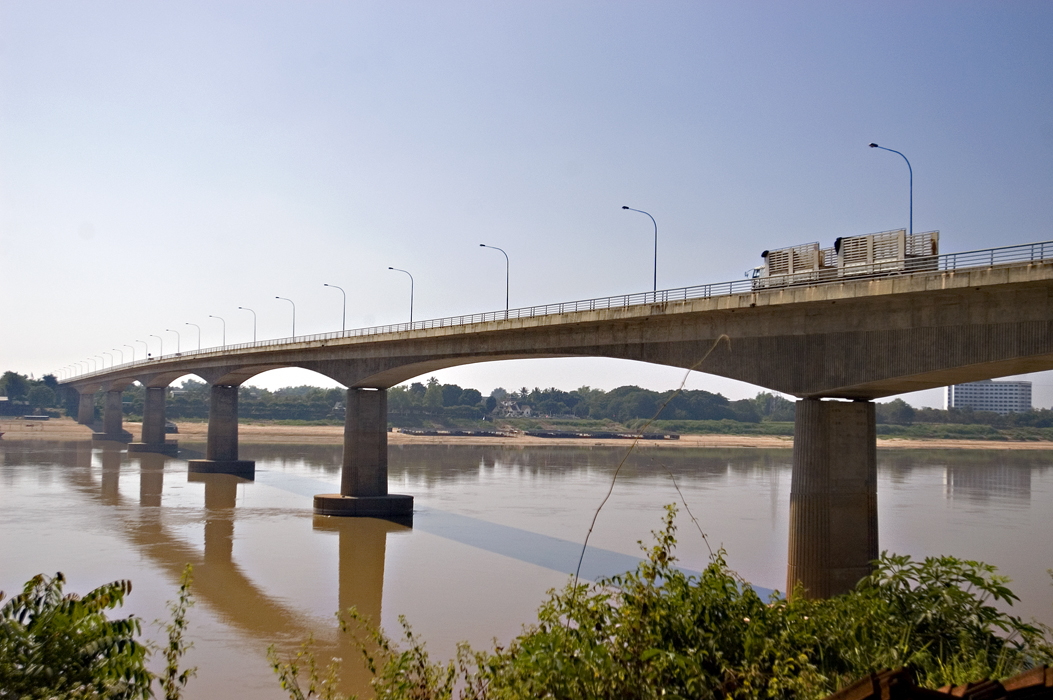 8
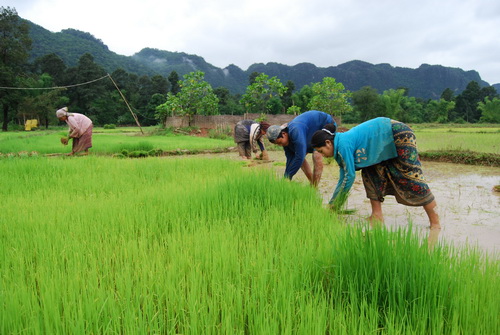 Composition of respondents
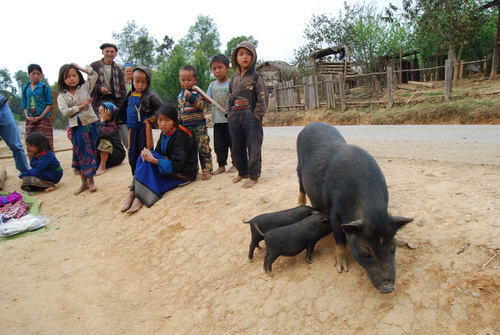 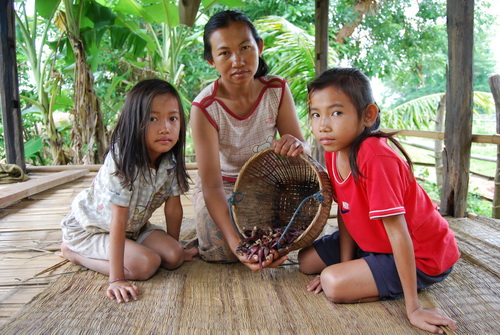 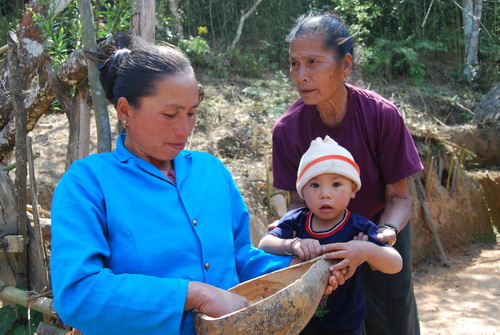 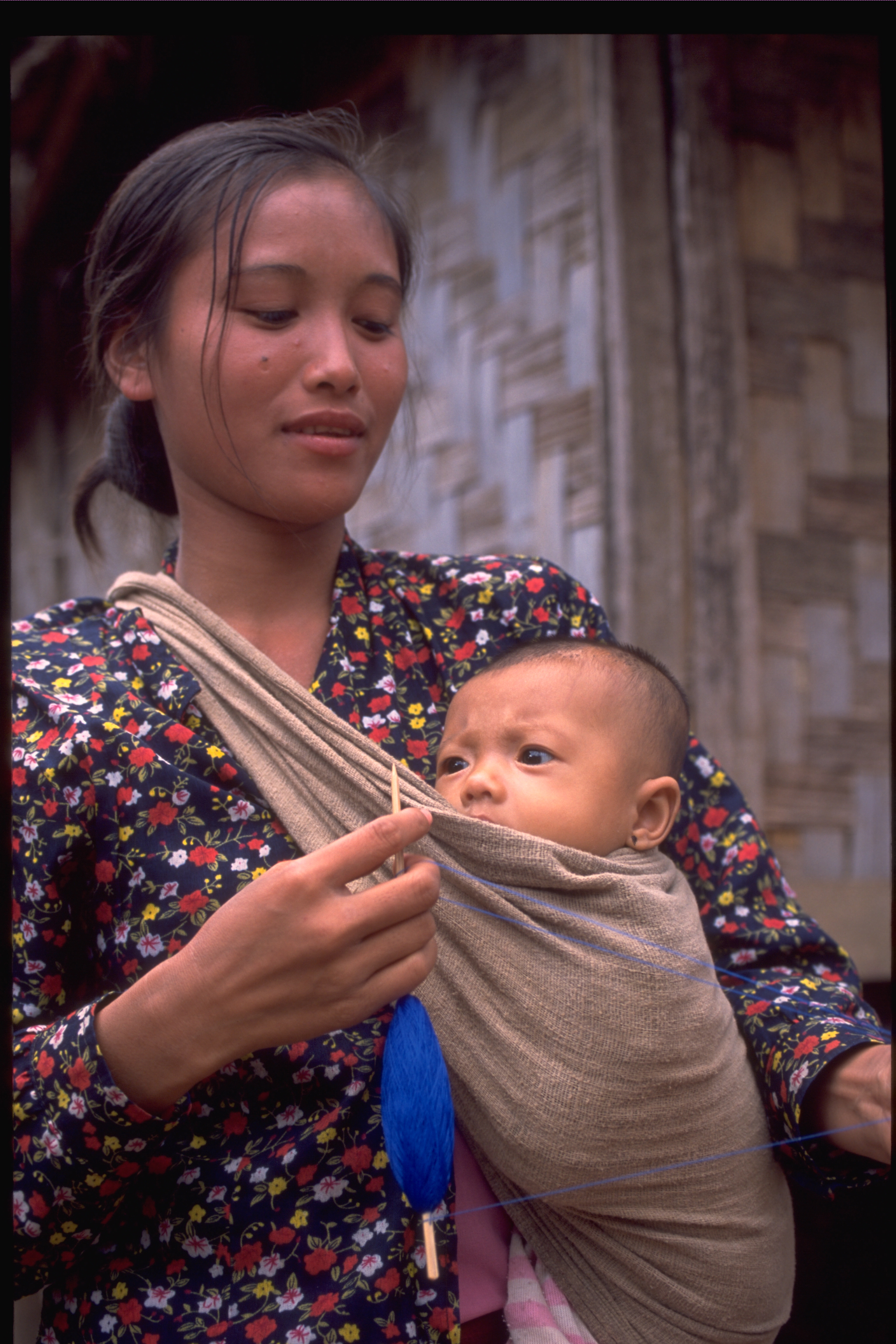 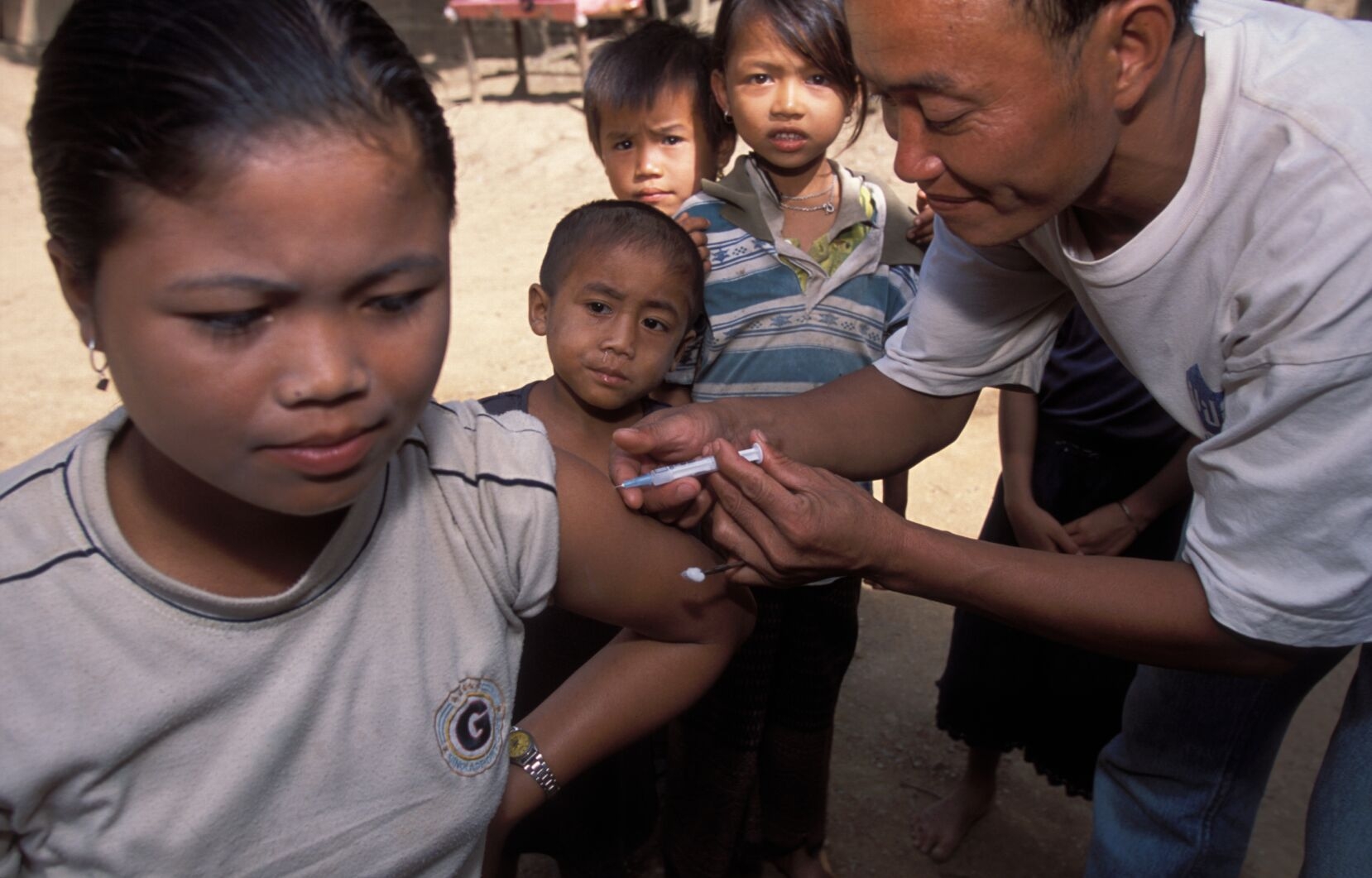 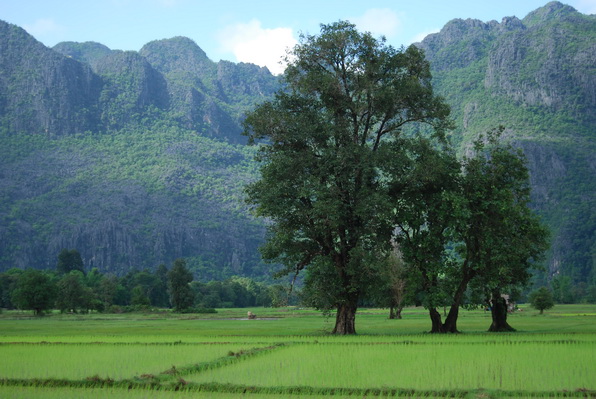 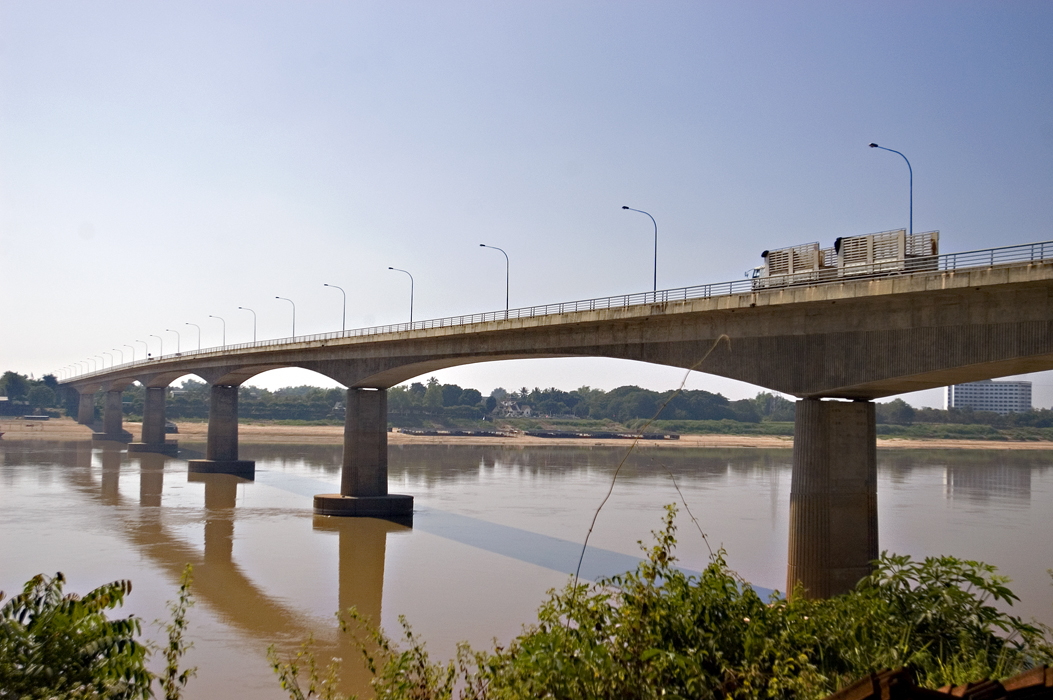 Respondents for Ear’s study = 43 people (84% of them are representing donor agencies)
9
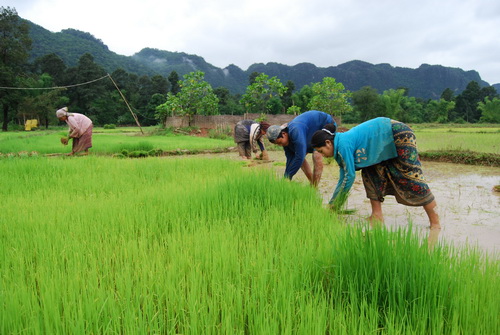 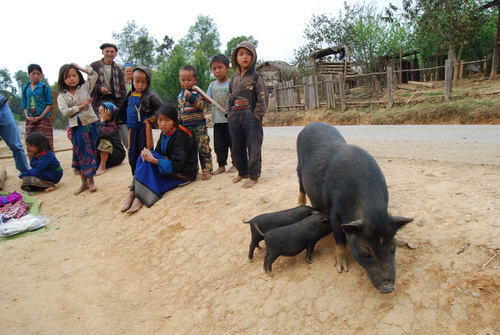 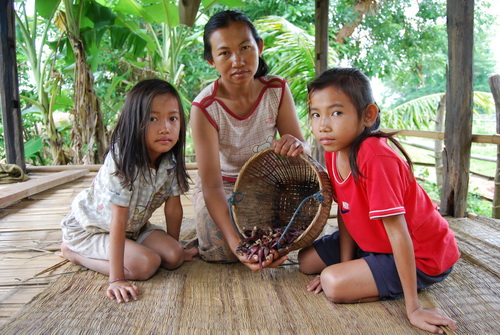 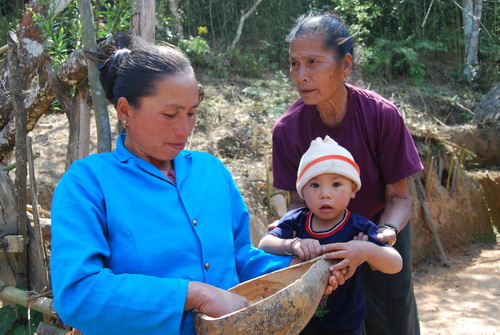 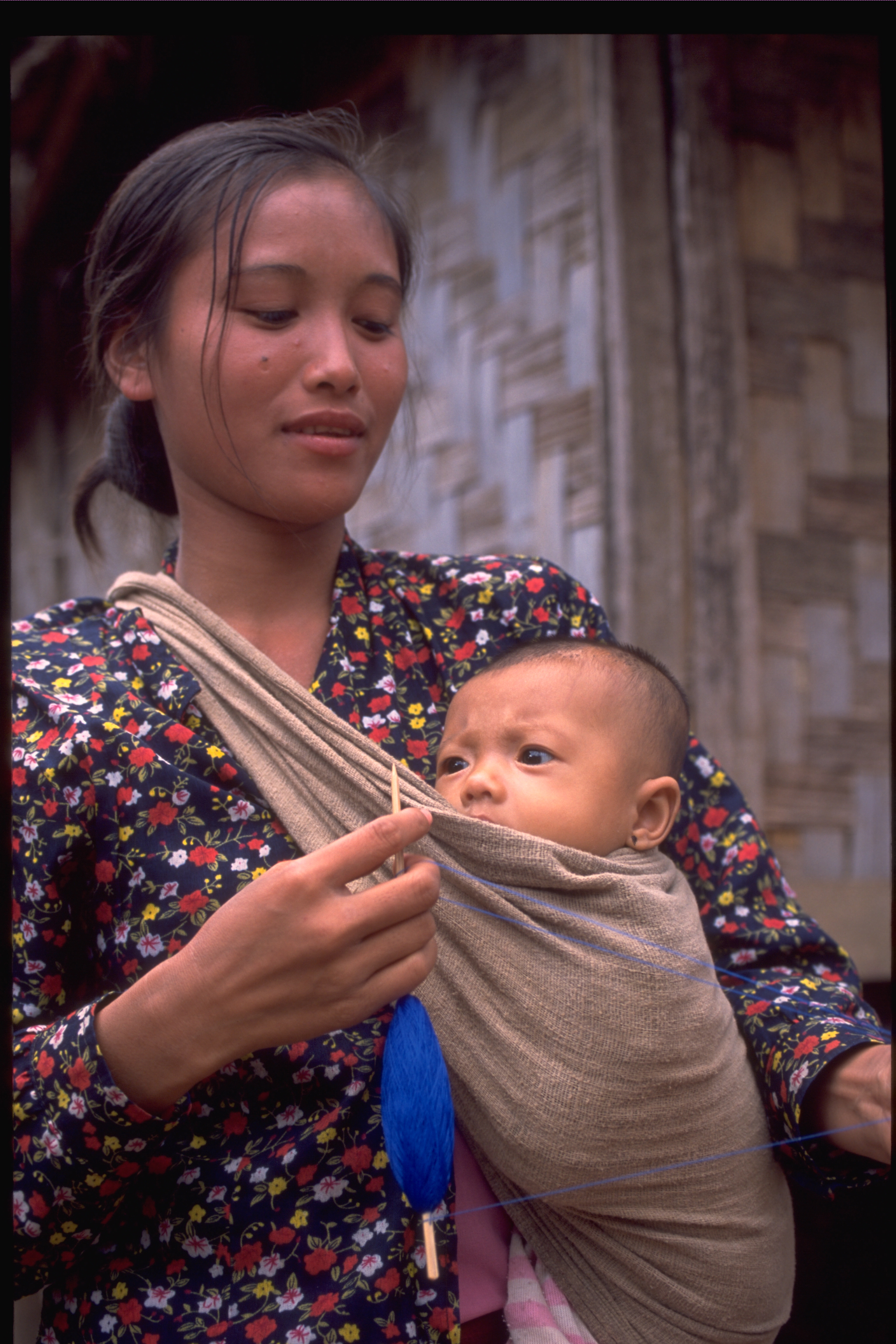 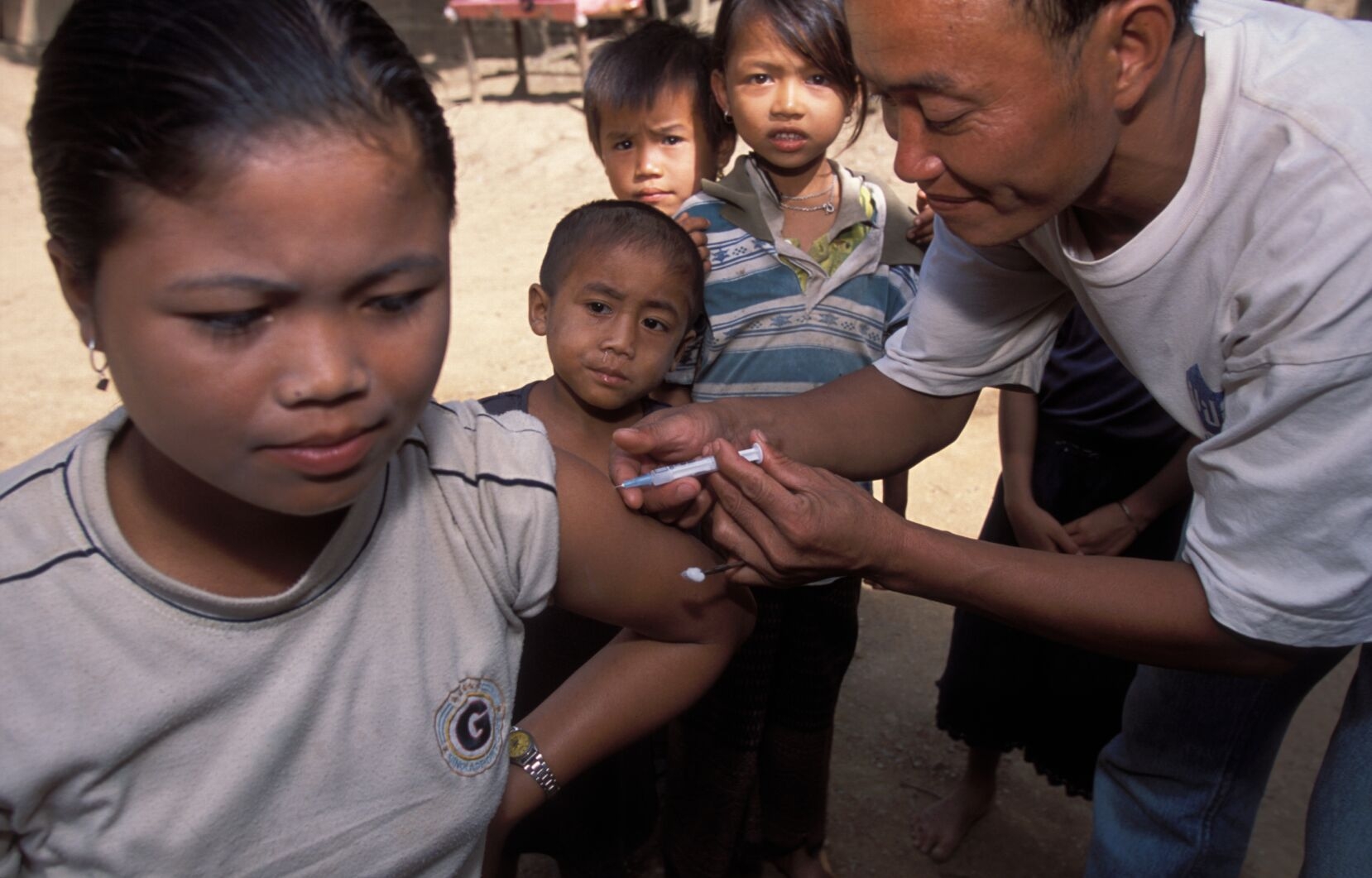 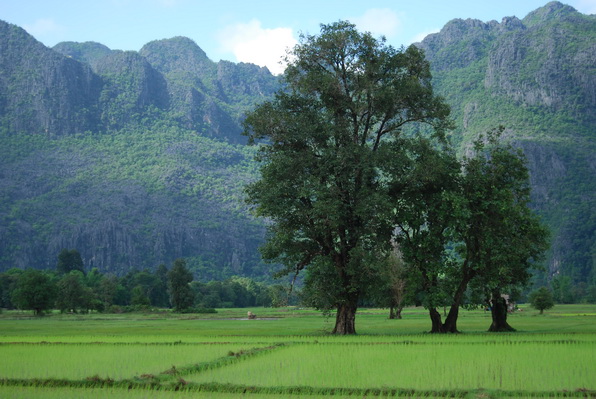 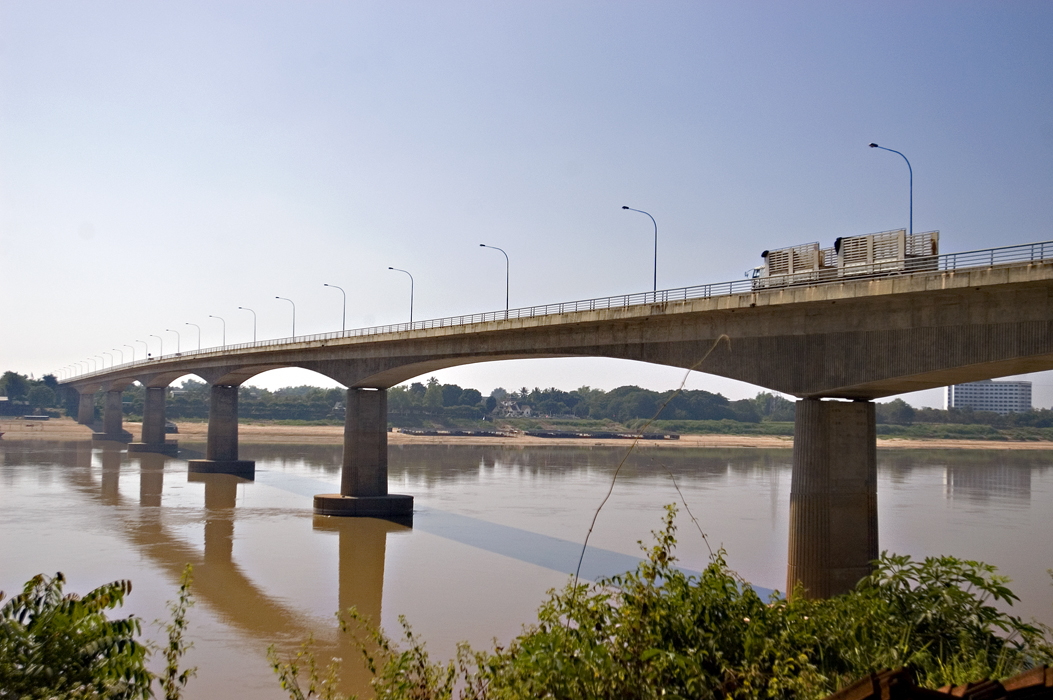 10
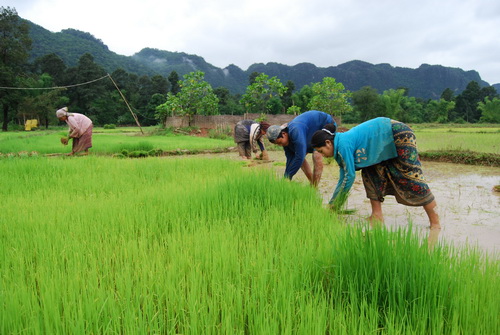 IV. Findings
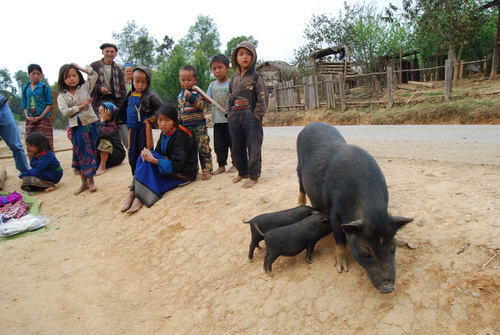 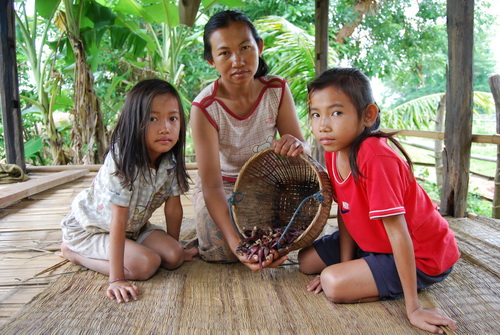 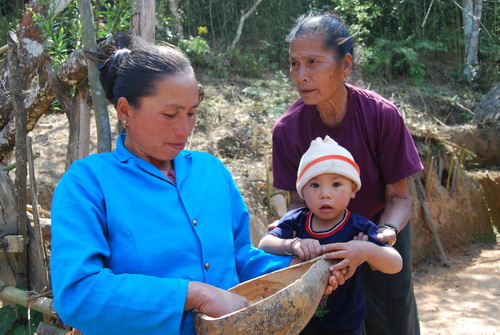 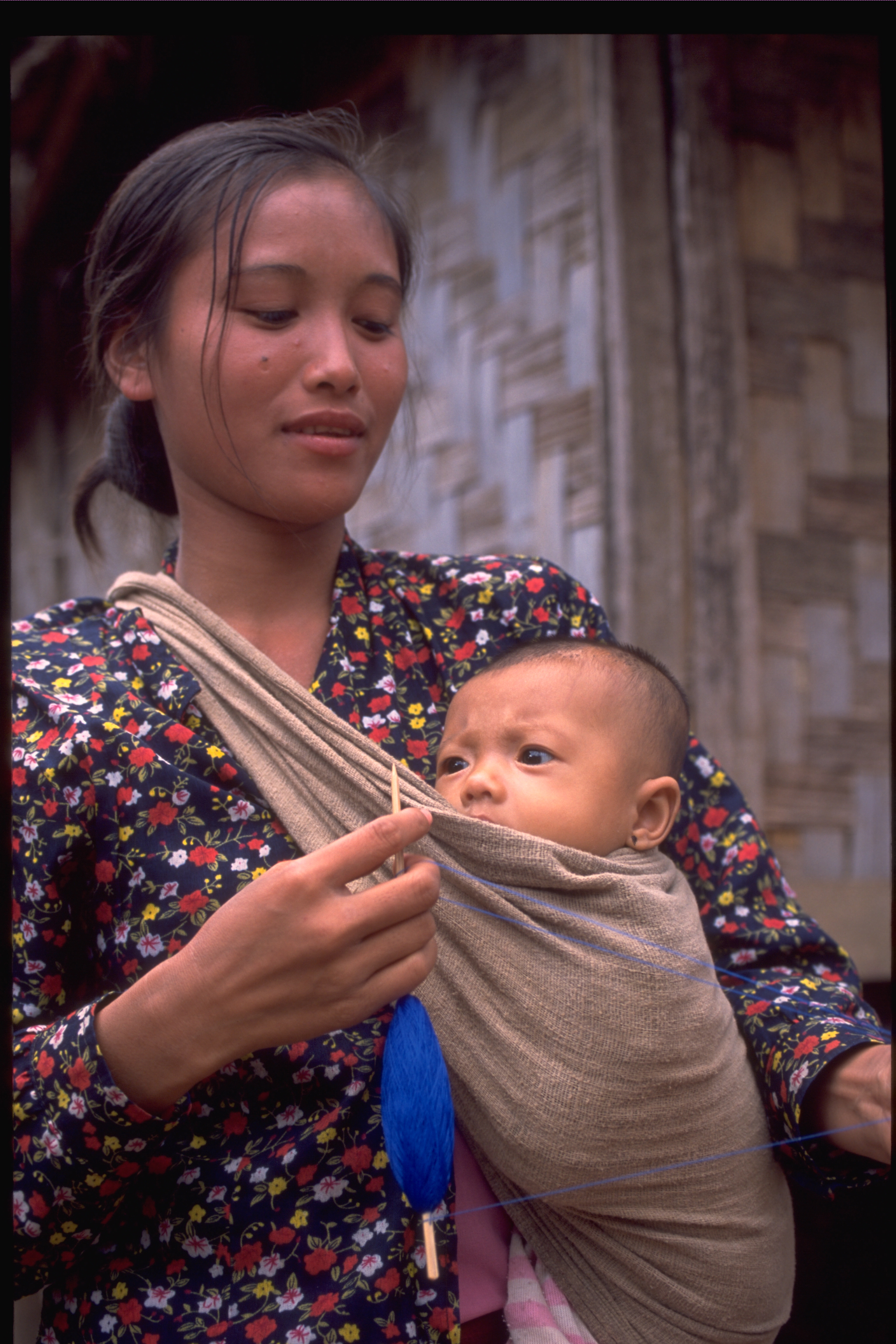 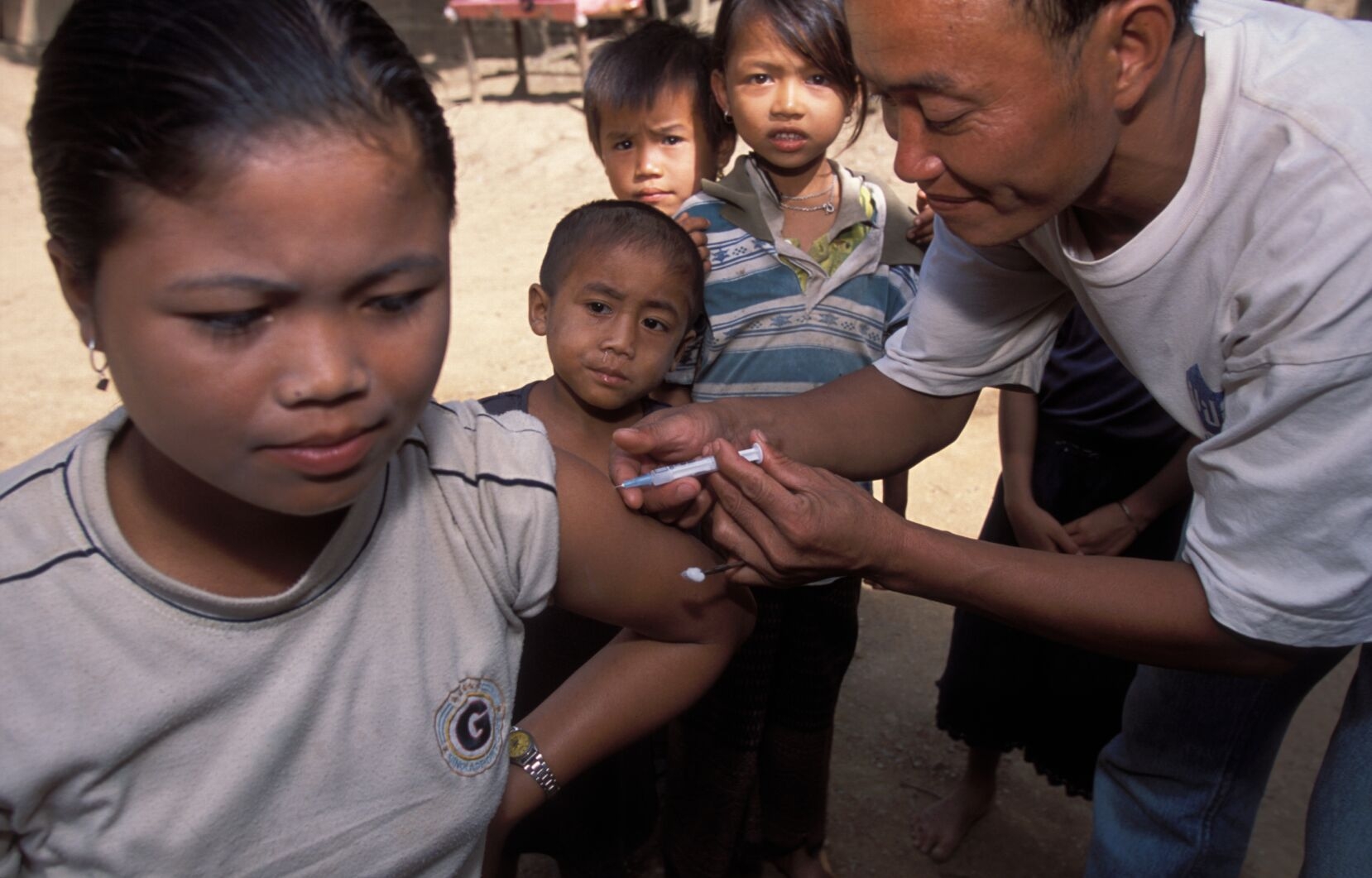 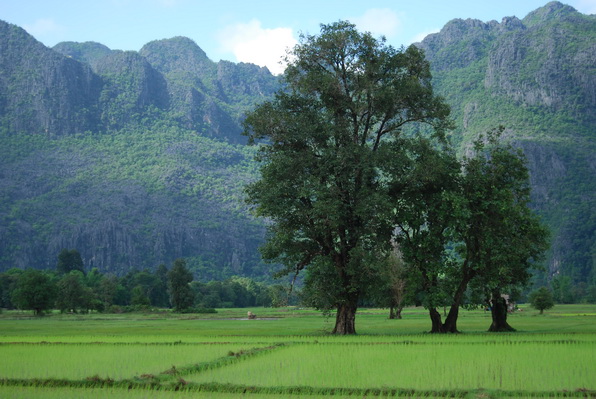 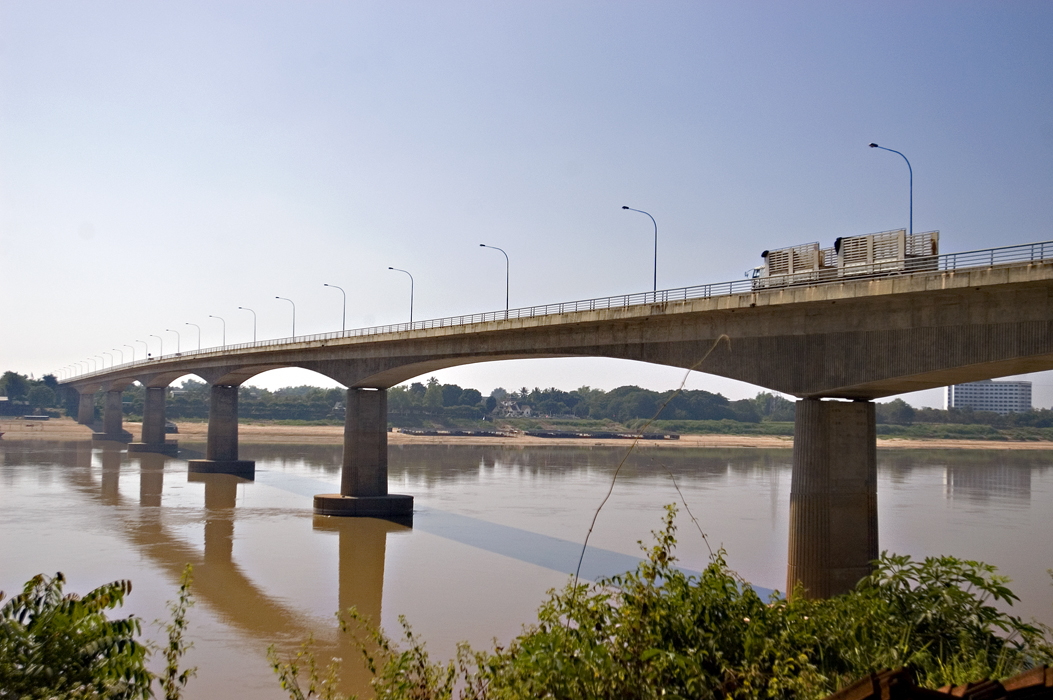 11
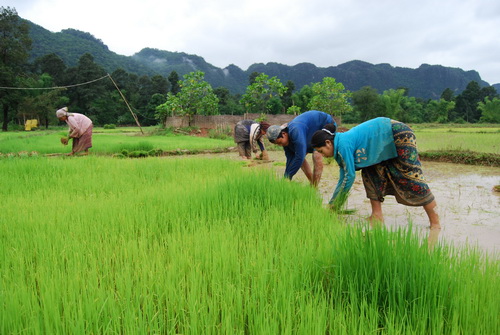 Survey results
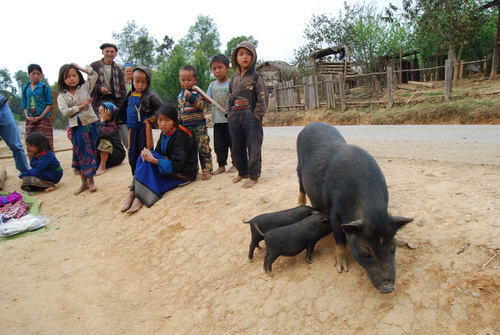 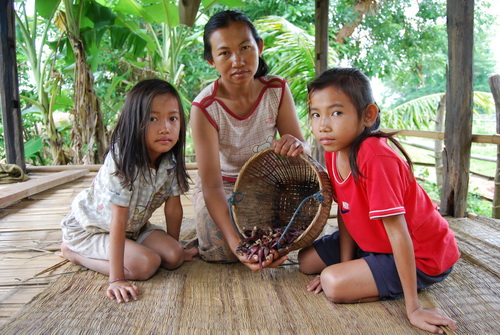 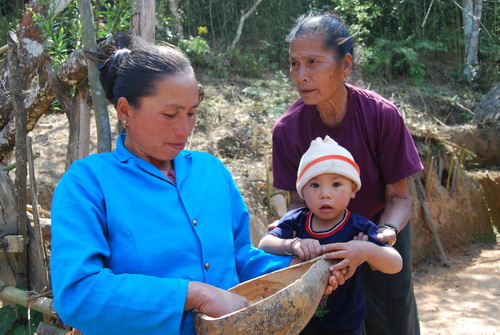 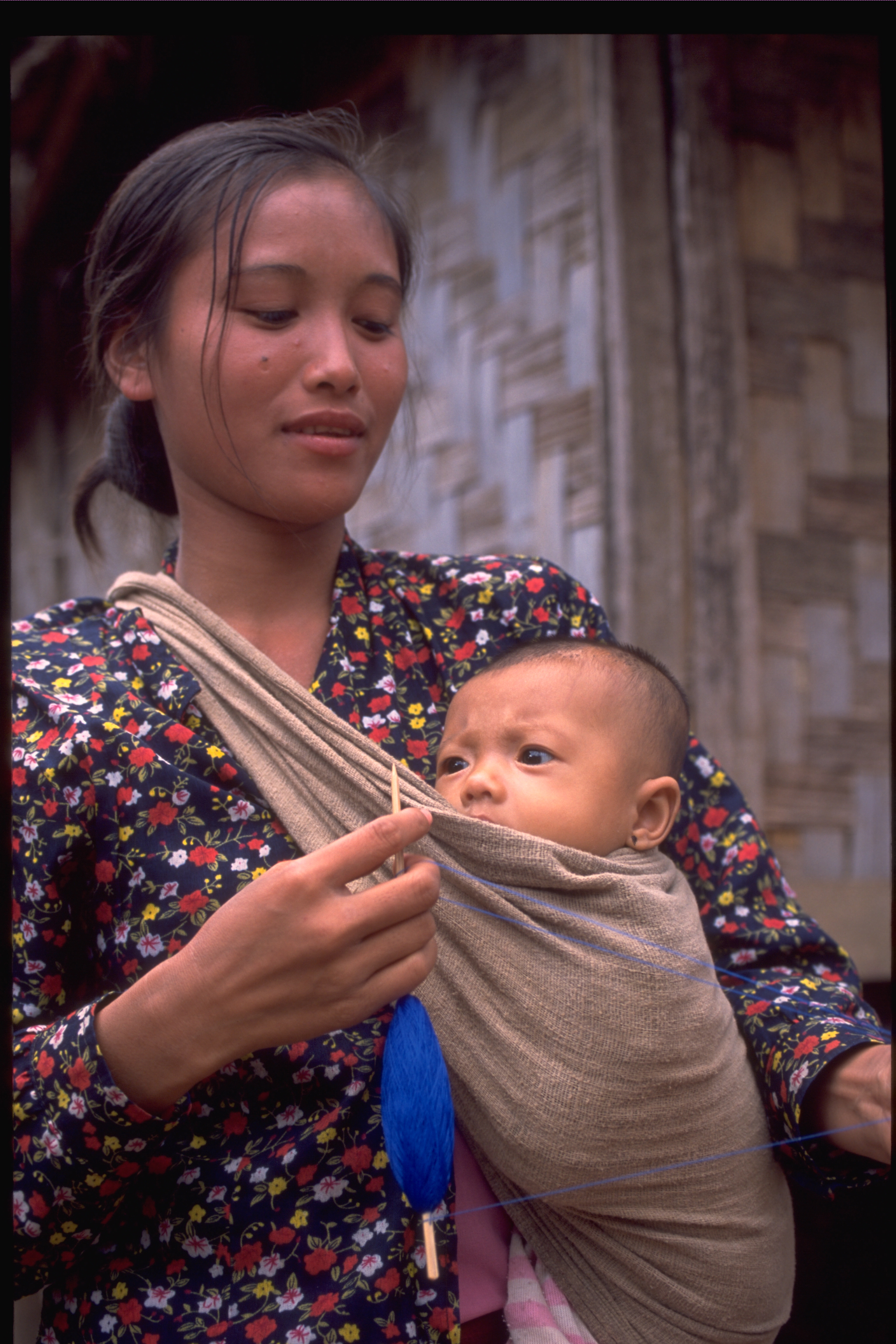 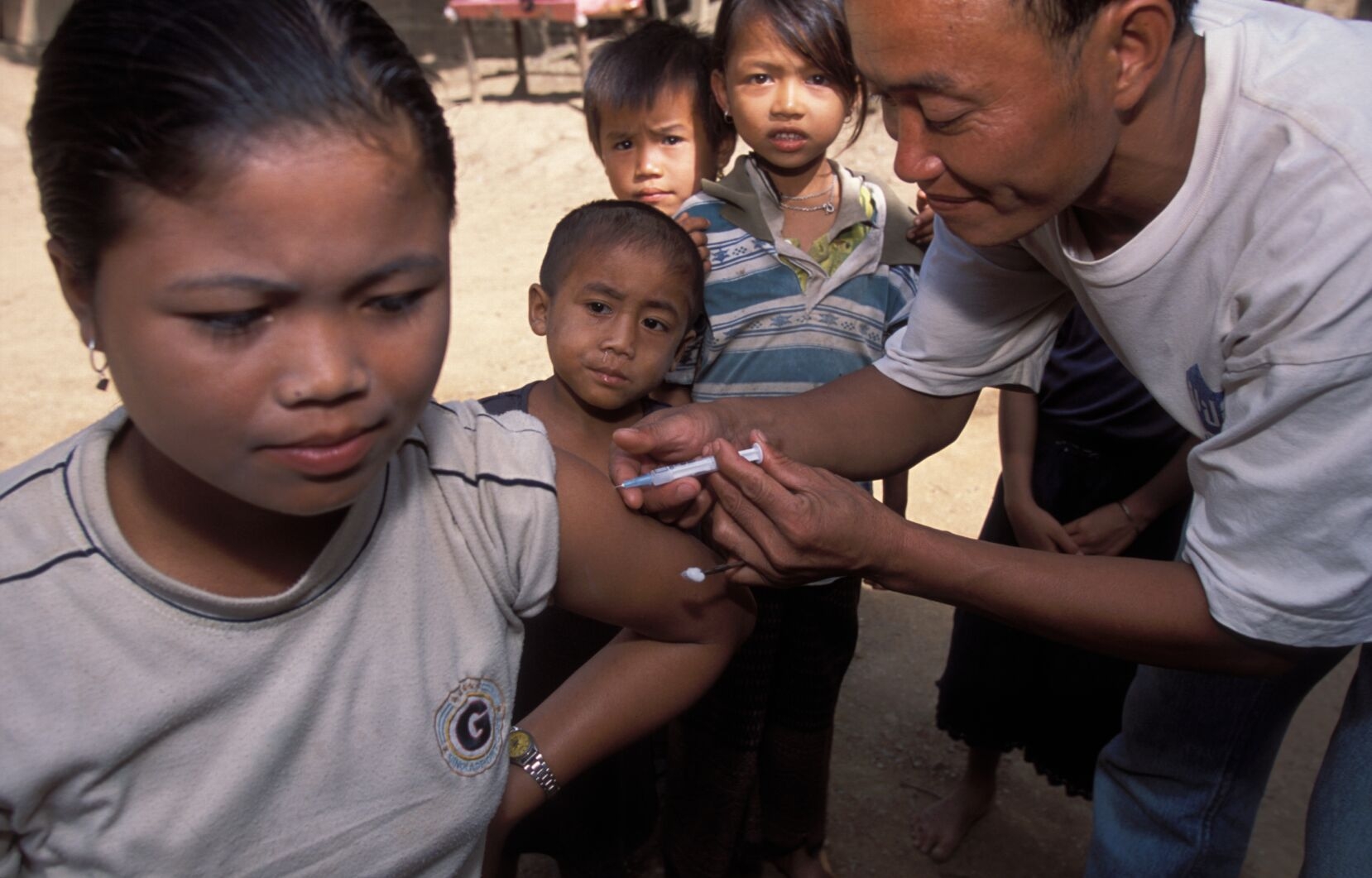 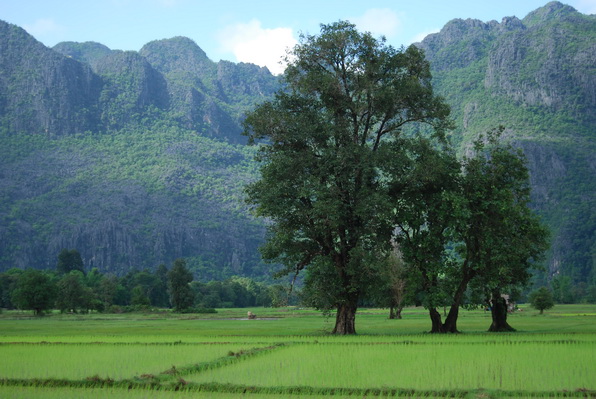 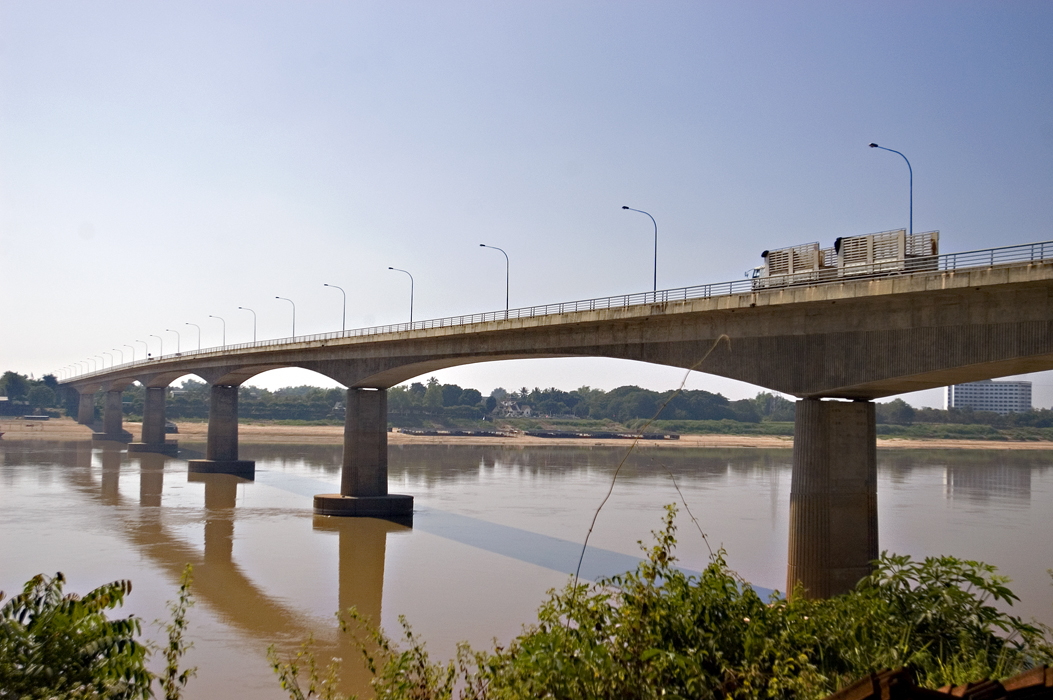 12
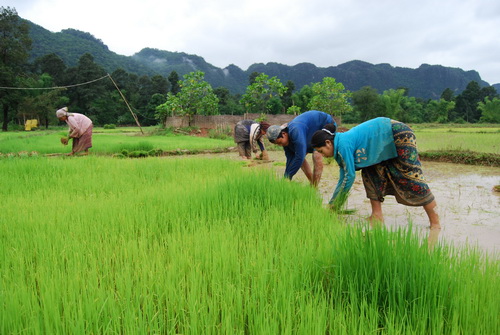 Survey results (Cont’d)
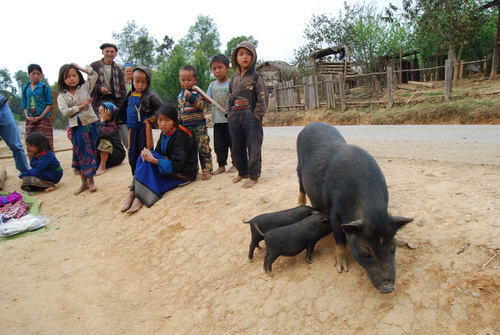 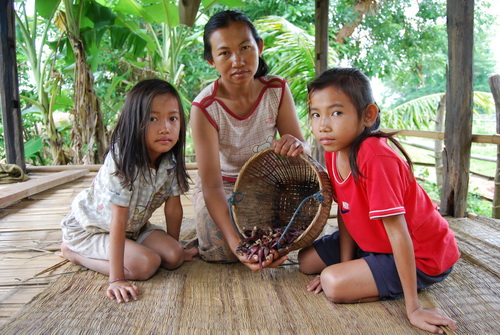 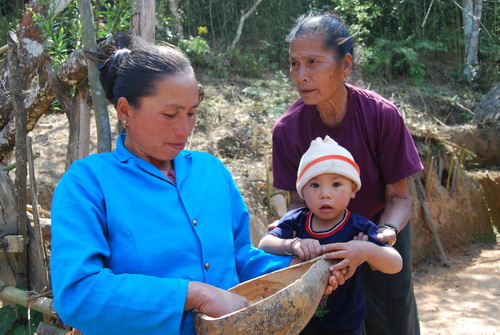 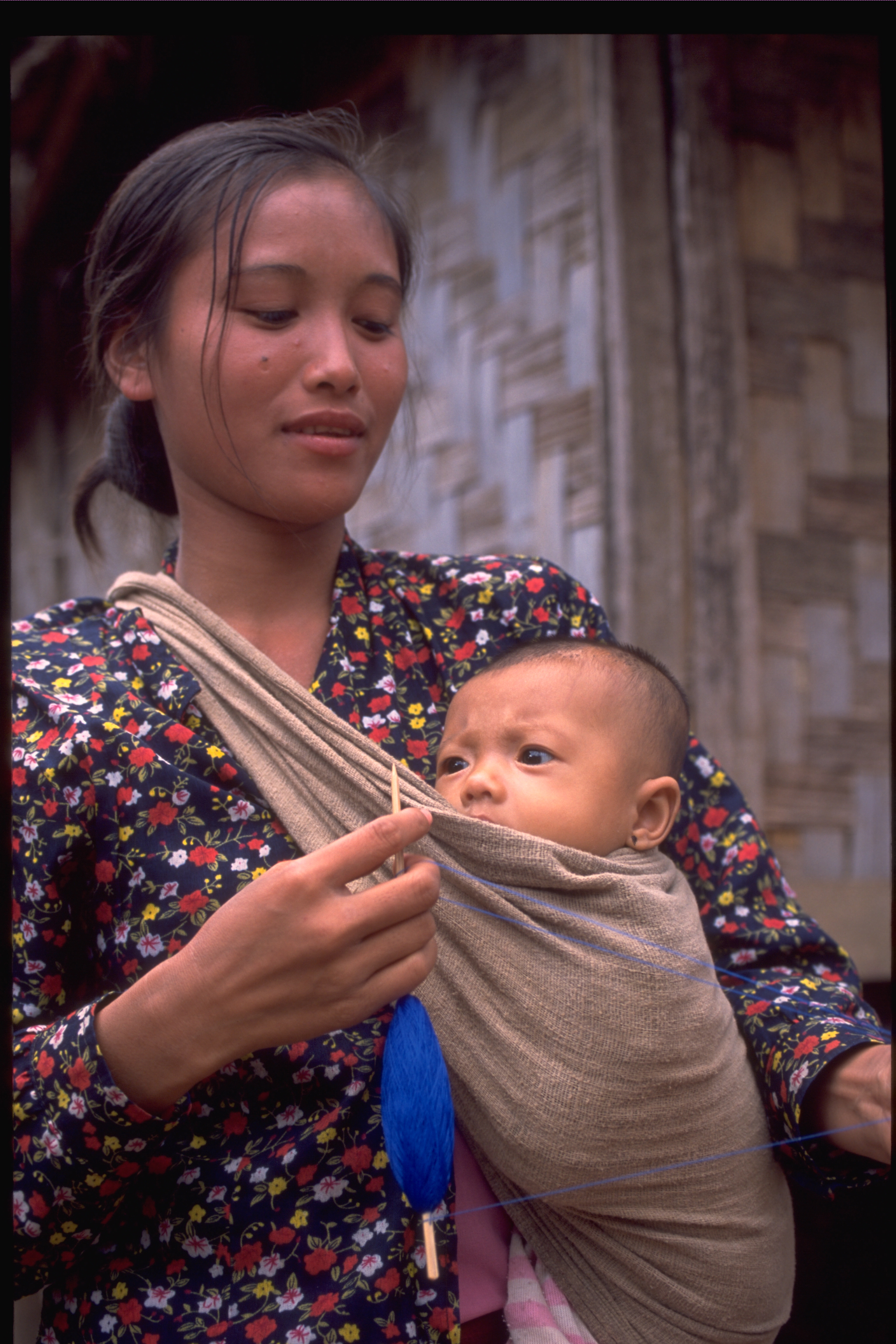 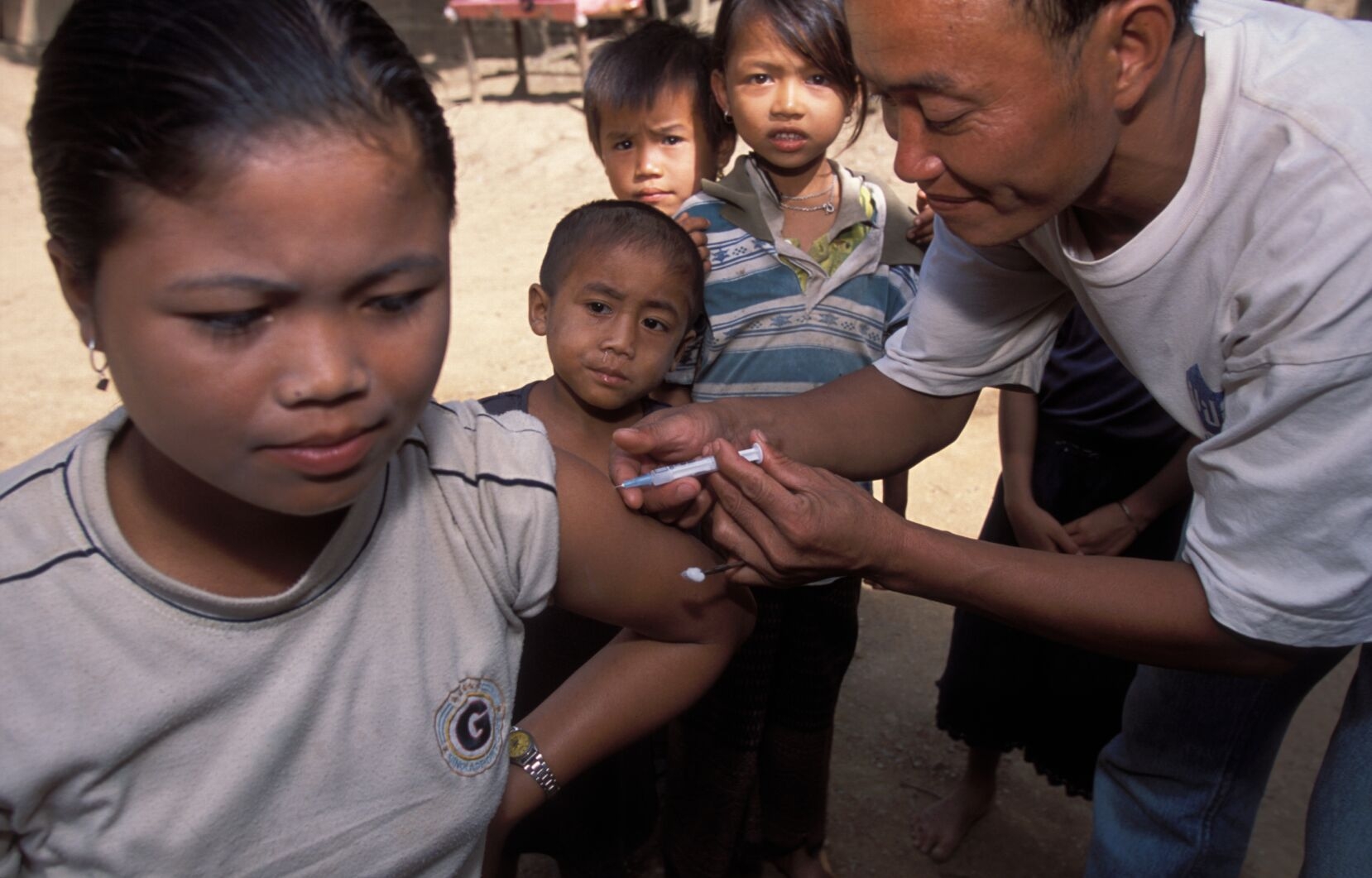 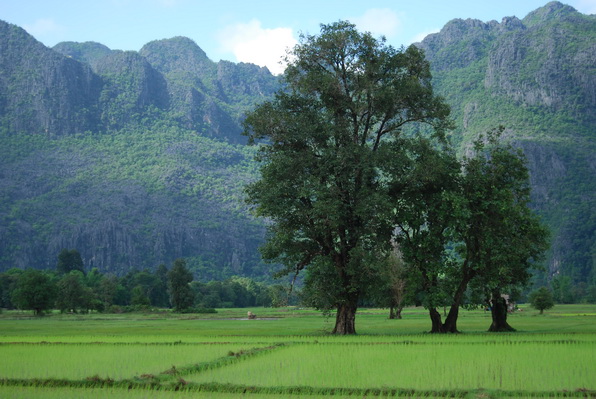 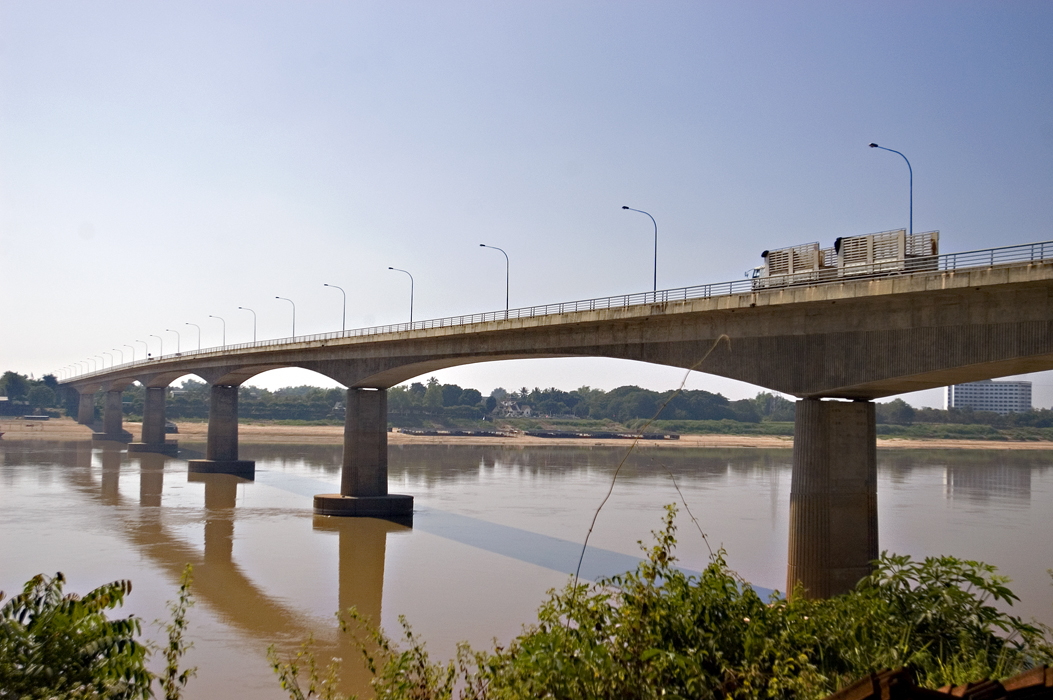 13
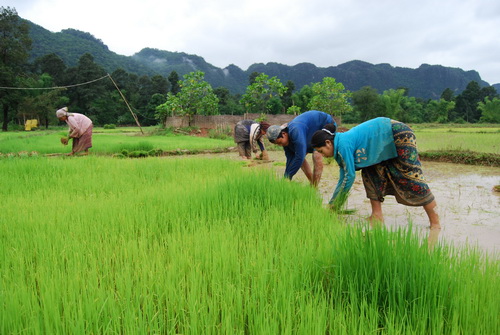 IV. Findings (cont’d)
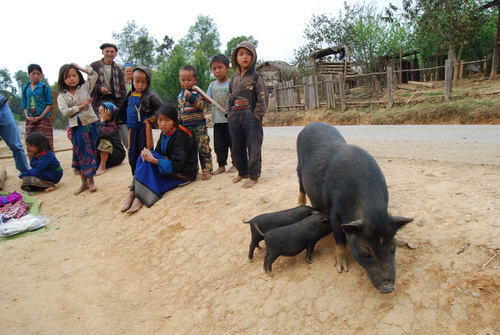 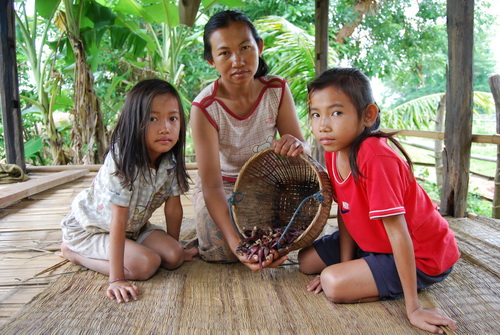 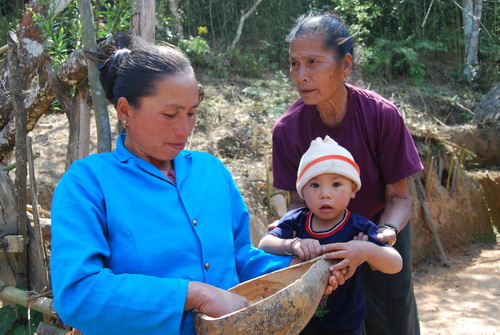 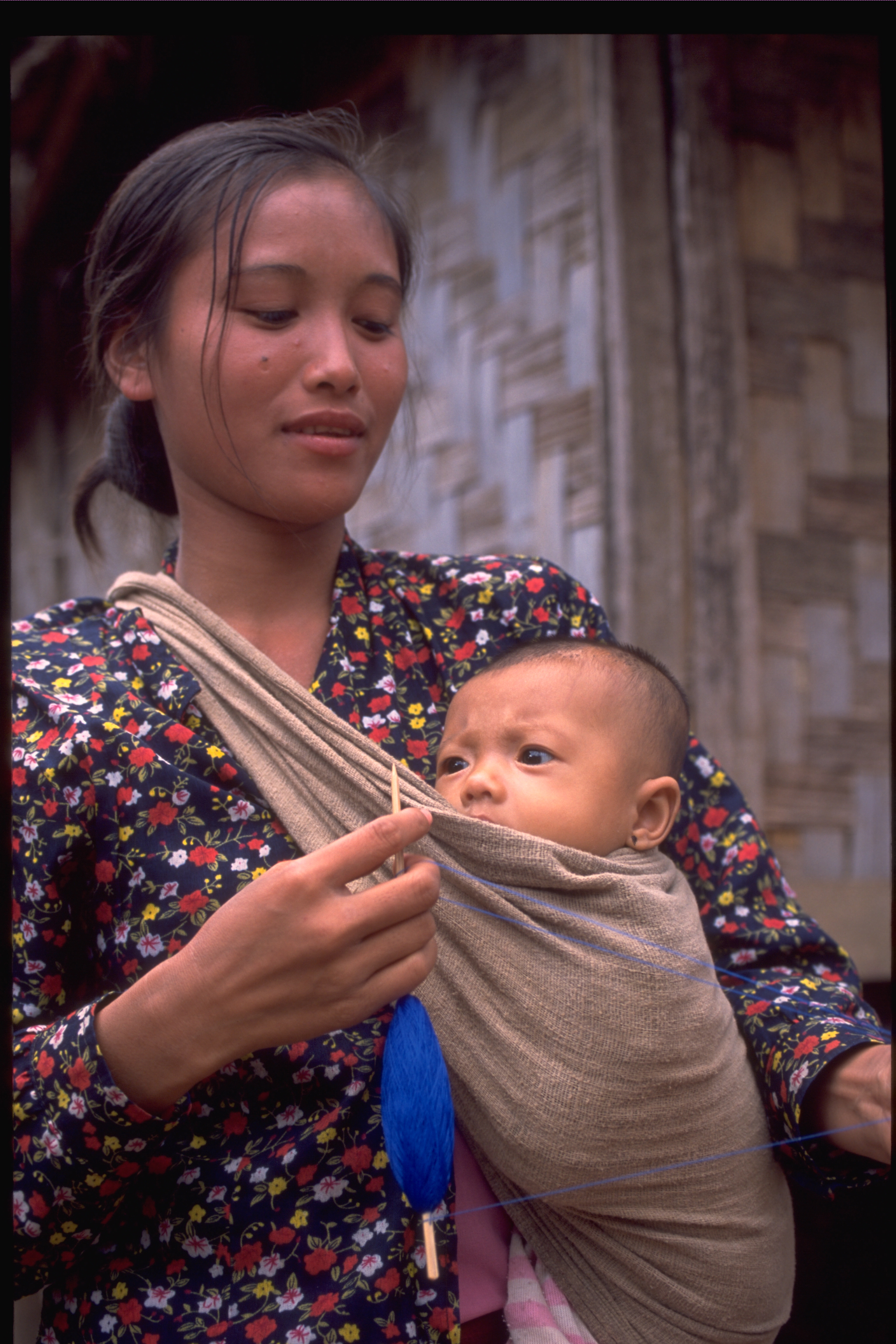 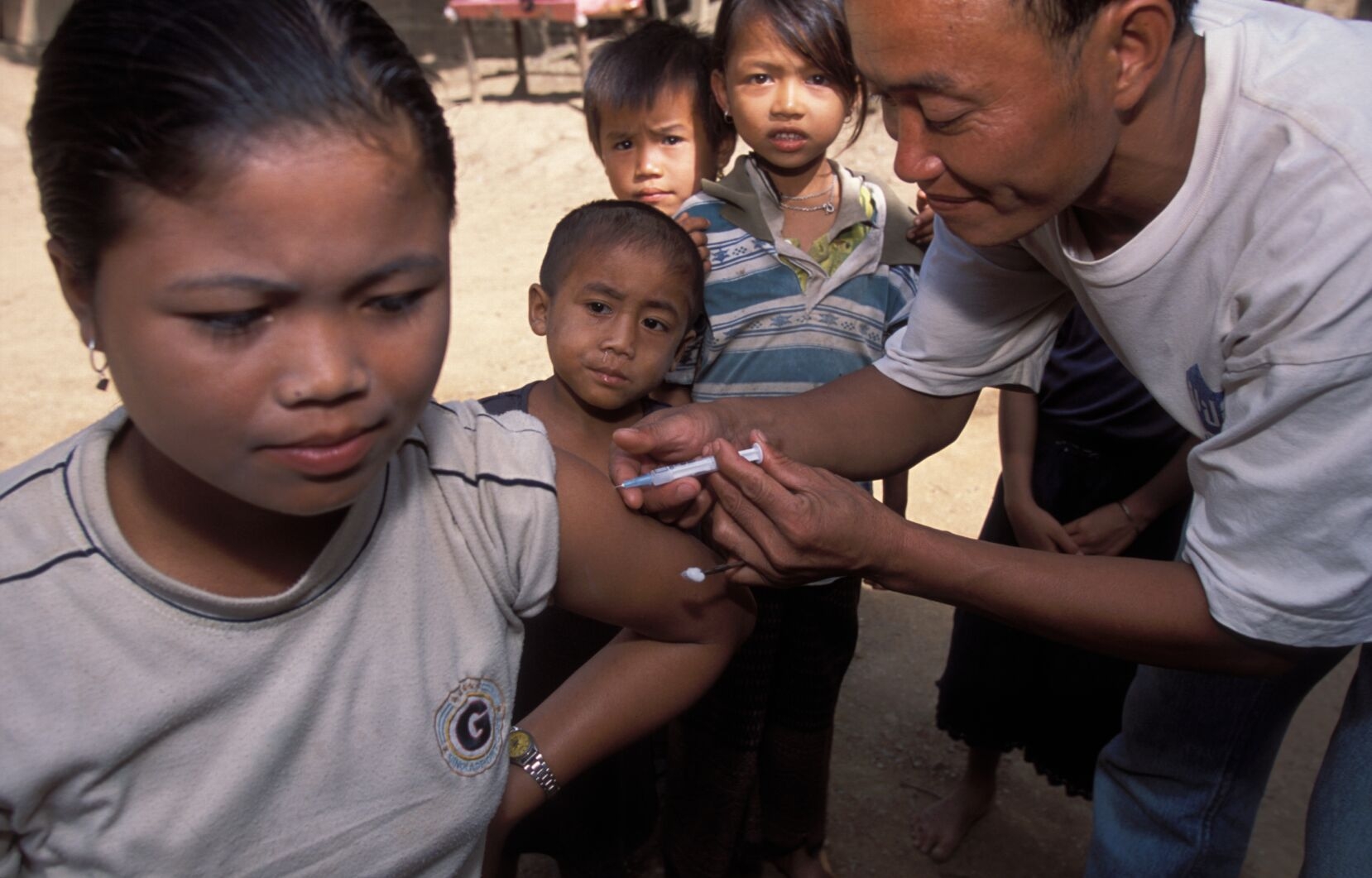 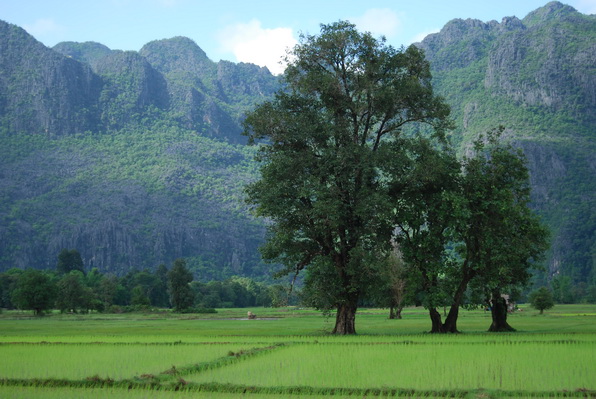 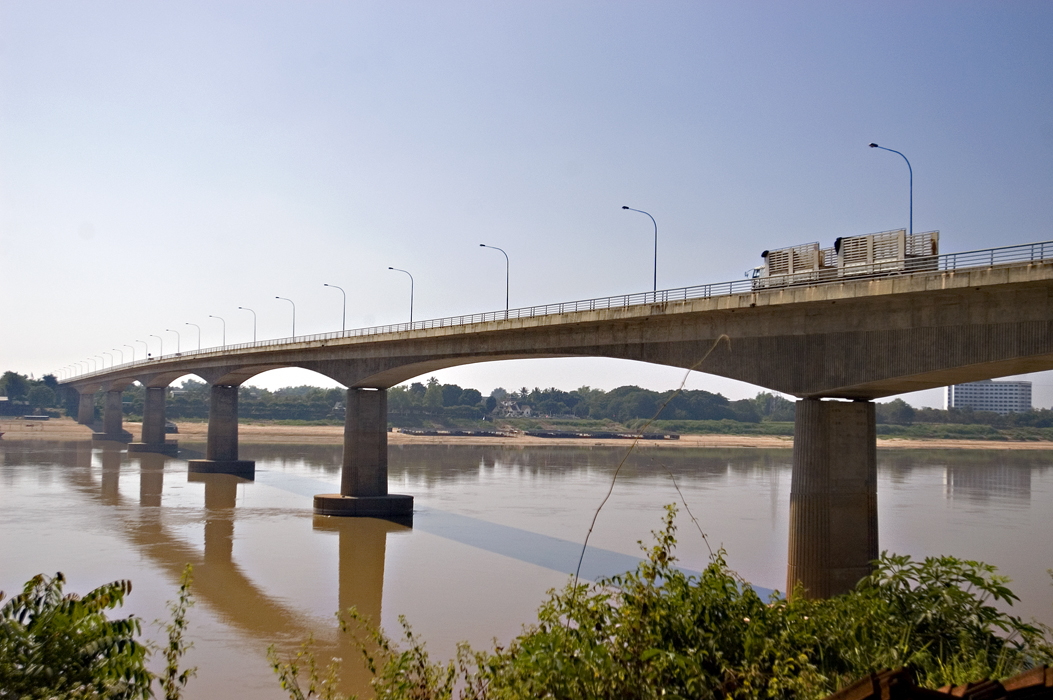 14
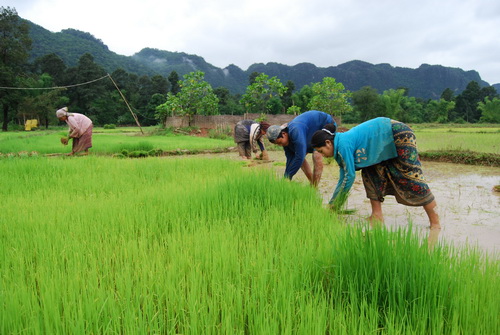 IV. Findings (Cont’d)
7. Comparison with the results by Ear (2007)
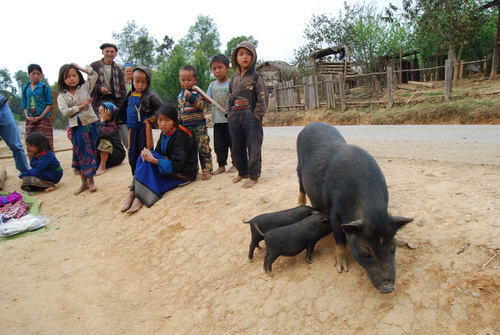 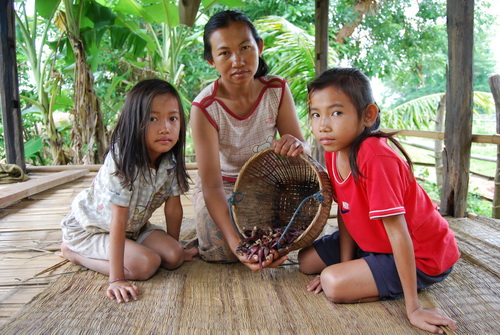 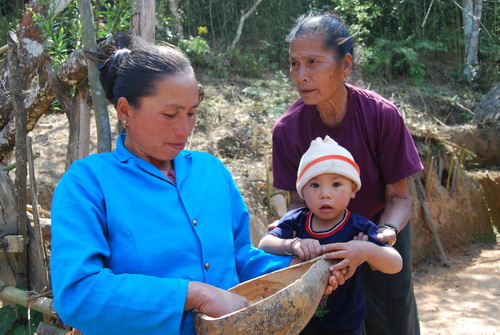 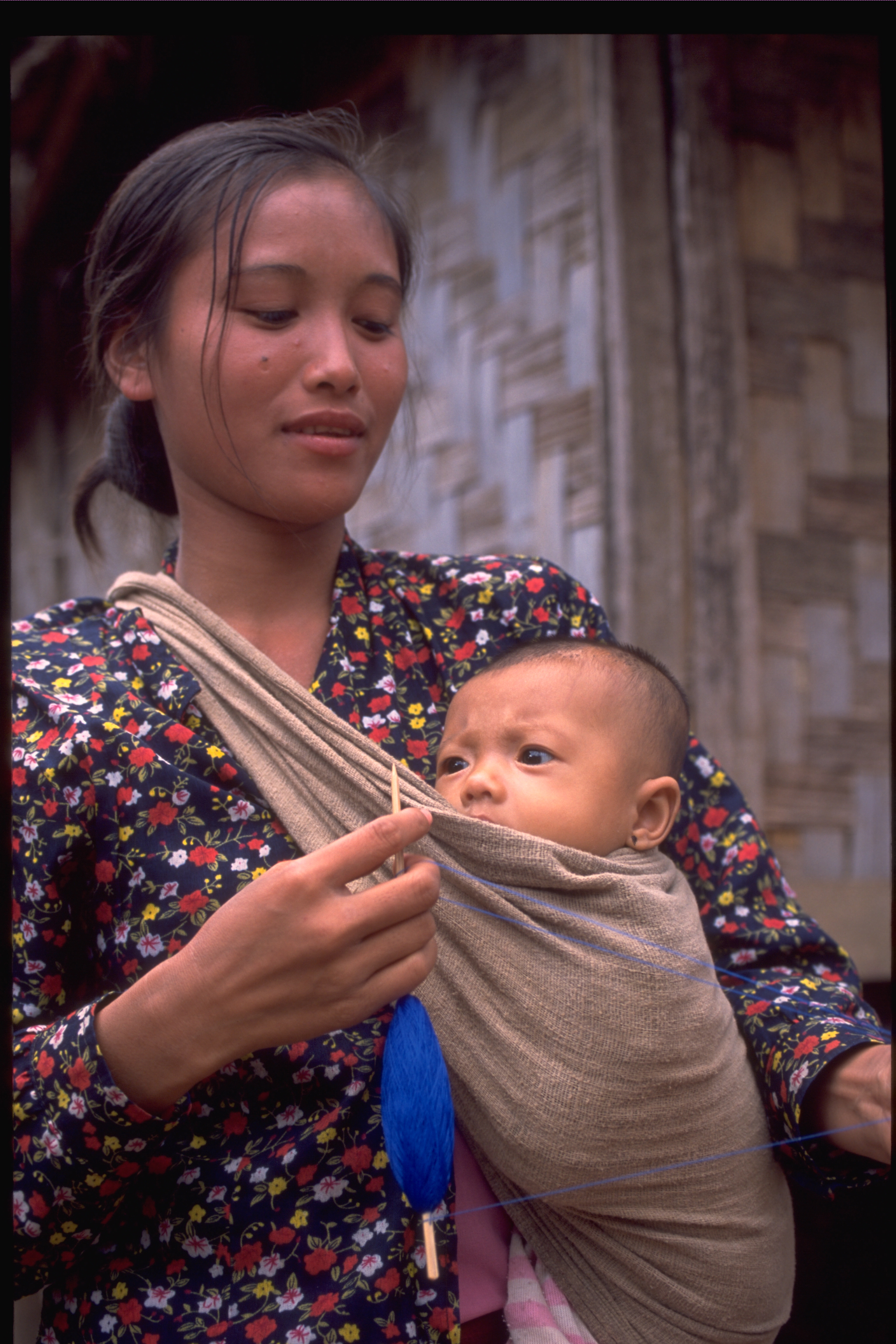 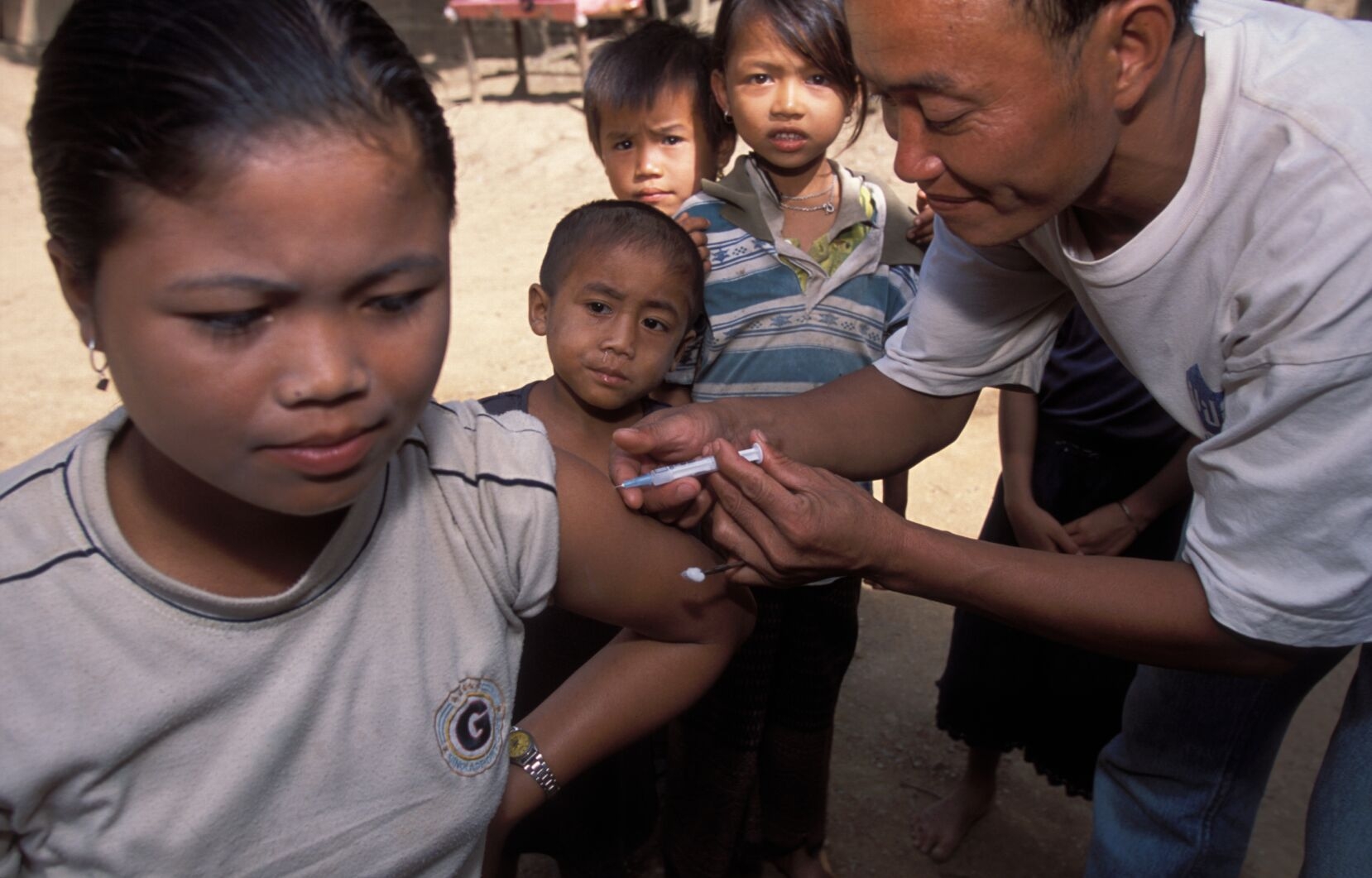 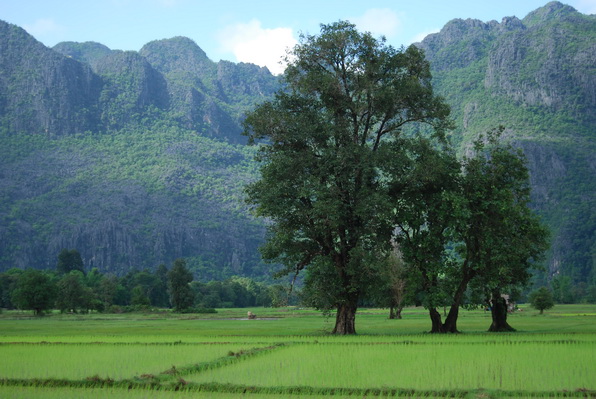 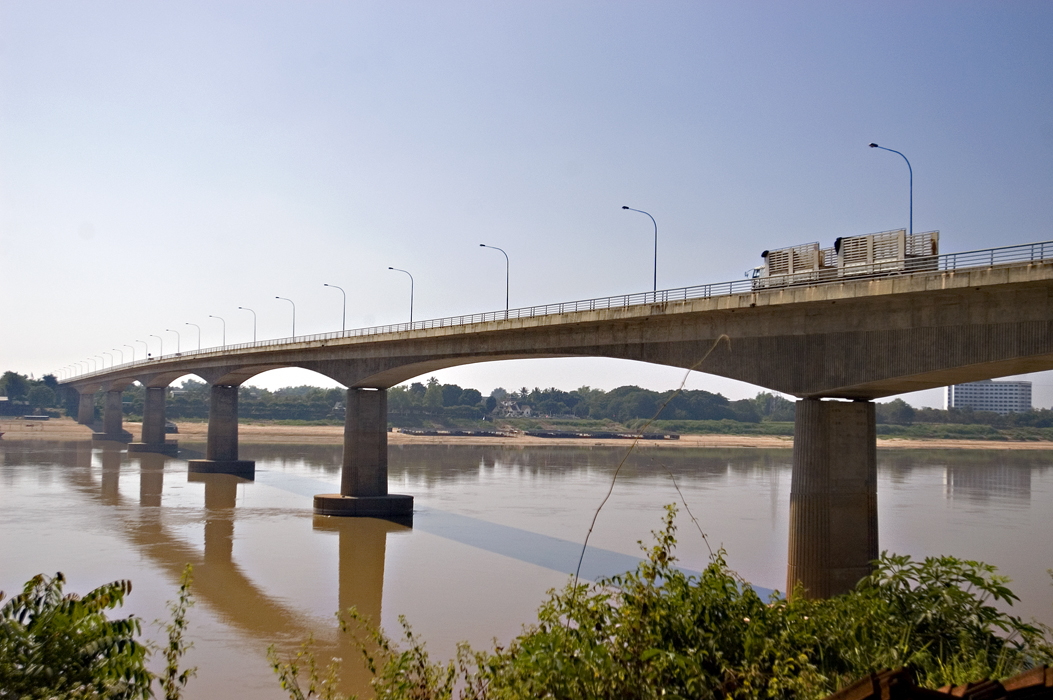 15
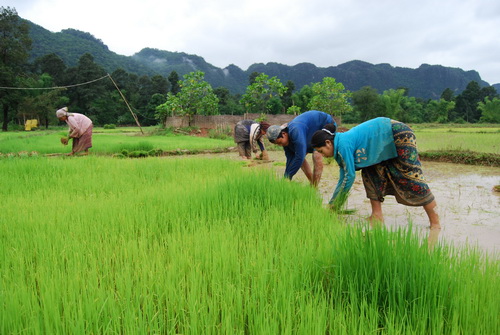 A donor informant with 15 years of working experience in Laos… “When we talk about governance reform in Laos, it is important that we need to manage our expectations well because they are so many constraints that we are facing. The most important thing for us is to work well with local actors who will take things further. So, setting a comprehensive and ambitious agenda will only push things backward as the government will not keep up with a radical overhaul”
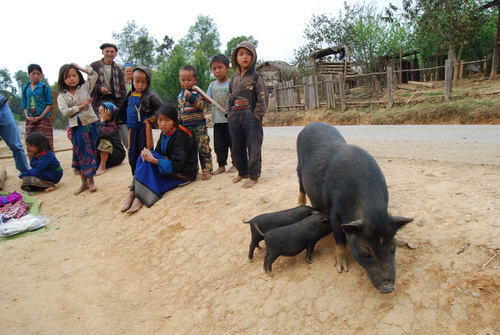 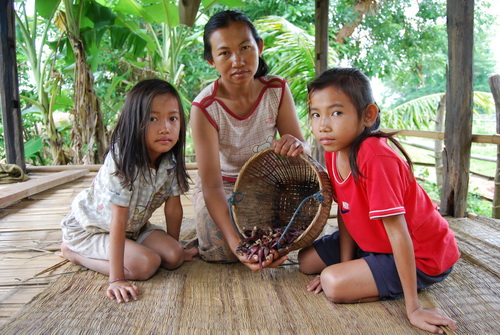 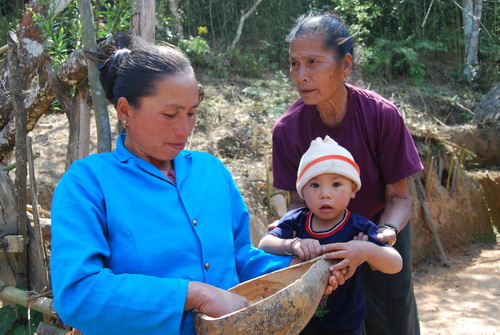 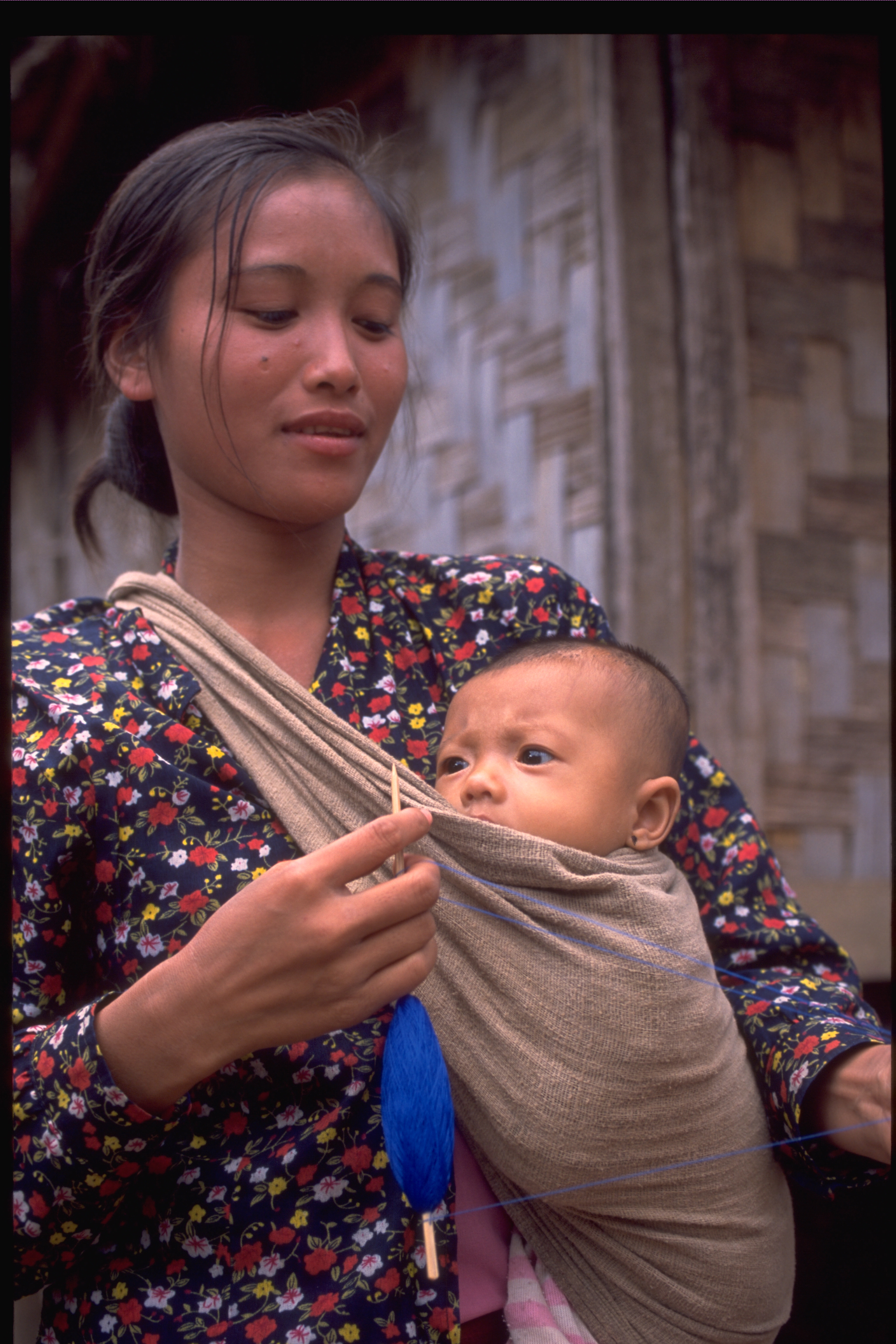 A donor informant with 20 years of working in Laos … “Back then we focused on technical level to gain trust and confidence from government officials. It took us almost a decade to explain the concepts, coordinate our activities and negotiate what needed for the reform to happen. Then at political level, a lot of efforts went to dialogues and partnership building with senior government officials. As a result, we how have the governance strategy and a proper implementation and monitoring mechanism for governance reform in Laos”.
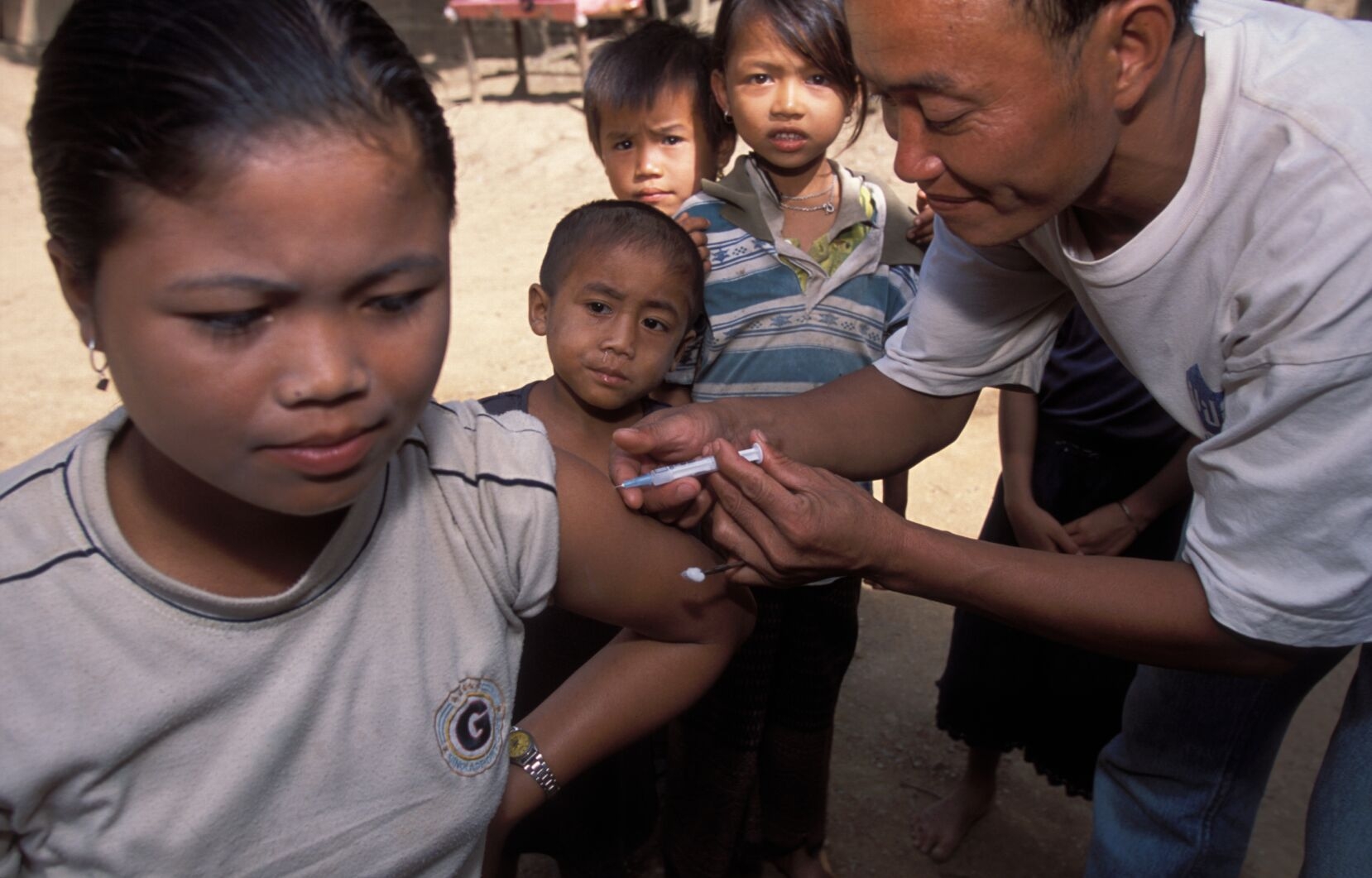 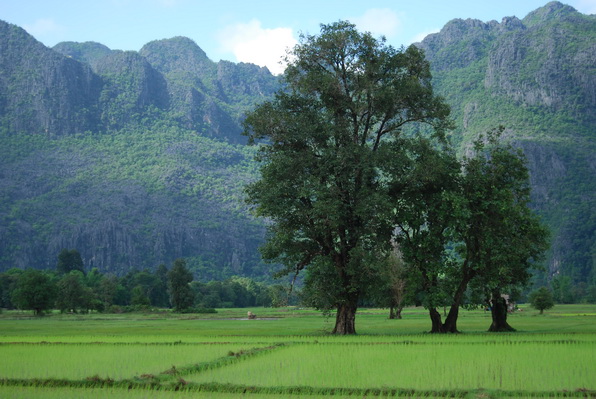 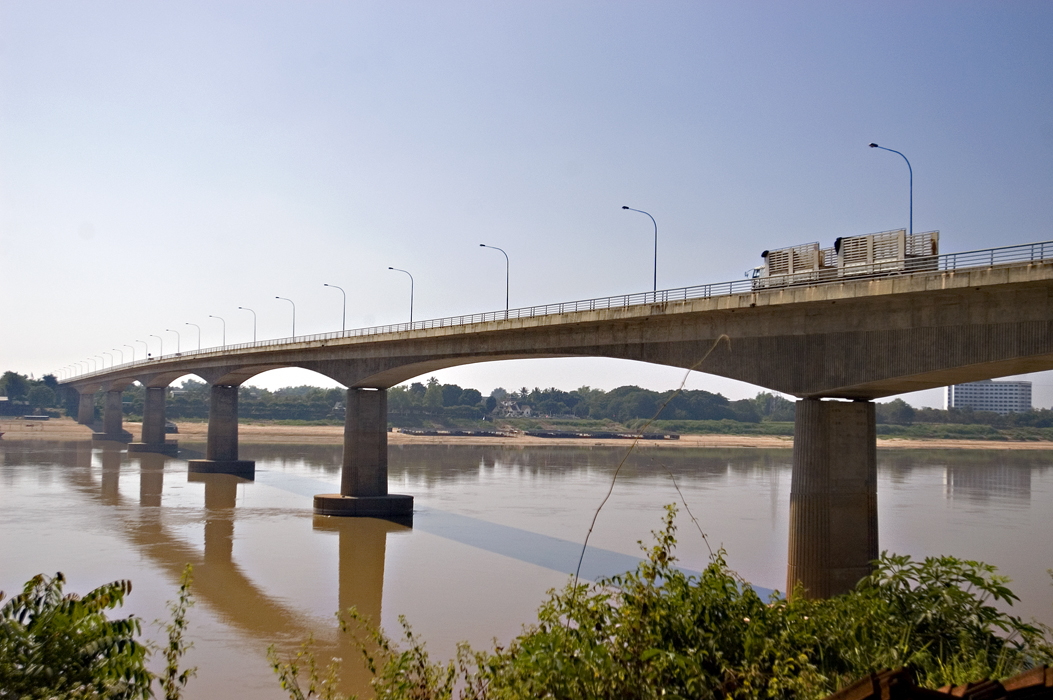 16
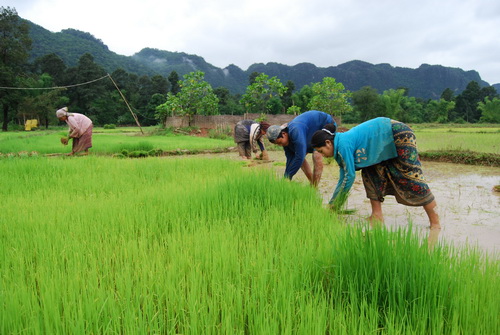 A national expatriate working with the Government for over 15 years ….”Donors should receive a credit for helping the government to implement key activities for improved government effectiveness. I remember a decade ago, things didn’t progress at all. There were only ideological discussions based on old concepts. But now, with donor support, you see actions and things start to move into a positive direction. ……..For Instance, Without donors, I doubt it whether there would be anything for service delivery”
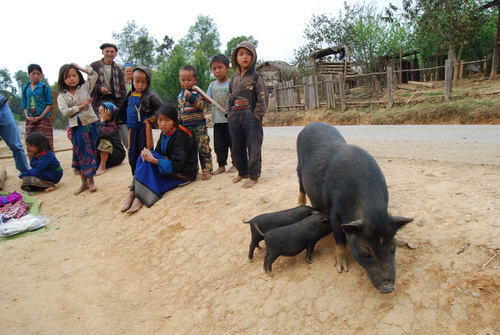 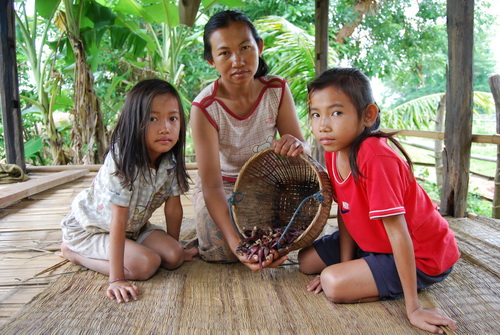 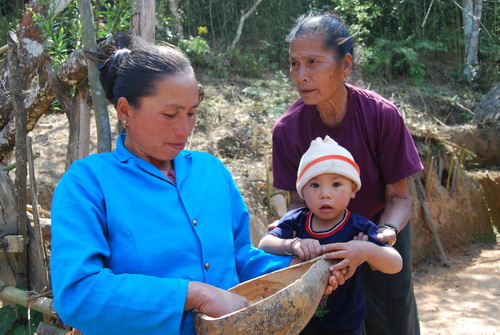 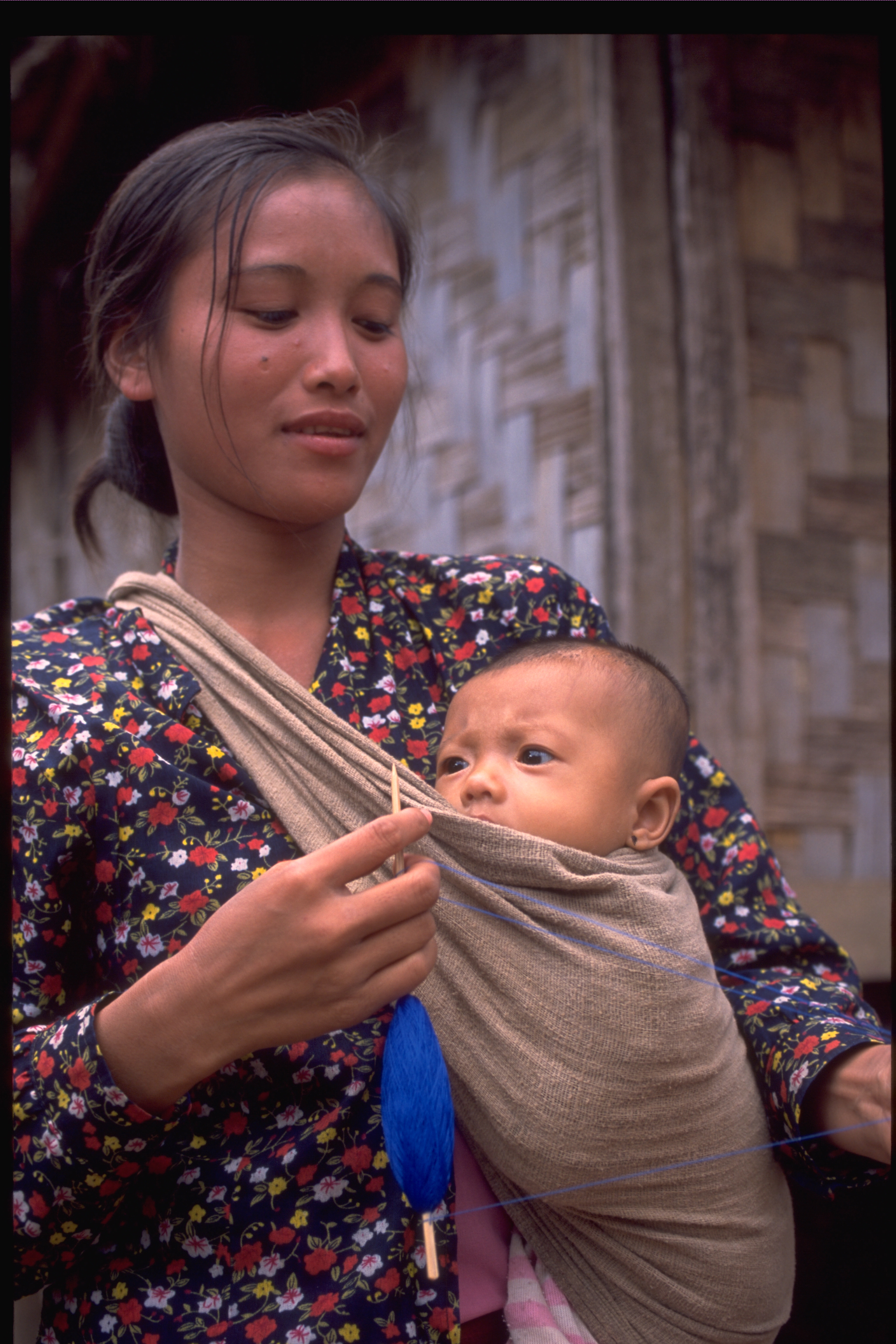 A government informant with 30 years of working experience ….”We understand donors’ priorities but we also need to be mindful about how to maintain the legitimacy of our current political system. Therefore, we are now working on how to create formal and proper channels for people’s participation based on local context but using international practices as a guideline. Step by step, this will help us to satisfy donors’ expectation and hopefully this will mean more support in the future”
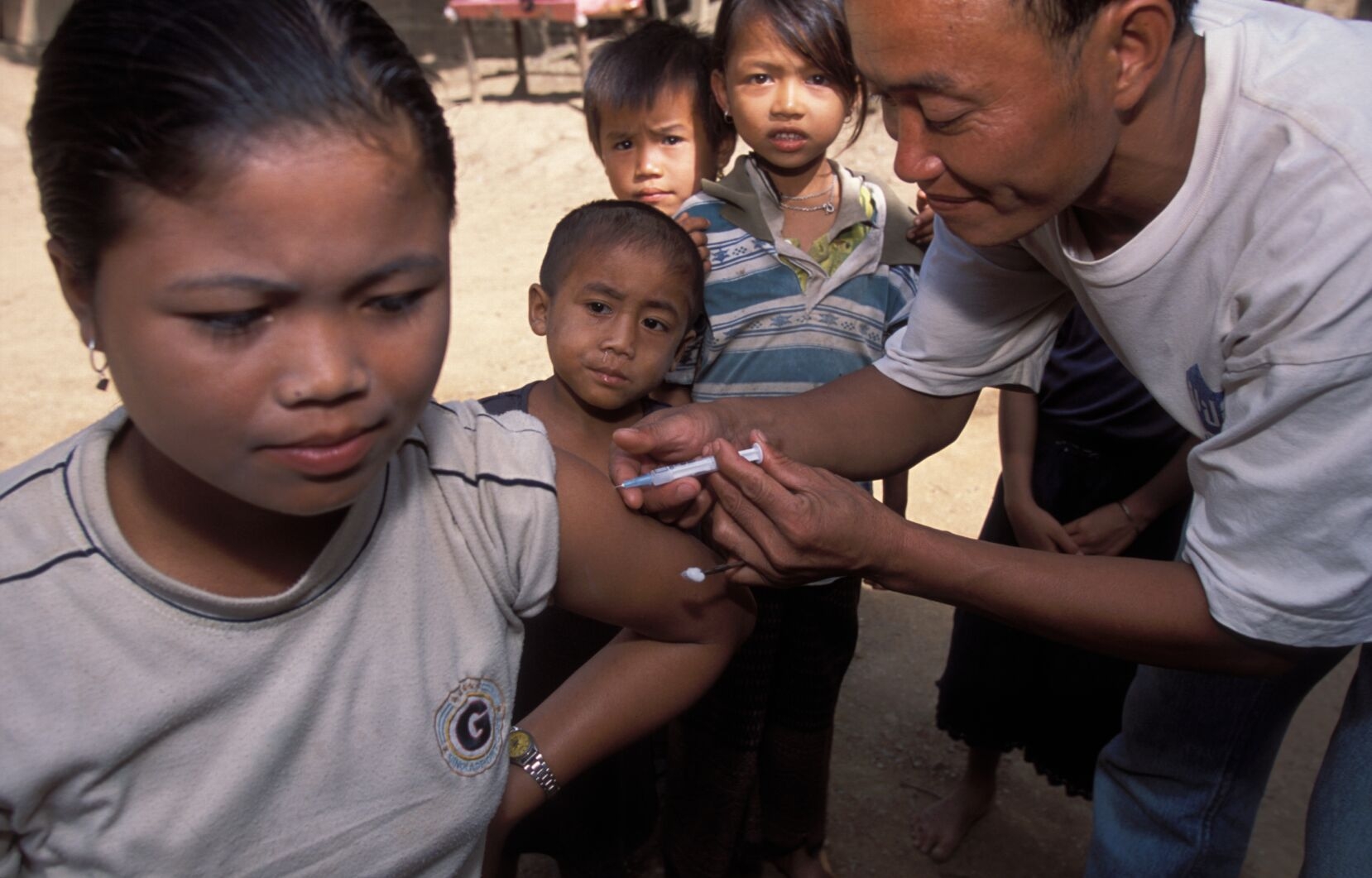 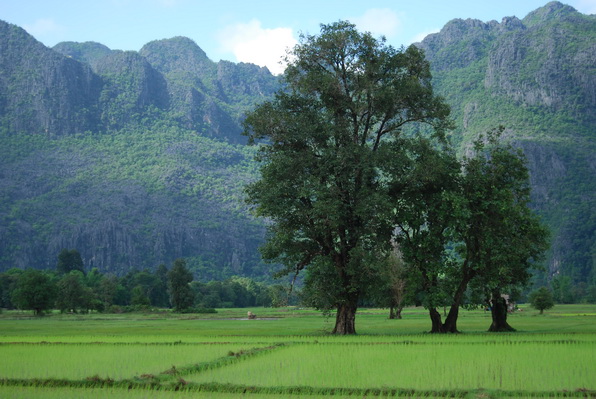 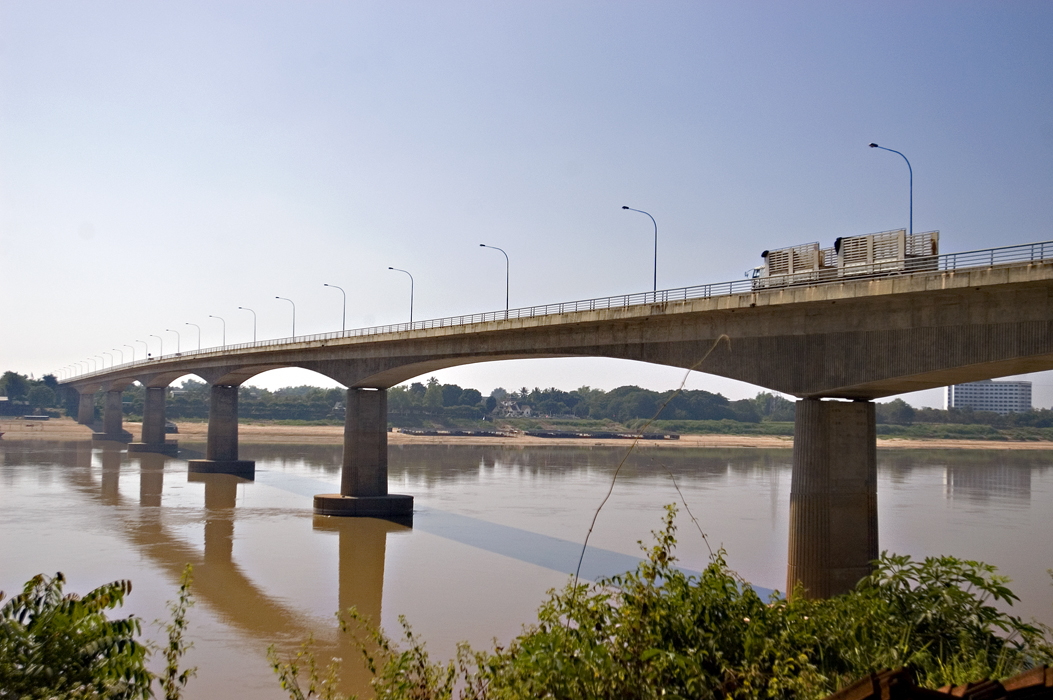 17
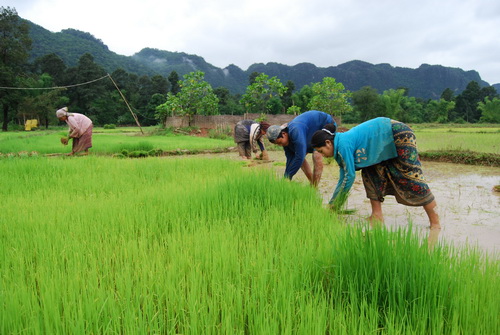 A government informant with 35 years of working experience …”Within less then 10 years that the government and donors have been working together on people’s participation, we now have the Prime Minister Decree on association. Local NGOs are now allowed to be established in Laos. For sure, this is a sign that the Party starts to understand and accept the modern concept of people’s participation. ….. Without donor support in this area, we would have not been where we are today. Indeed, it may get worse I would say”
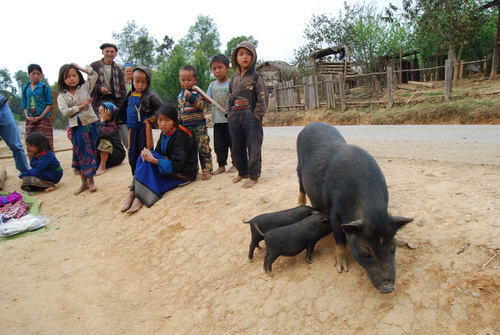 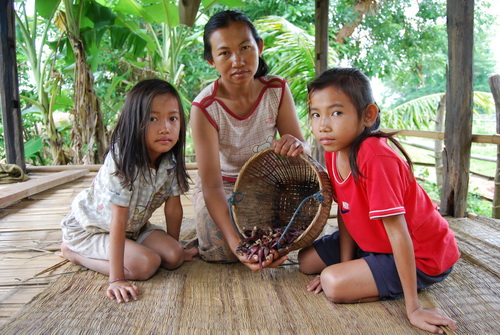 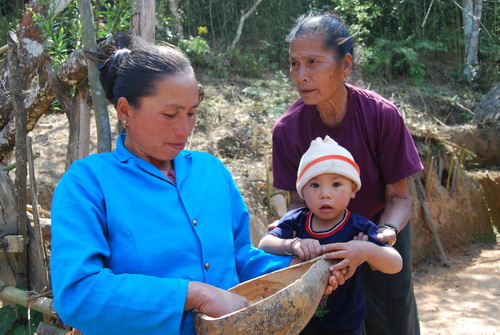 A government informant with 25 years of working experience ….. “I think the international community has helped us to be more strategic on rule of law reform. We, the government, tend to have many objectives and visions but do not have capacity to put things that we want into a complete, clear and coherent framework. So, with donor support, I think we are now more realistic with our objectives and vision as shown under the legal sector master plan. Also, with our limited knowledge, donors help a lot in term making sure that our domestic laws and regulations are consistent with international provisions that Laos must comply with. Well, without donor support, we might not be where we are today regarding to the rule of law in Laos.
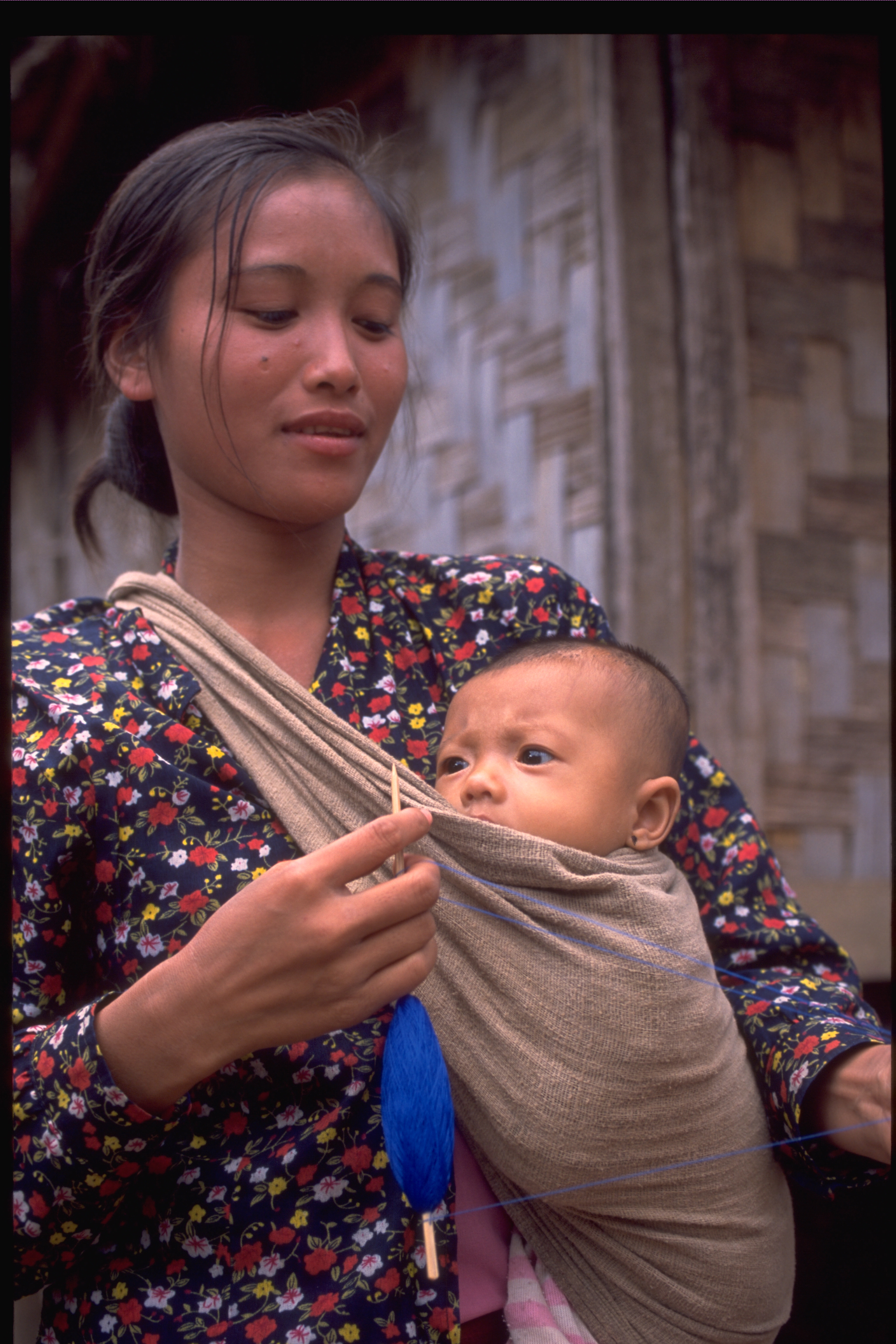 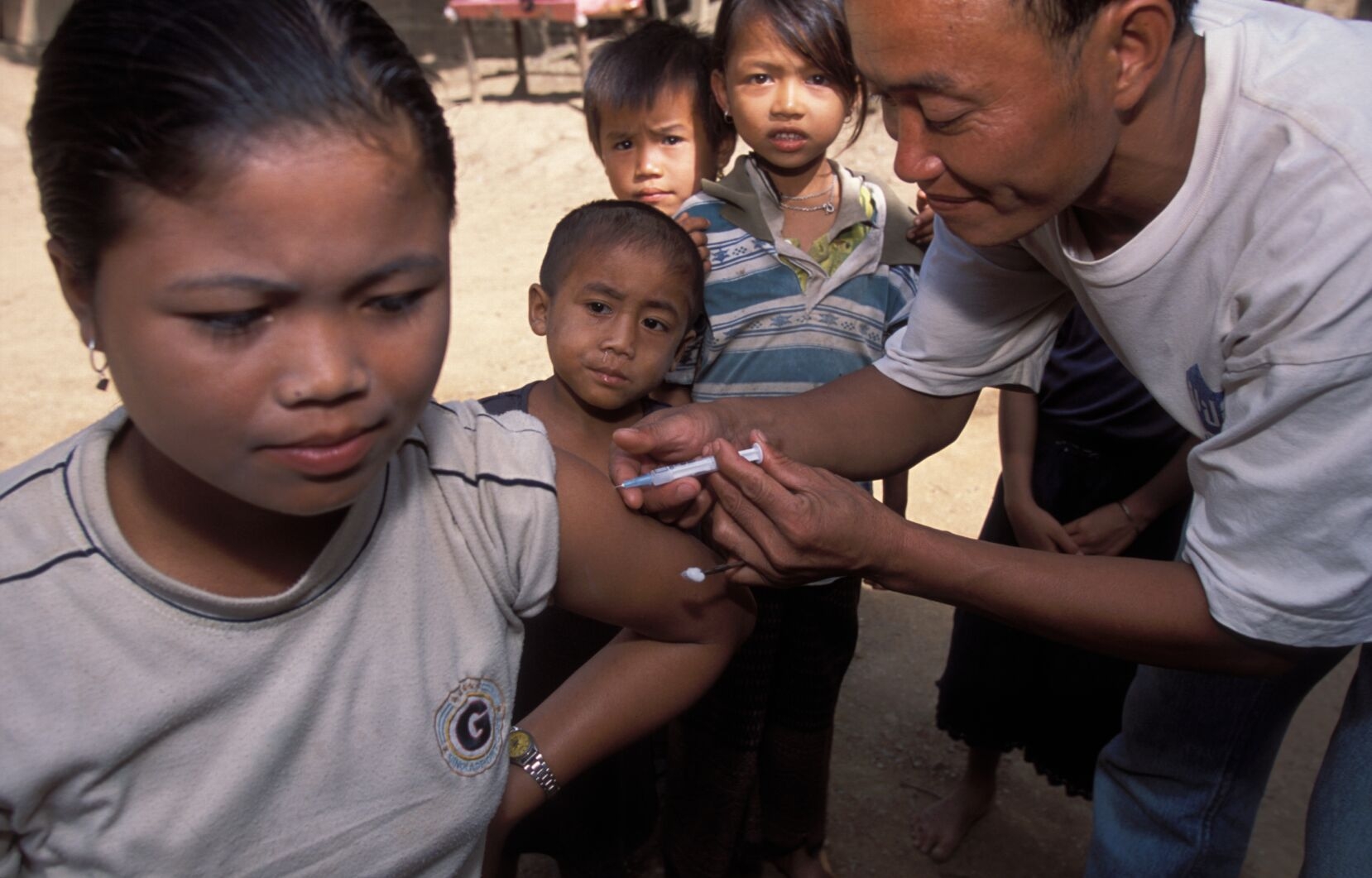 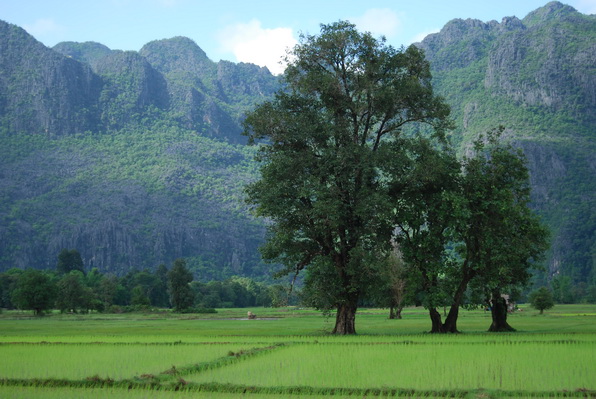 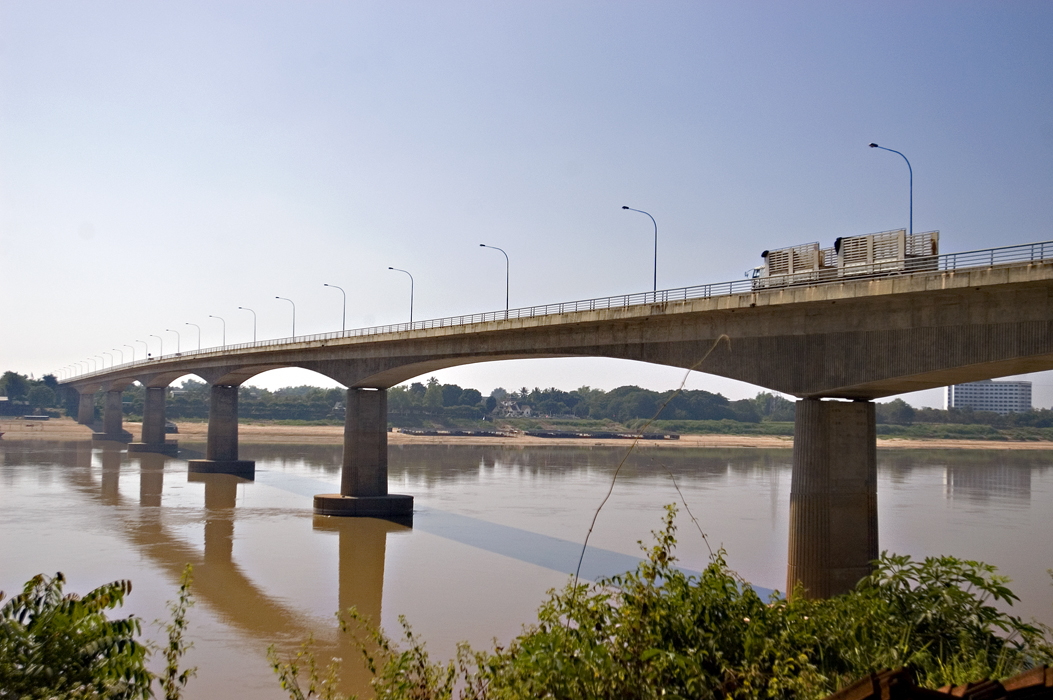 18
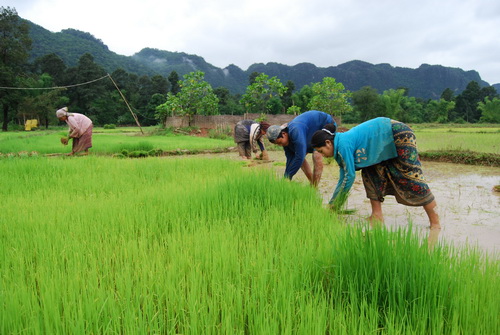 V. Conclusion
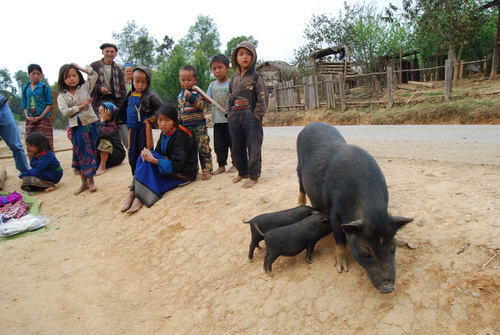 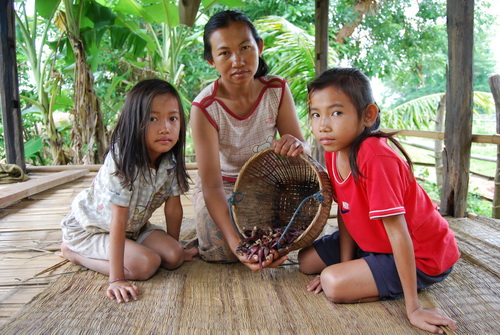 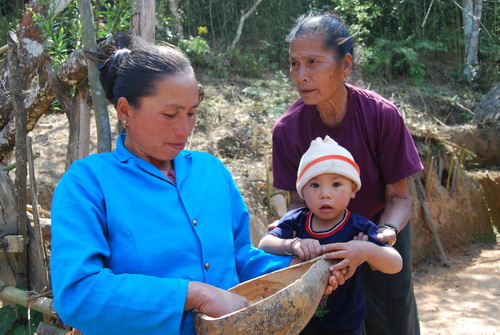 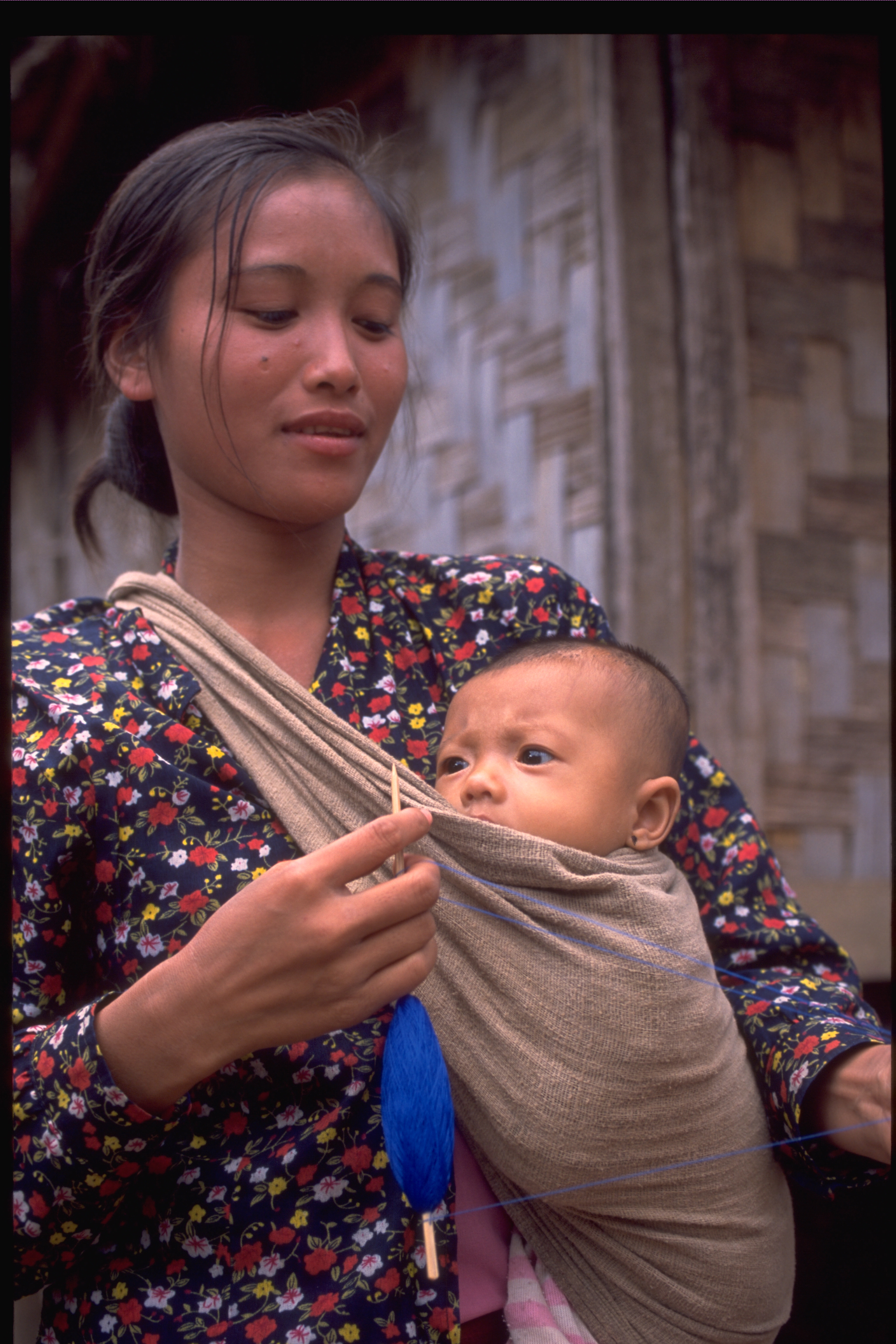 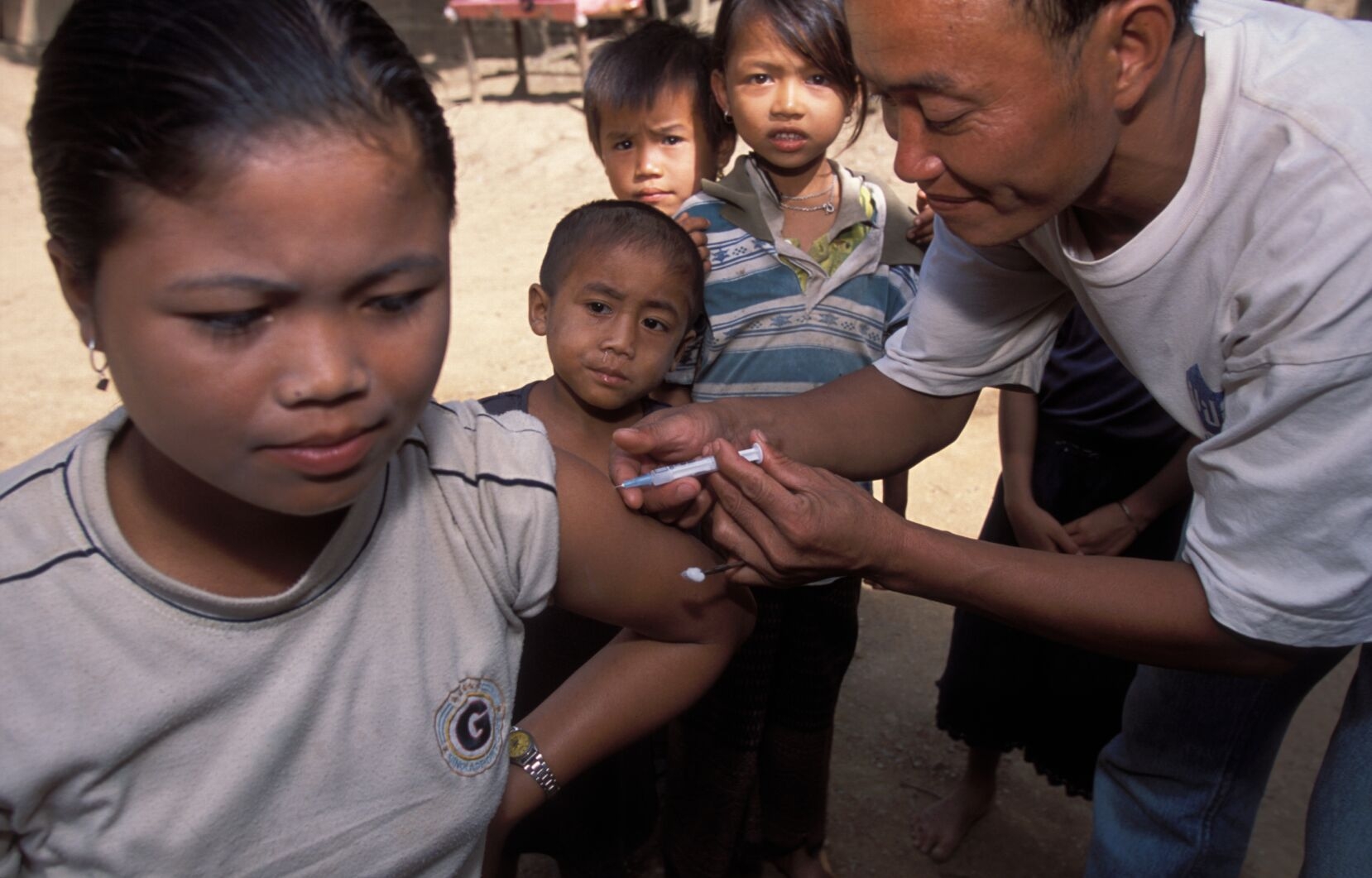 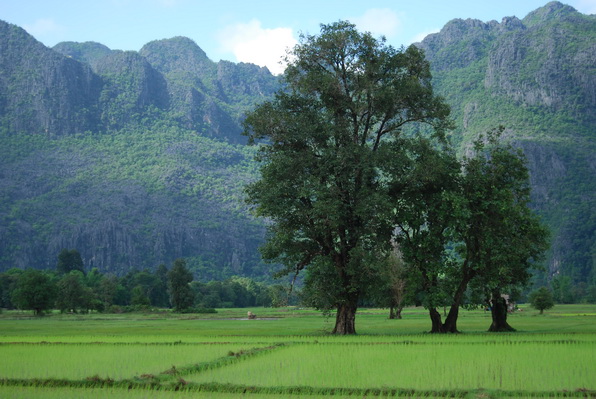 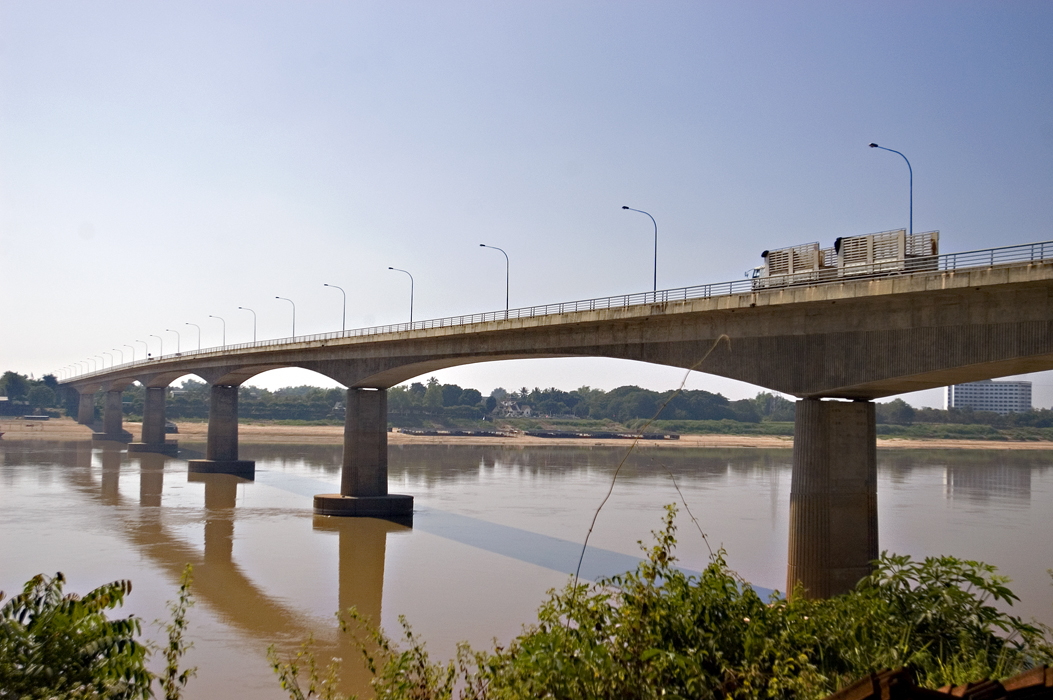 19
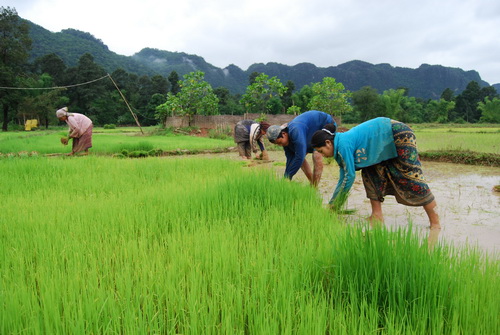 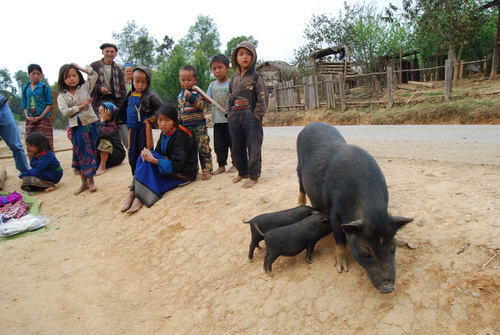 Thank you 

Q&A
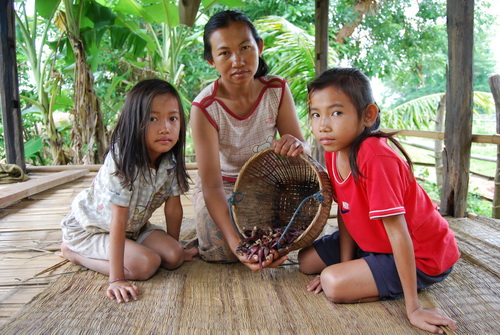 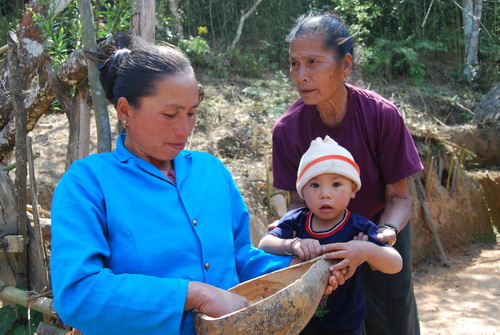 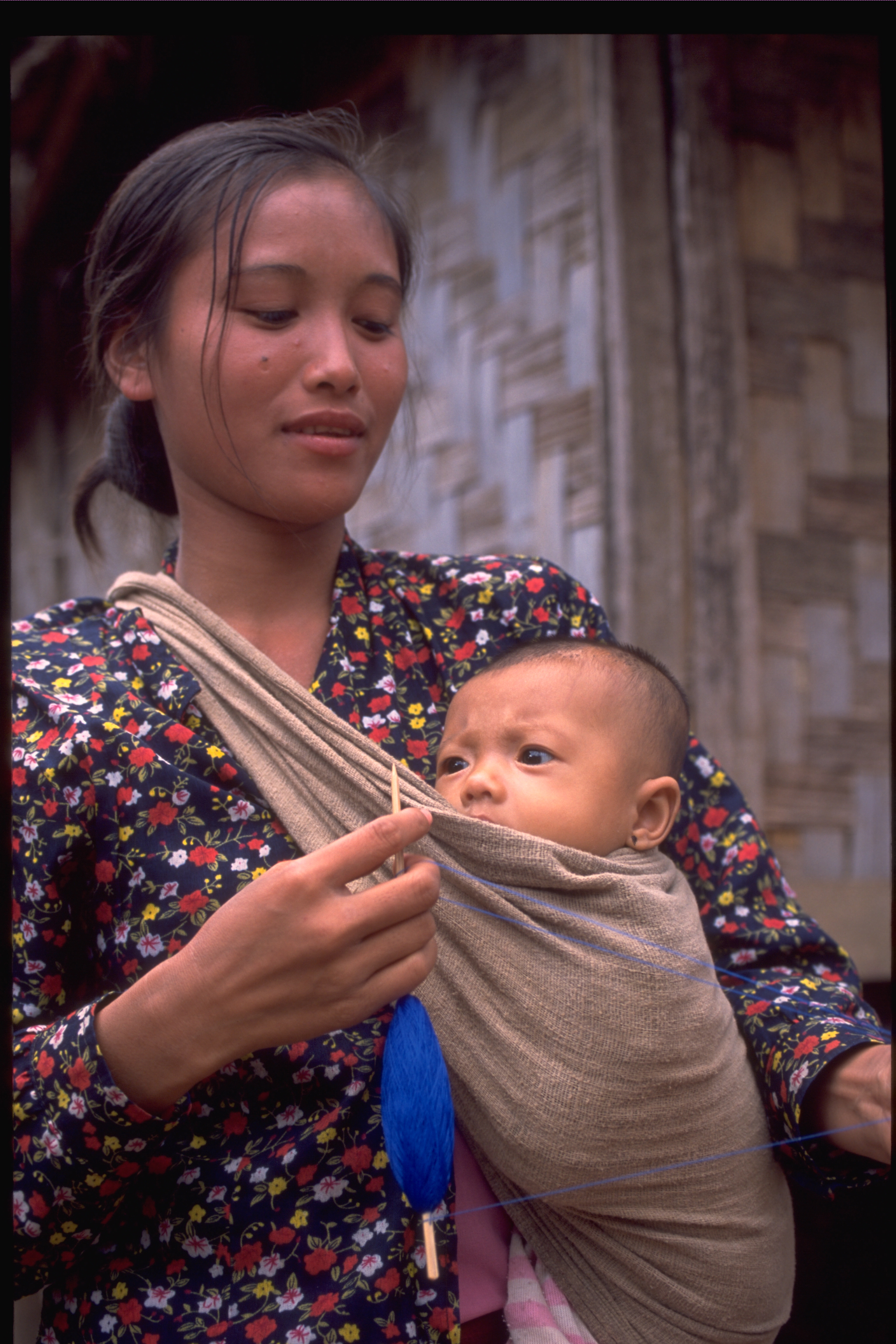 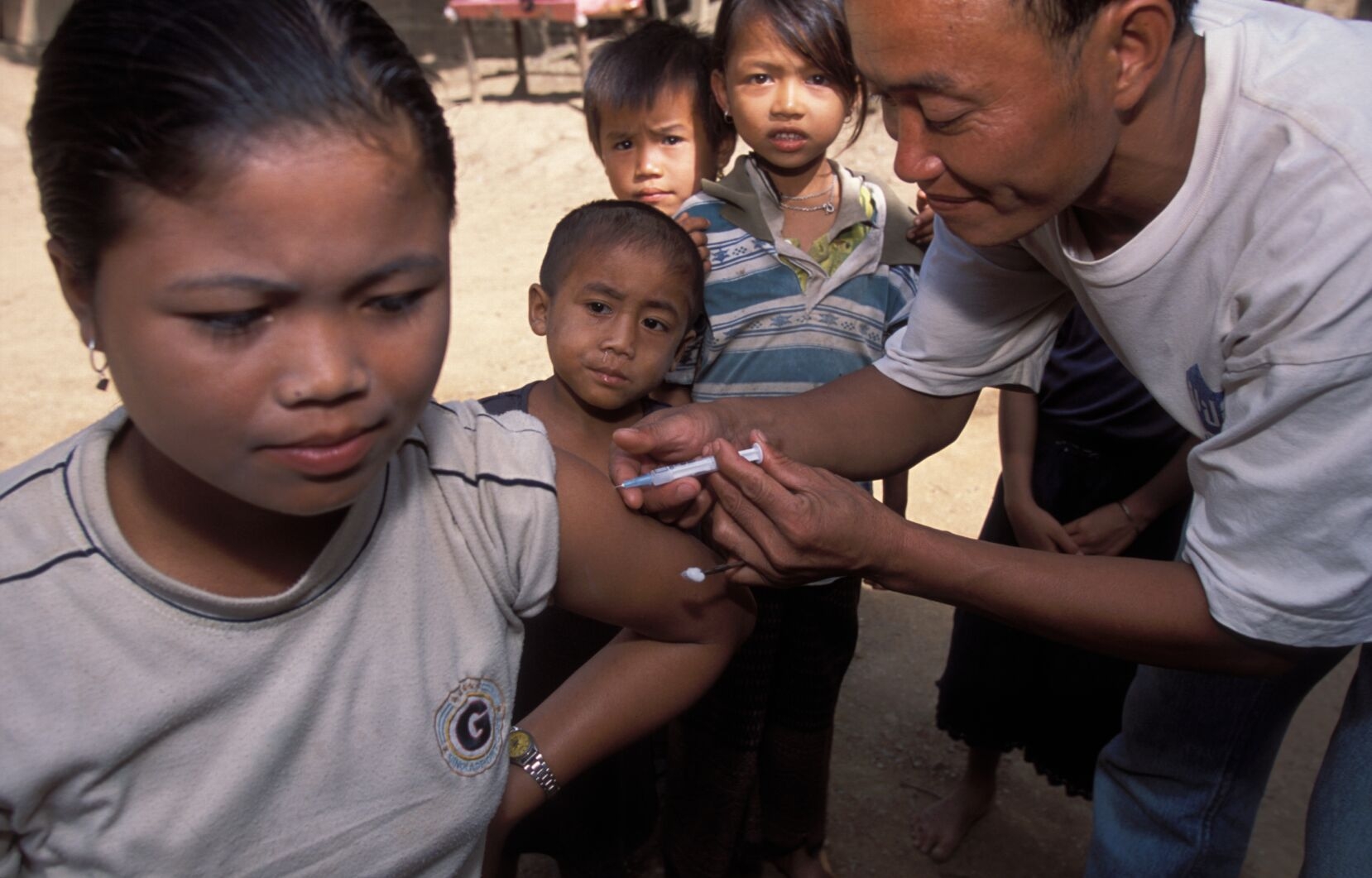 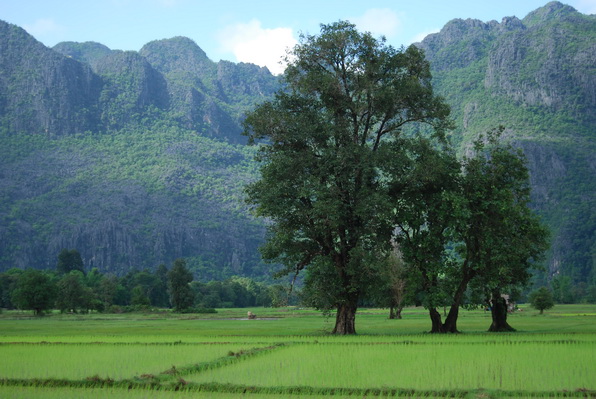 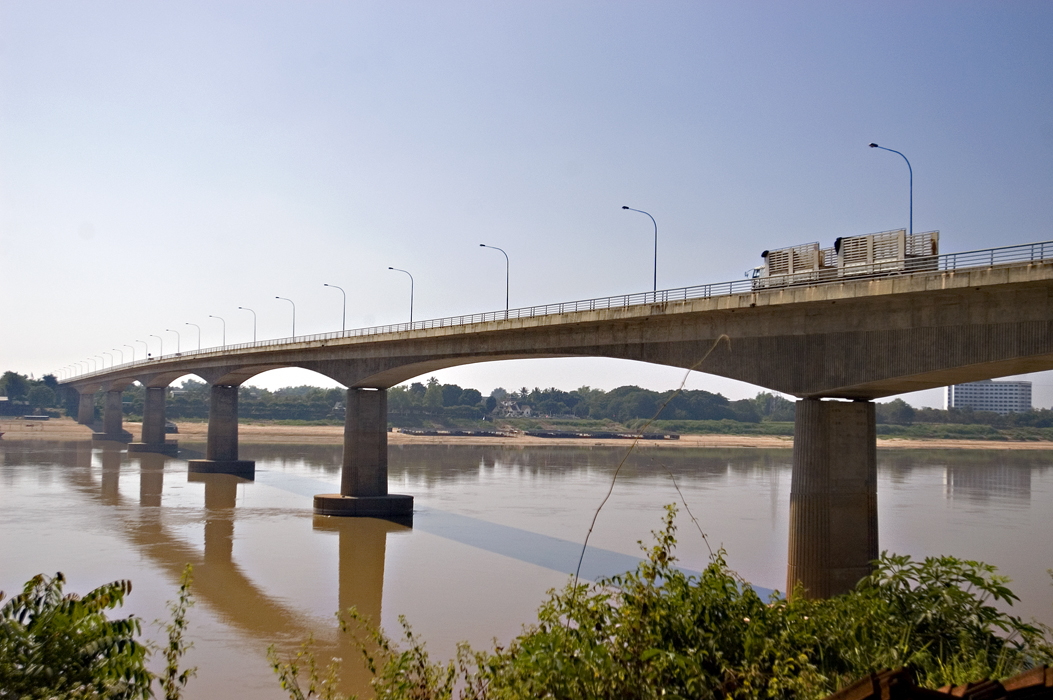 20